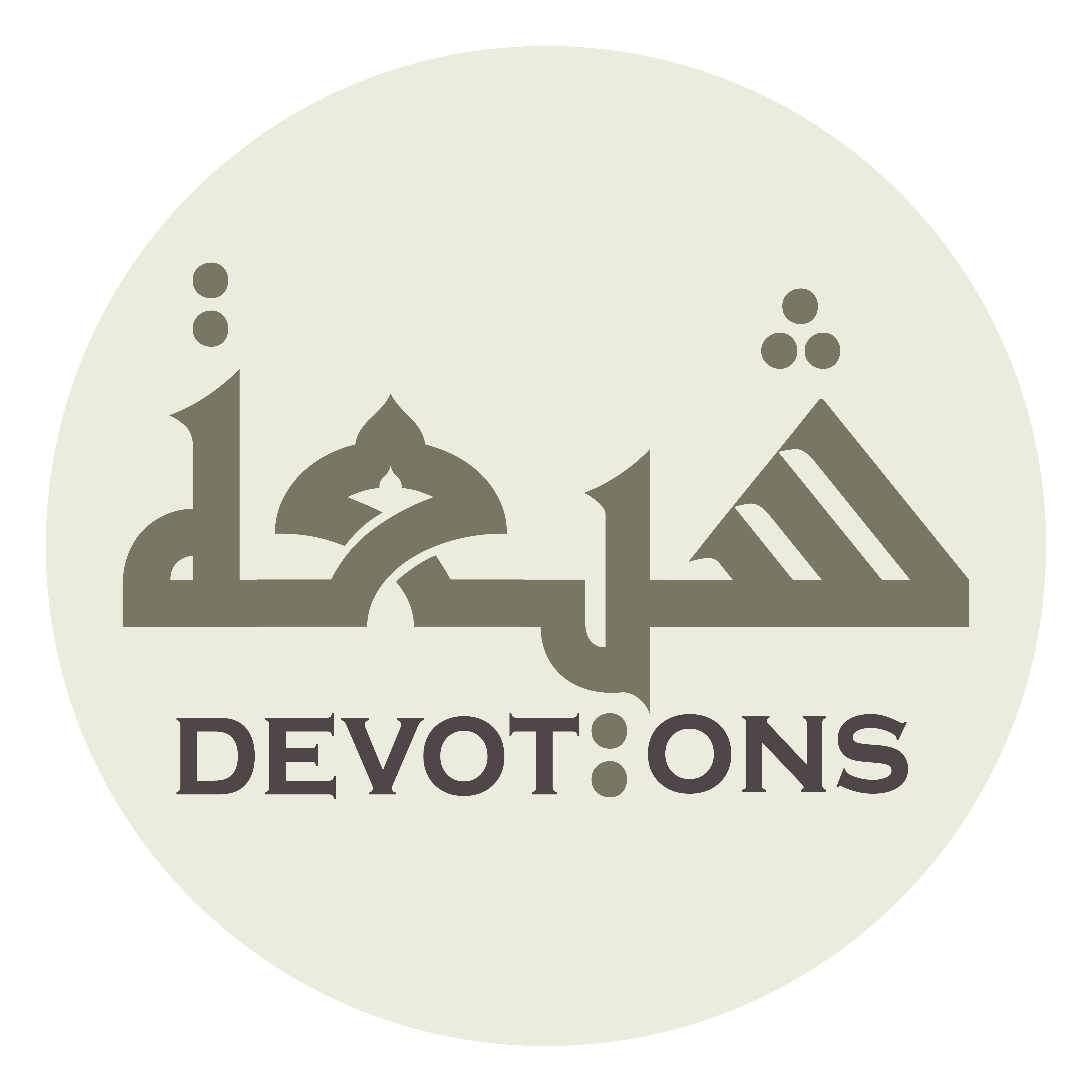 Dua 46 - Sahifat Sajjadiyyah
يَا مَنْ يَرْحَمُ مَنْ لَا يَرْحَمُهُ الْعِبَادُ
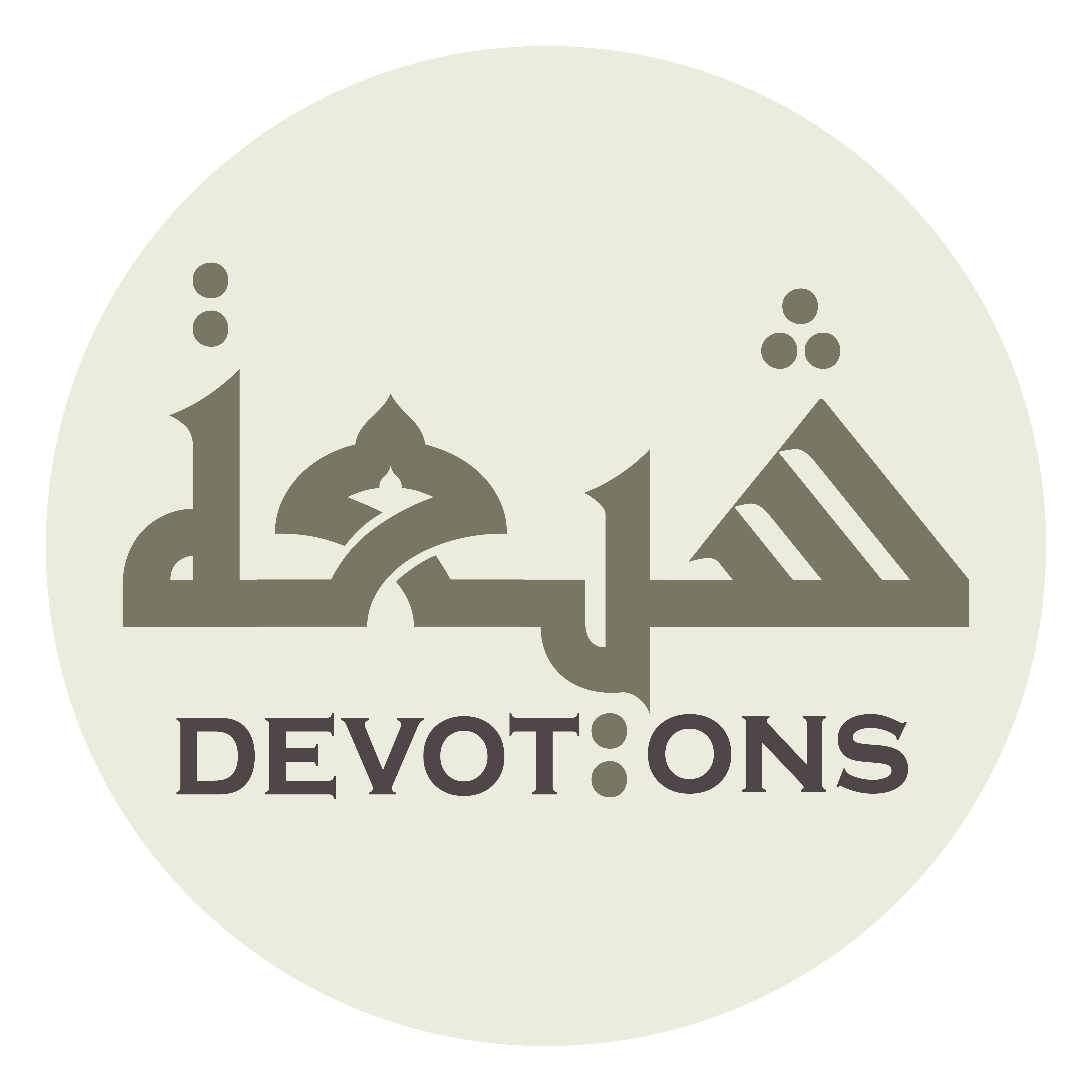 اَللَّهُمَّ صَلِّ عَلَى مُحَمَّدٍ وَ آلِ مُحَمَّدٍ

allāhumma ṣalli `alā muḥammadin wa āli muḥammad

O' Allāh send Your blessings on Muhammad and the family of Muhammad.
Dua 46 - Sahifat Sajjadiyyah
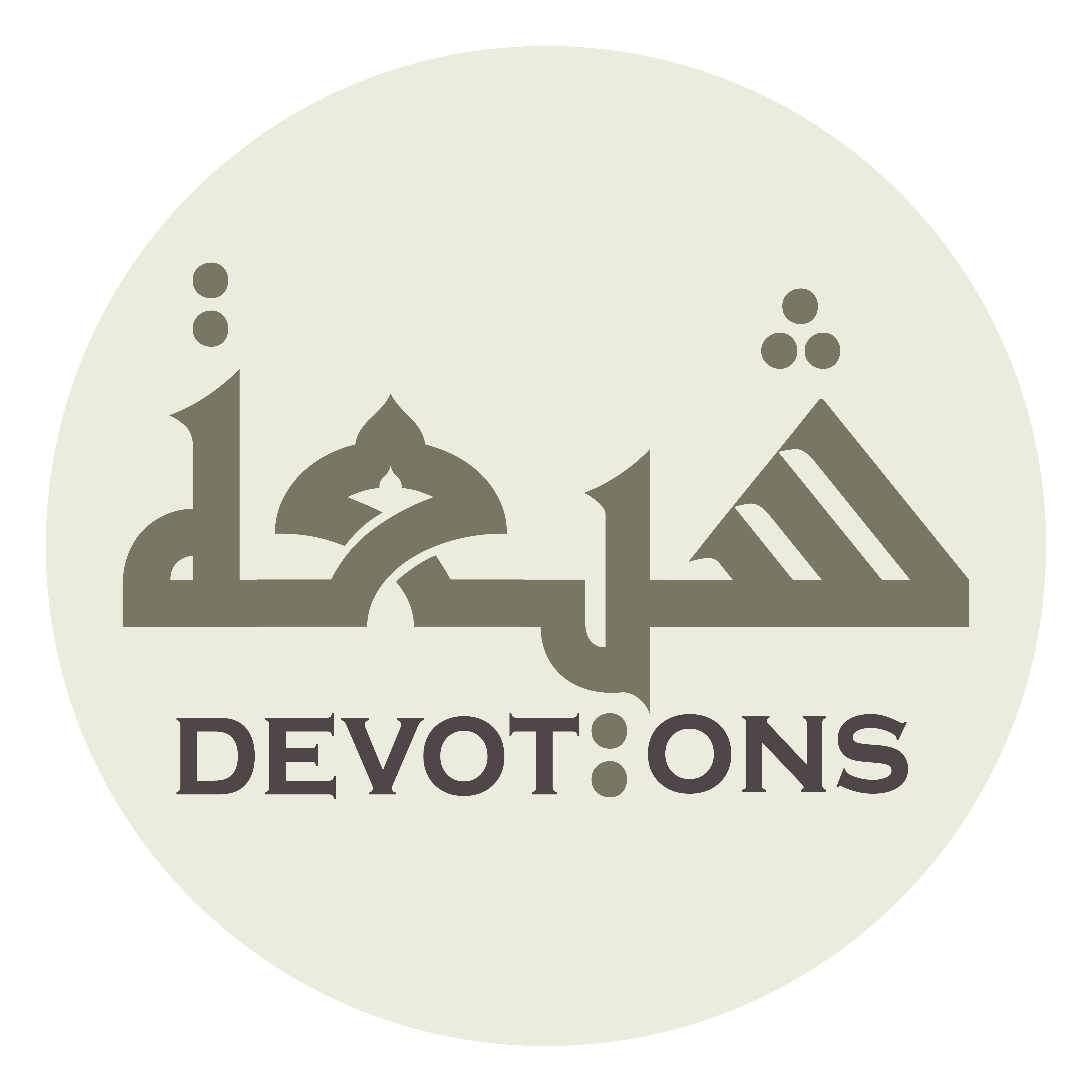 بِسْمِ اللَّـهِ الرَّحْمَـٰنِ الرَّحِيمِ

bismillāhir raḥmānir raḥīm

In the Name of Allāh,the All-beneficent, the All-merciful.
Dua 46 - Sahifat Sajjadiyyah
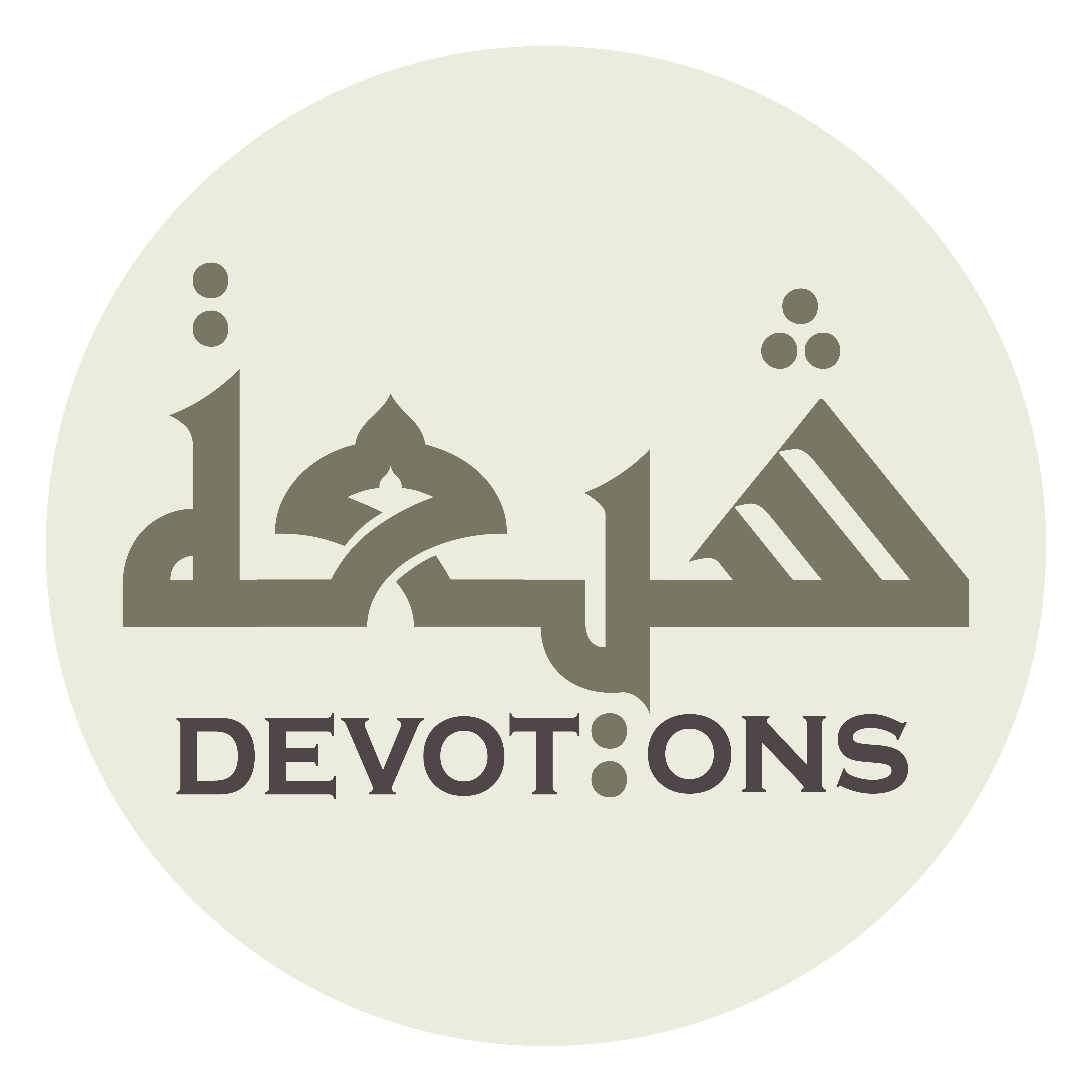 يَا مَنْ يَرْحَمُ مَنْ لَا يَرْحَمُهُ الْعِبَادُ

yā man yar-ḥamu man lā yar-ḥamuhul `ibād

O He who has mercy upon him toward whom the servants show no mercy!
Dua 46 - Sahifat Sajjadiyyah
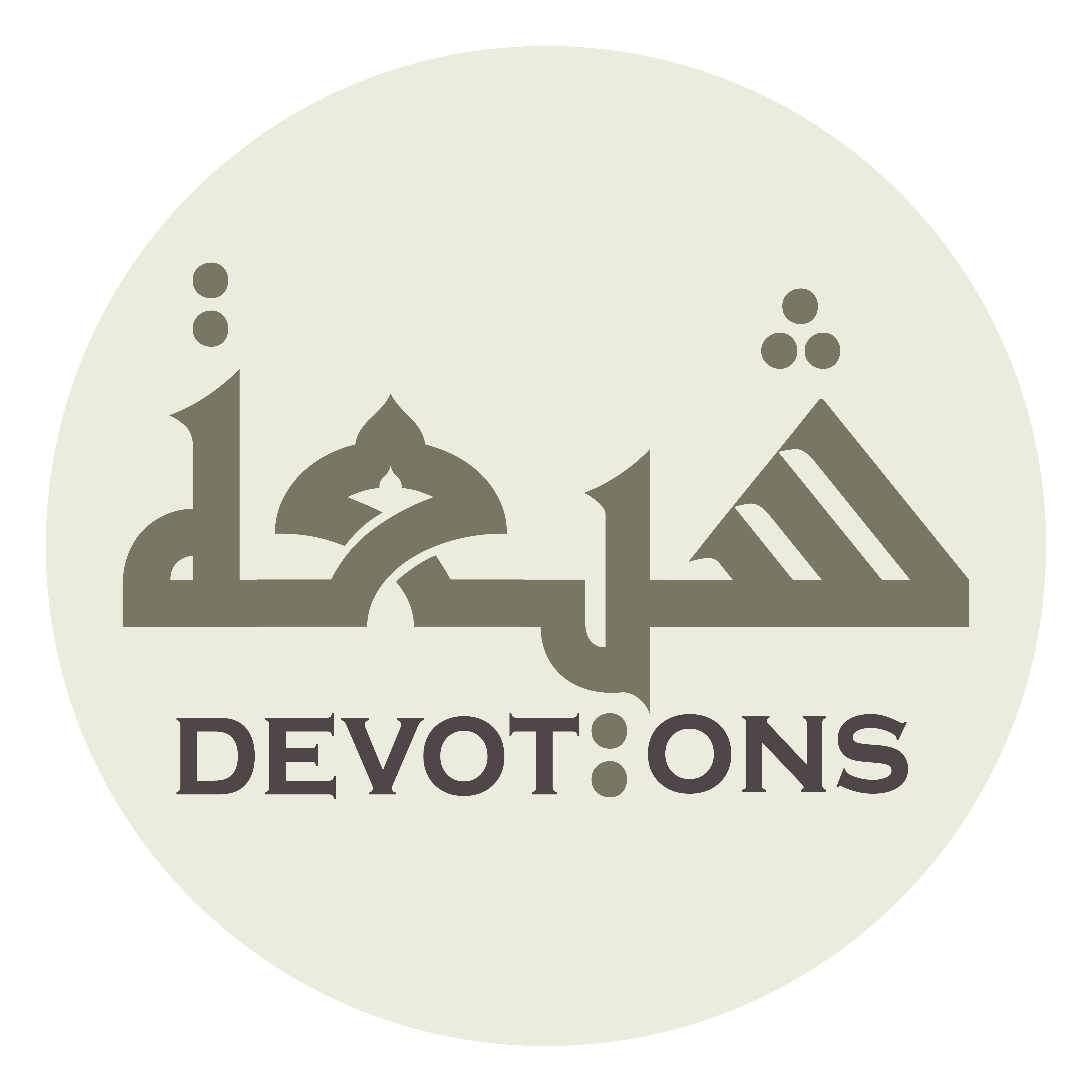 وَ يَا مَنْ يَقْبَلُ مَنْ لَا تَقْبَلُهُ الْبِلَادُ

wa yā man yaqbalu man lā taqbaluhul bilād

O He who accepts him whom the cities will not accept!
Dua 46 - Sahifat Sajjadiyyah
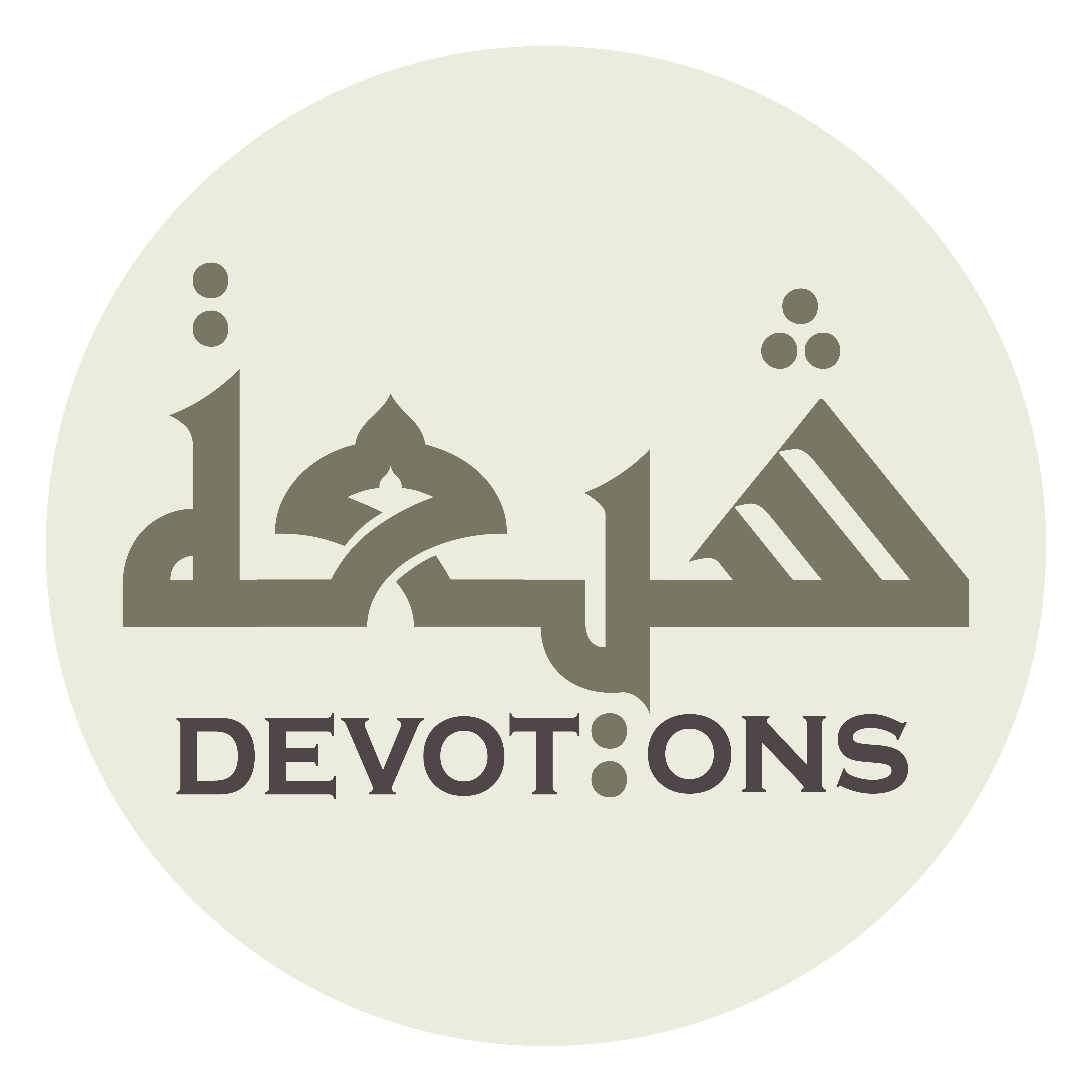 وَ يَا مَنْ لَا يَحْتَقِرُ أَهْلَ الْحَاجَةِ إِلَيْهِ

wa yā man lā yaḥtaqiru ahlal ḥājati ilayh

O He who looks not down upon those who have need of Him!
Dua 46 - Sahifat Sajjadiyyah
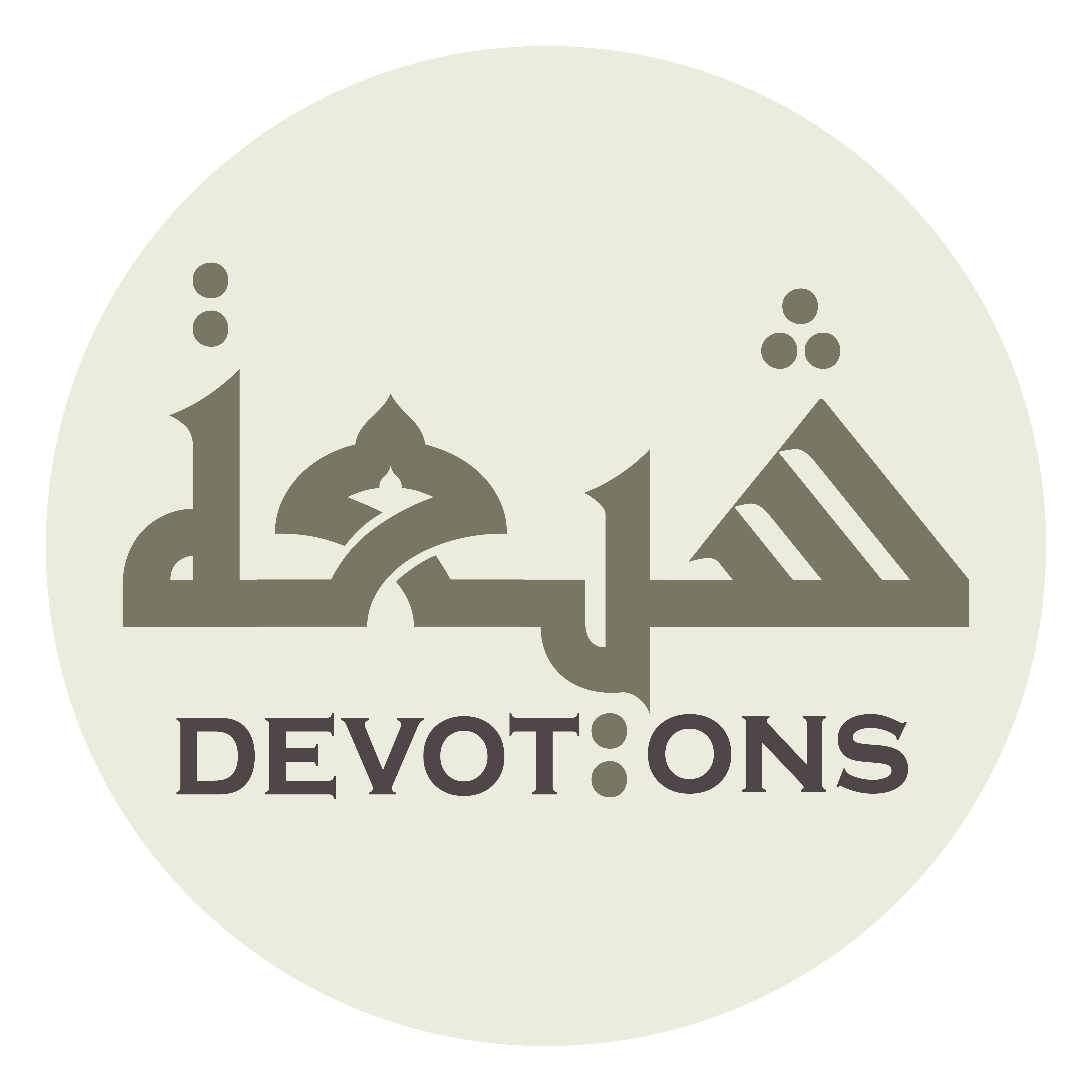 وَ يَا مَنْ لَا يُخَيِّبُ الْمُلِحِّينَ عَلَيْهِ

wa yā man lā yukhayyibul muliḥḥīna `alayh

O He who disappoints not those who implore Him!
Dua 46 - Sahifat Sajjadiyyah
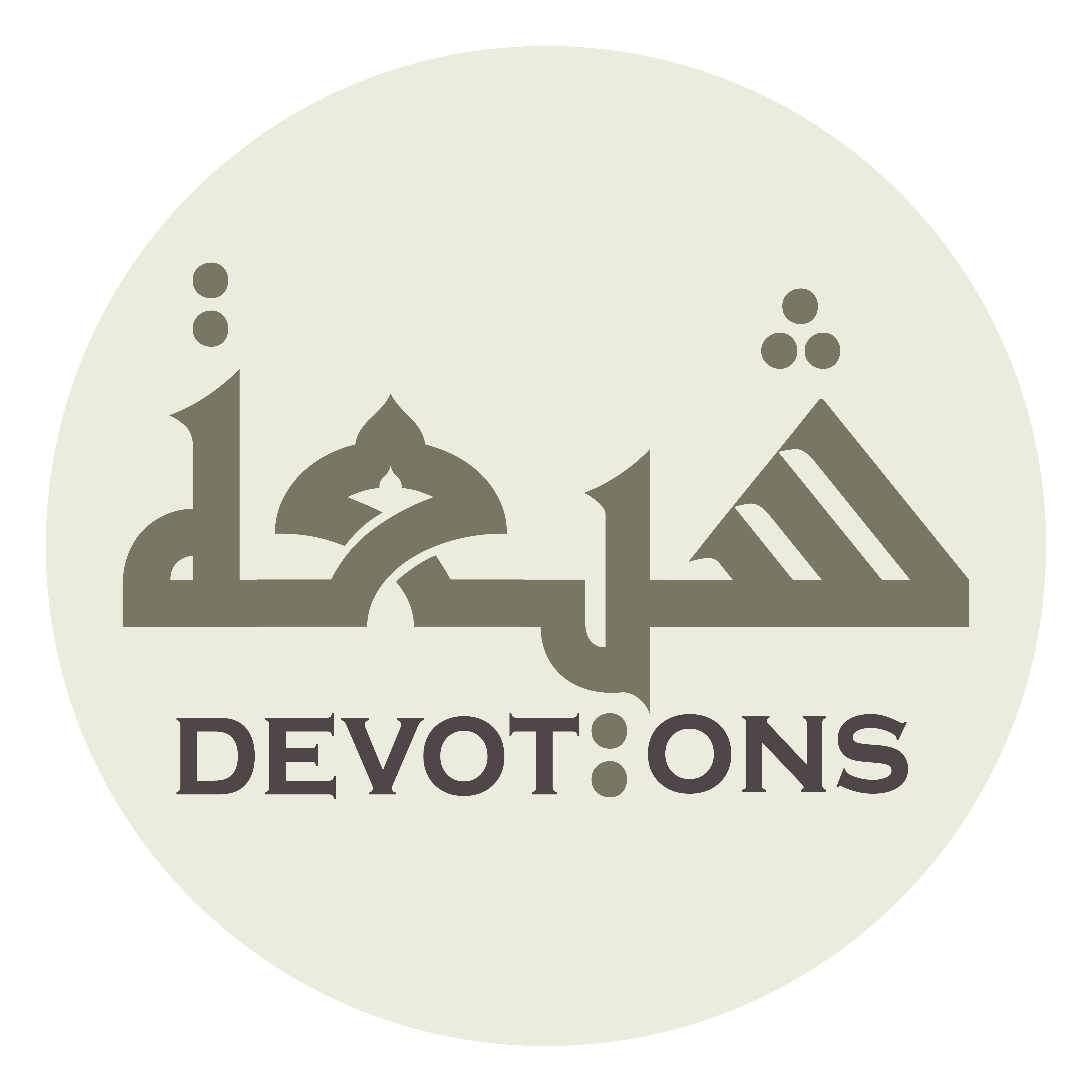 وَ يَا مَنْ لَا يَجْبَهُ بِالرَّدِّ أَهْلَ الدَّالَّةِ عَلَيْهِ

wa yā man lā yajbahu birraddi ahlad dāllati `alayh

O He who slaps not the brow of the people of boldness toward Him with rejection!
Dua 46 - Sahifat Sajjadiyyah
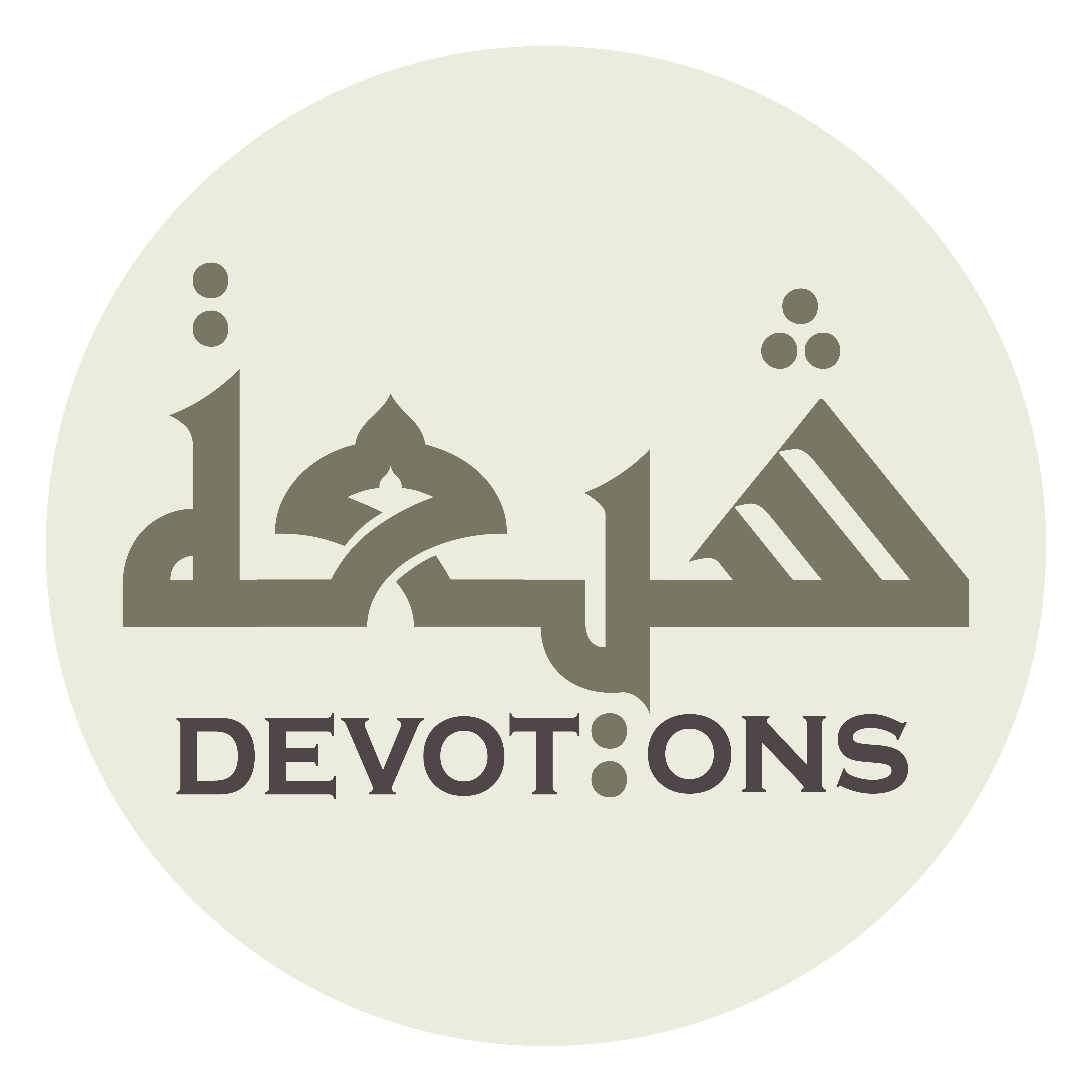 وَ يَا مَنْ يَجْتَبِيْ صَغِيرَ مَا يُتْحَفُ بِهِ

wa yā man yajtabī ṣaghīra mā yut-ḥafu bih

O He who collects the little that is given to Him
Dua 46 - Sahifat Sajjadiyyah
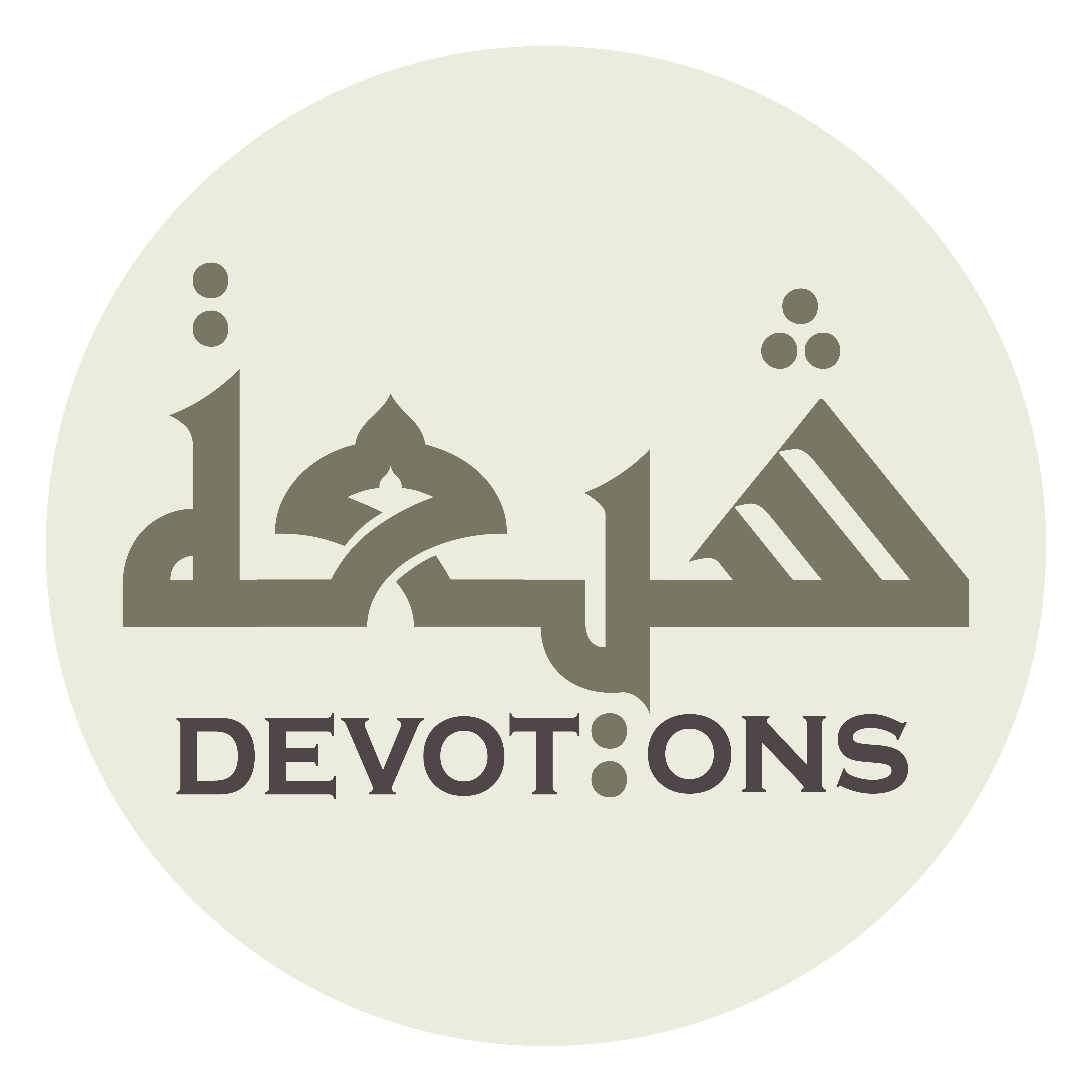 وَ يَشْكُرُ يَسِيرَ مَا يُعْمَلُ لَهُ

wa yashkuru yasīra mā yu`malu lah

and shows gratitude for the paltry that is done for Him!
Dua 46 - Sahifat Sajjadiyyah
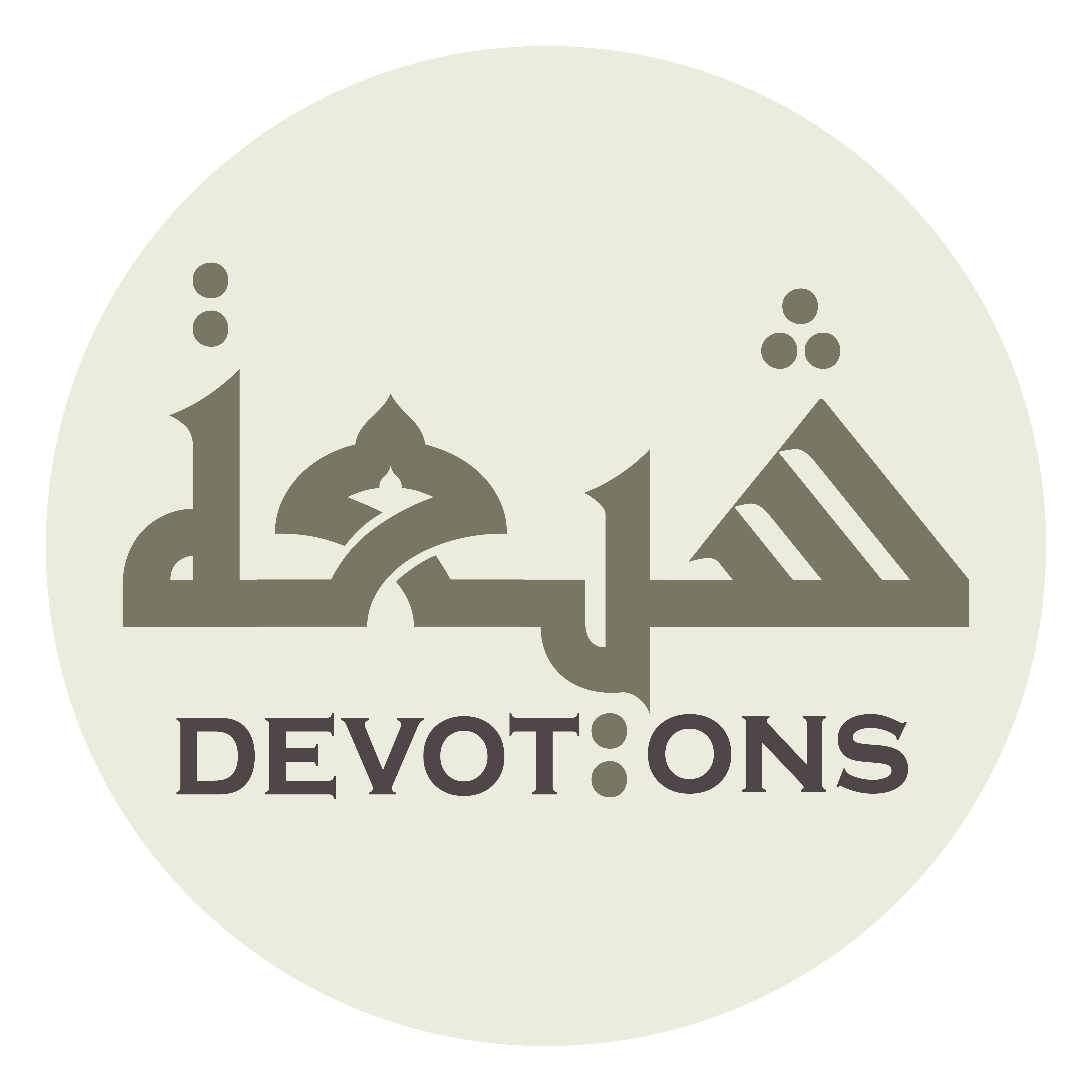 وَ يَا مَنْ يَشْكُرُ عَلَى الْقَلِيلِ وَ يُجَازِيْ بِالْجَلِيلِ

wa yā man yashkuru `alal qalīli wa yujāzī bil jalīl

O He who shows gratitude for the small and rewards with the great!
Dua 46 - Sahifat Sajjadiyyah
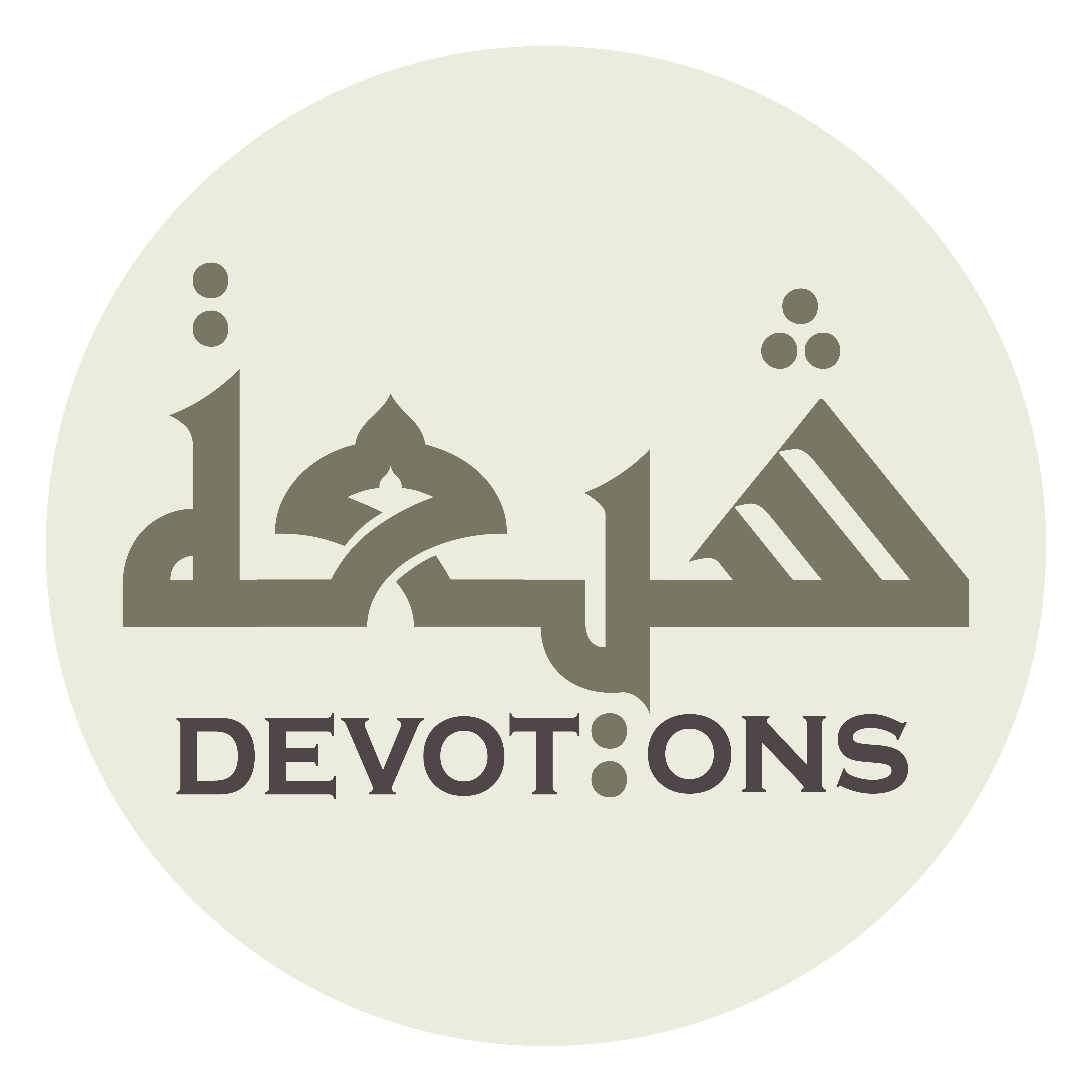 وَ يَا مَنْ يَدْنُوْ إِلَى مَنْ دَنَا مِنْهُ

wa yā man yadnū ilā man danā minh

O He who comes close to him who comes close to Him!
Dua 46 - Sahifat Sajjadiyyah
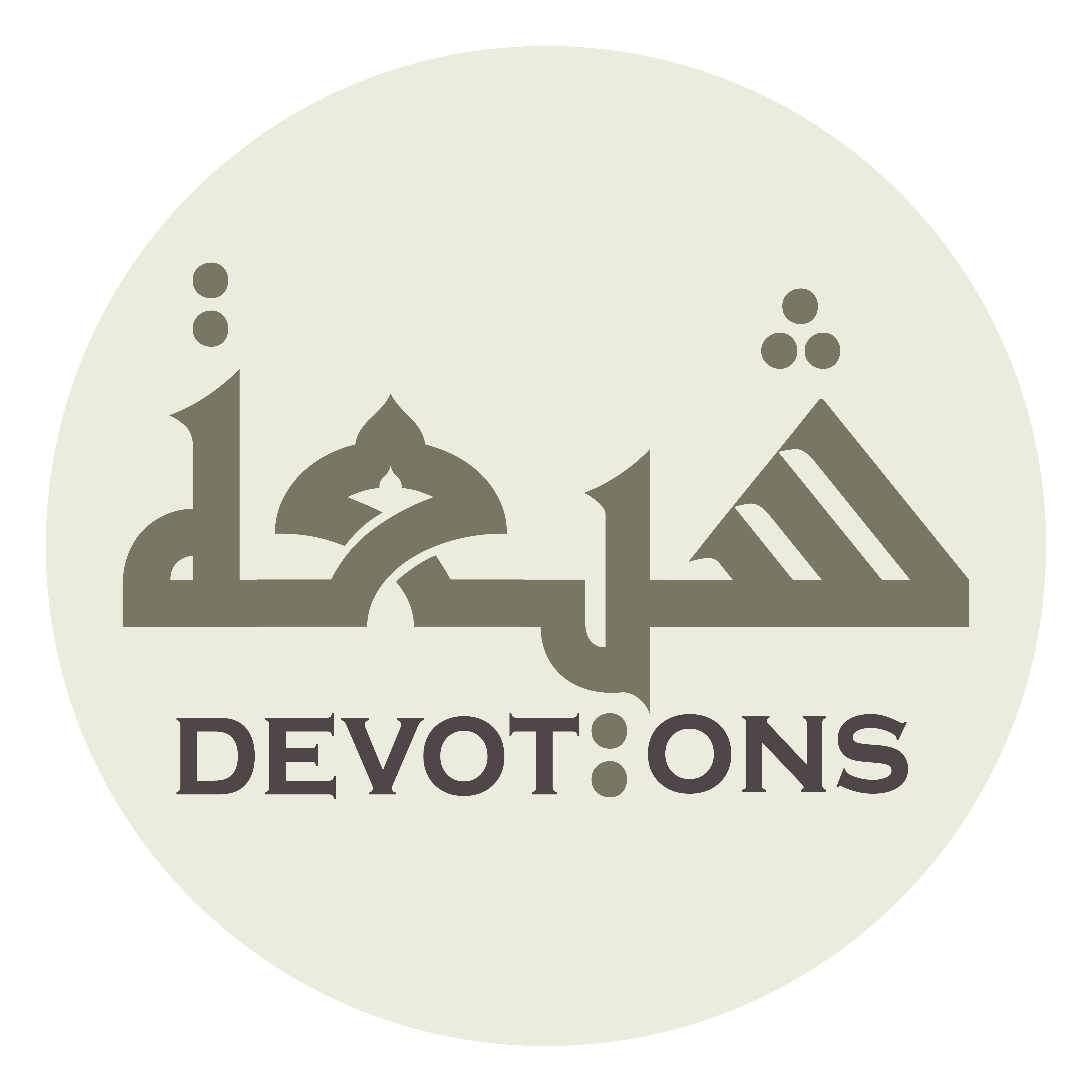 وَ يَا مَنْ يَدْعُوْ إِلَى نَفْسِهِ مَنْ أَدْبَرَ عَنْهُ

wa yā man yad`ū ilā nafsihi man adbara `anh

O He who invites to Himself him who turns his back on Him!
Dua 46 - Sahifat Sajjadiyyah
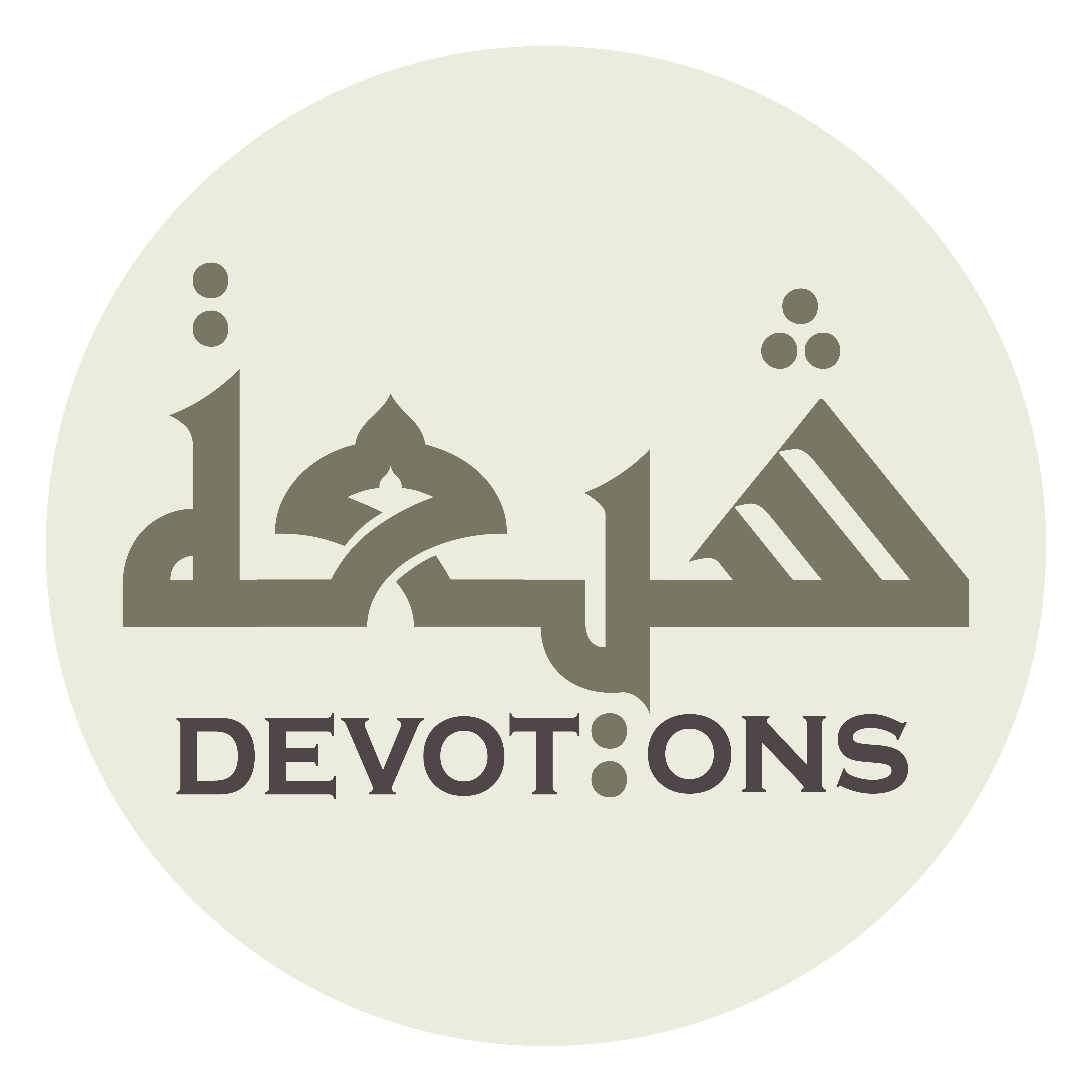 وَ يَا مَنْ لَا يُغَيِّرُ النِّعْمَةَ، وَ لَا يُبَادِرُ بِالنَّقِمَةِ

wa yā man lā yughayyirun ni`mah, wa lā yubādiru binnaqimah

O He who changes not favour and rushes not to vengeance!
Dua 46 - Sahifat Sajjadiyyah
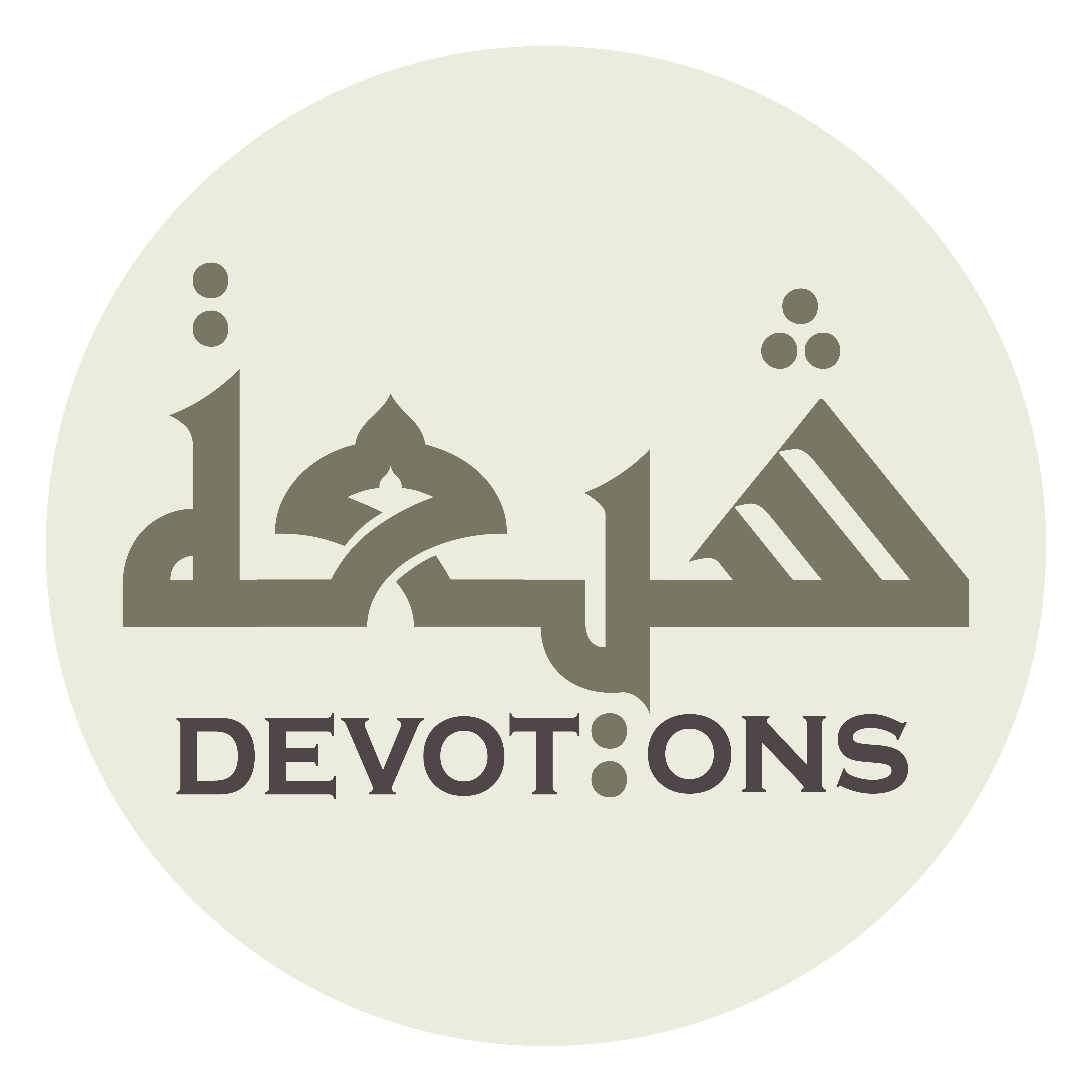 وَ يَا مَنْ يُثْمِرُ الْحَسَنَةَ حَتَّى يُنْمِيَهَا

wa yā man yuthmirul ḥasanata ḥattā yunmiyahā

O He who causes the good deed to bear fruit so that He may make it grow,
Dua 46 - Sahifat Sajjadiyyah
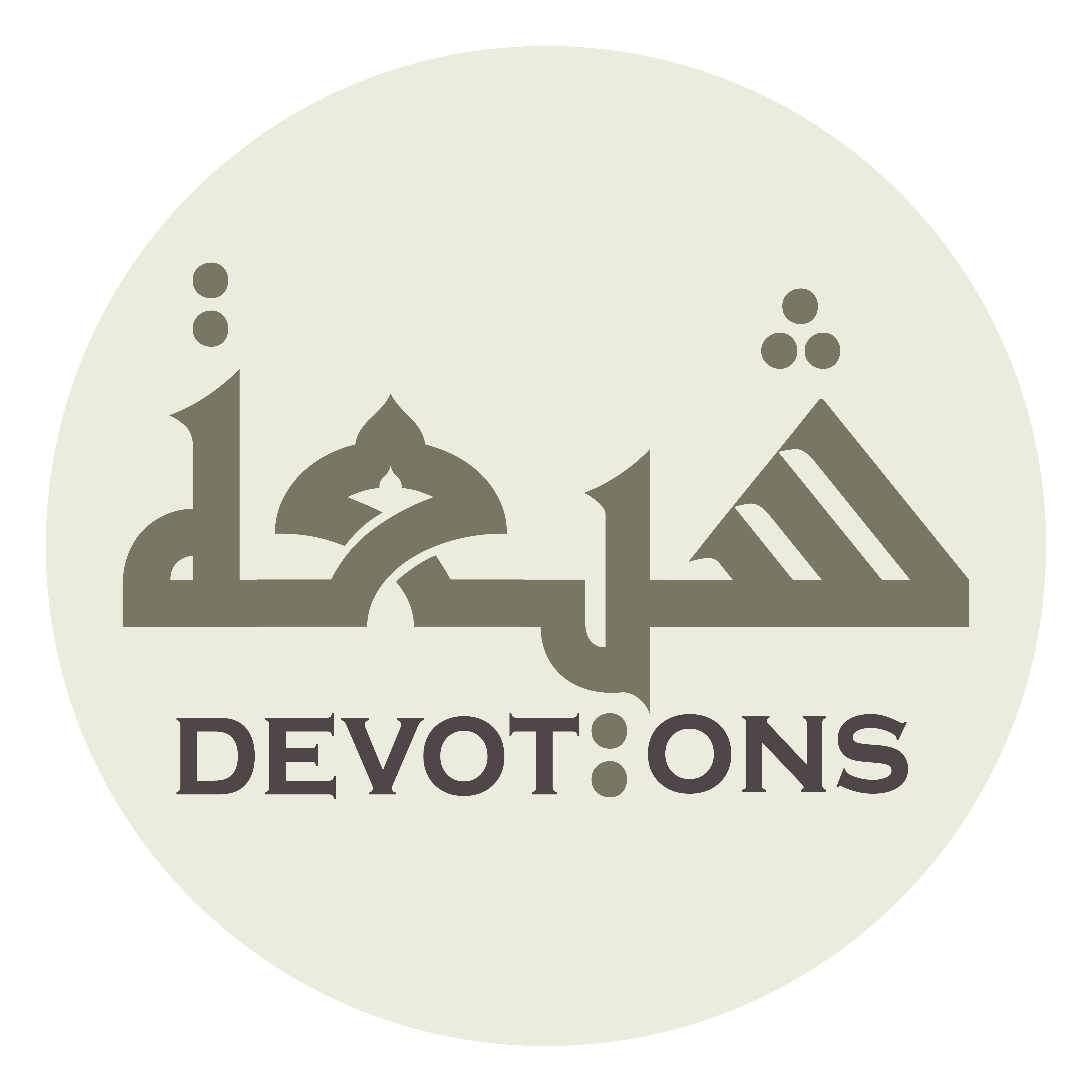 وَ يَتَجَاوَزُ عَنِ السَّيِّئَةِ حَتَّى يُعَفِّيَهَا

wa yatajāwazu `anis sayyi-ati ḥattā yu`affiyahā

and overlooks the evil deed so that He may efface it!
Dua 46 - Sahifat Sajjadiyyah
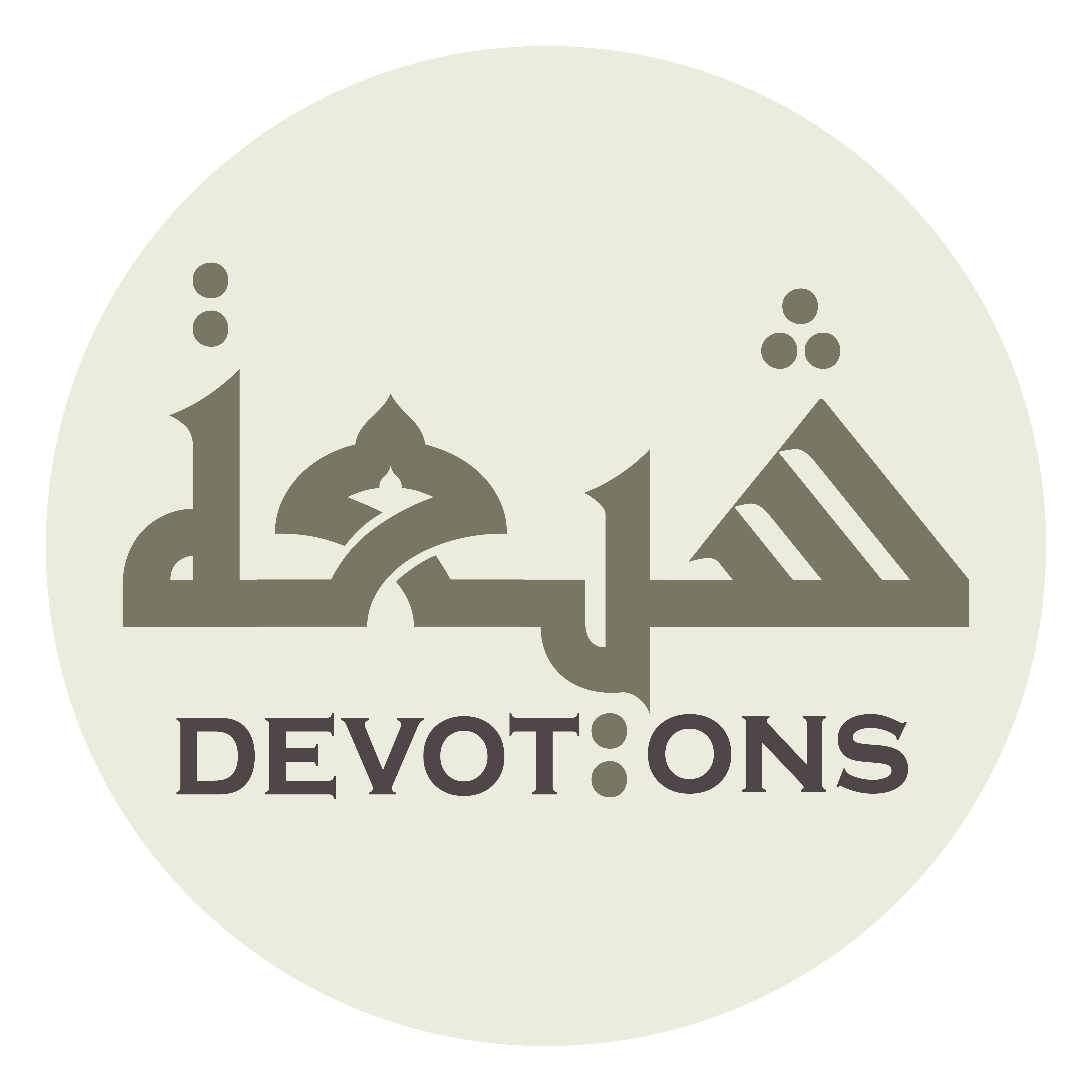 إِنْصَرَفَتِ الْآمَالُ دُوْنَ مَدَى كَرَمِكَ بِالْحَاجَاتِ

inṣarafatil-āmālu dūna madā karamika bil ḥājāt

Hopes turn back with needs fulfilled short of the extent of Your generosity,
Dua 46 - Sahifat Sajjadiyyah
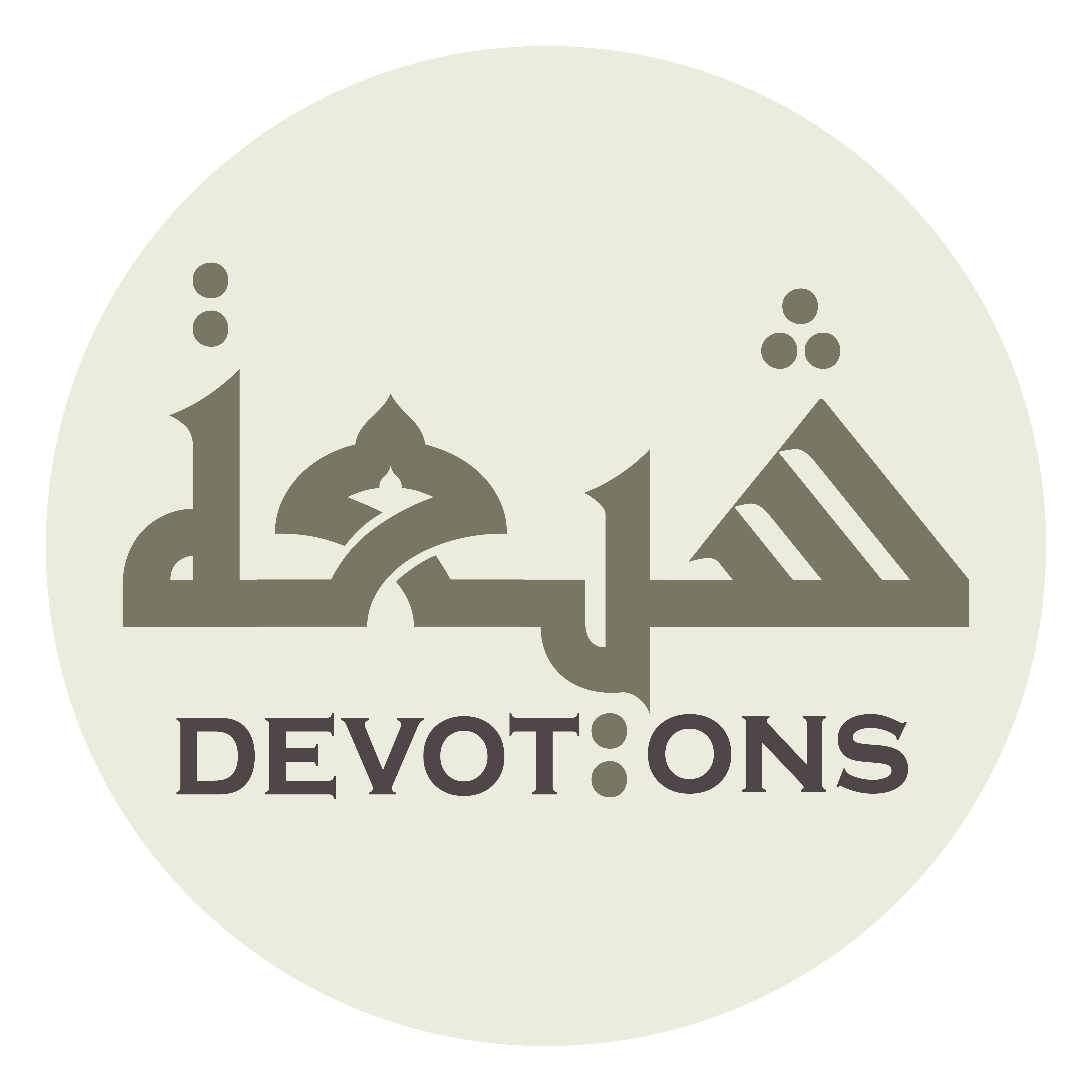 وَ امْتَلَأَتْ بِفَيْضِ جُودِكَ أَوْعِيَةُ الطَّلِبَاتِ

wamtala-at bifayḍi jūdika aw`iyatuṭ ṭalibāt

the cups of requests fill up with the overflow of Your munificence,
Dua 46 - Sahifat Sajjadiyyah
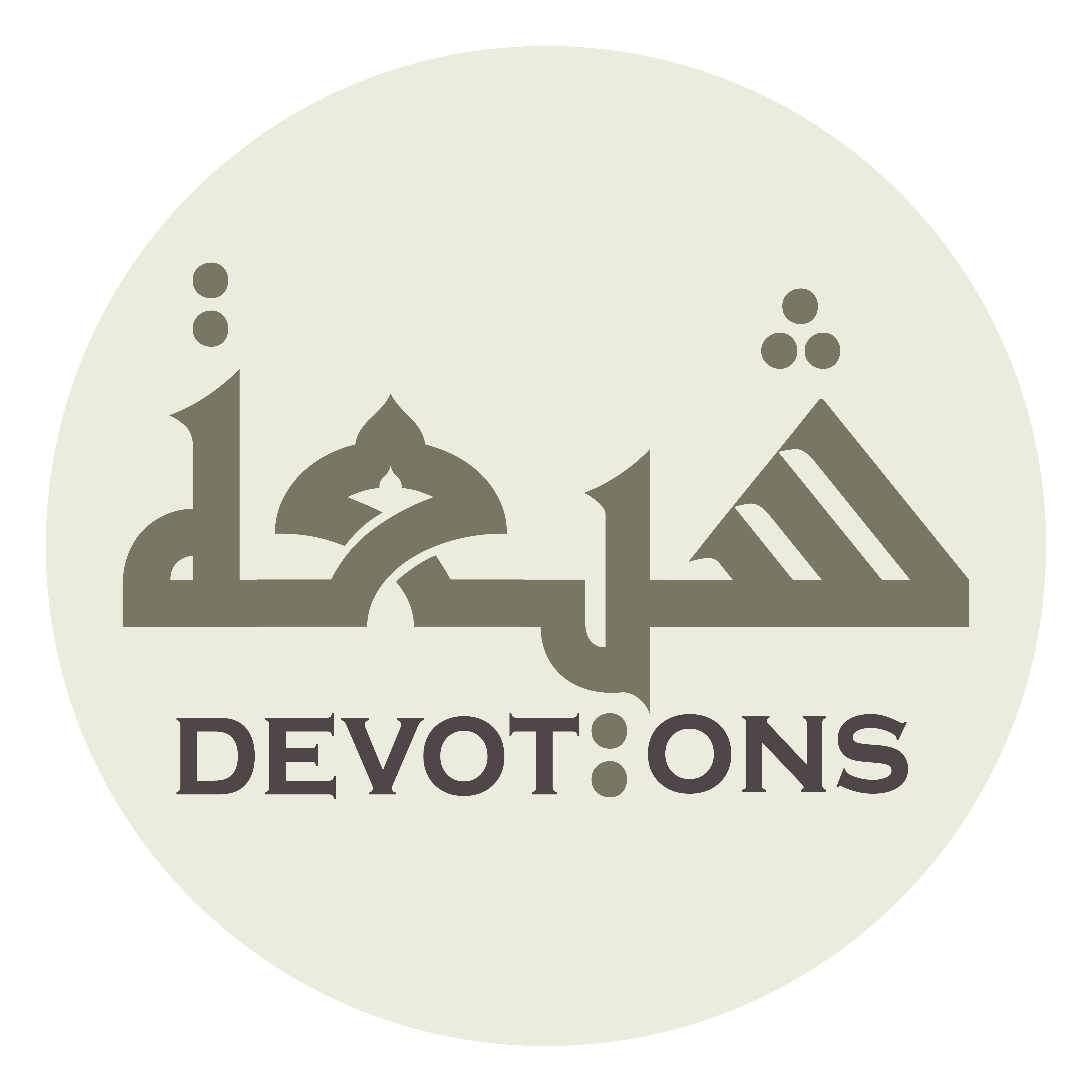 وَ تَفَسَّخَتْ دُوْنَ بُلُوغِ نَعْتِكَ الصِّفَاتُ

wa tafassakhat dūna bulūghi na`tikaṣ ṣifāt

and attributes fall apart without reaching Your description.
Dua 46 - Sahifat Sajjadiyyah
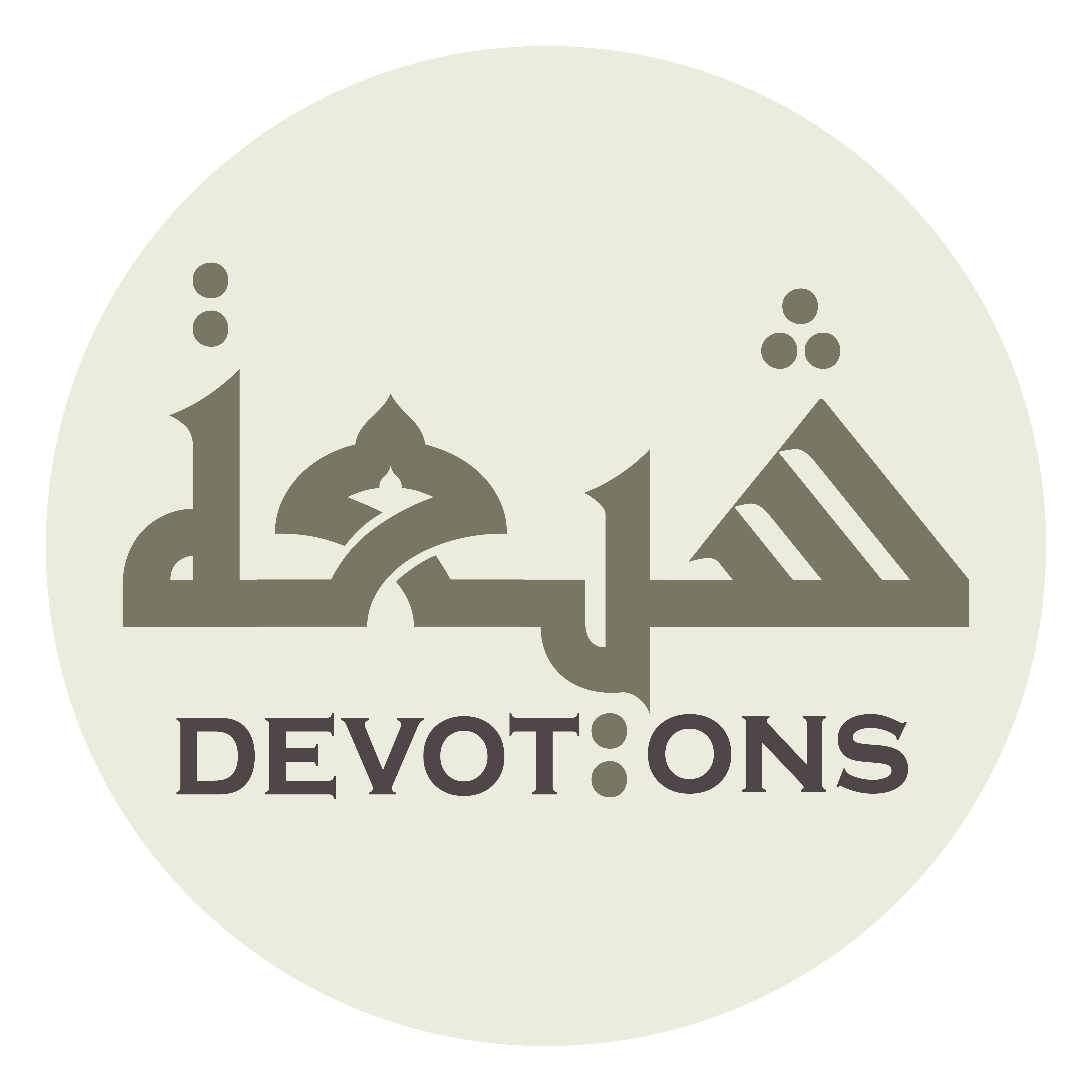 فَلَكَ الْعُلُوُّ الْأَعْلَى فَوْقَ كُلِّ عَالٍ

falakal `uluwwul a`lā fawqa kulli `āl

For to You belongs the highest highness above everything high,
Dua 46 - Sahifat Sajjadiyyah
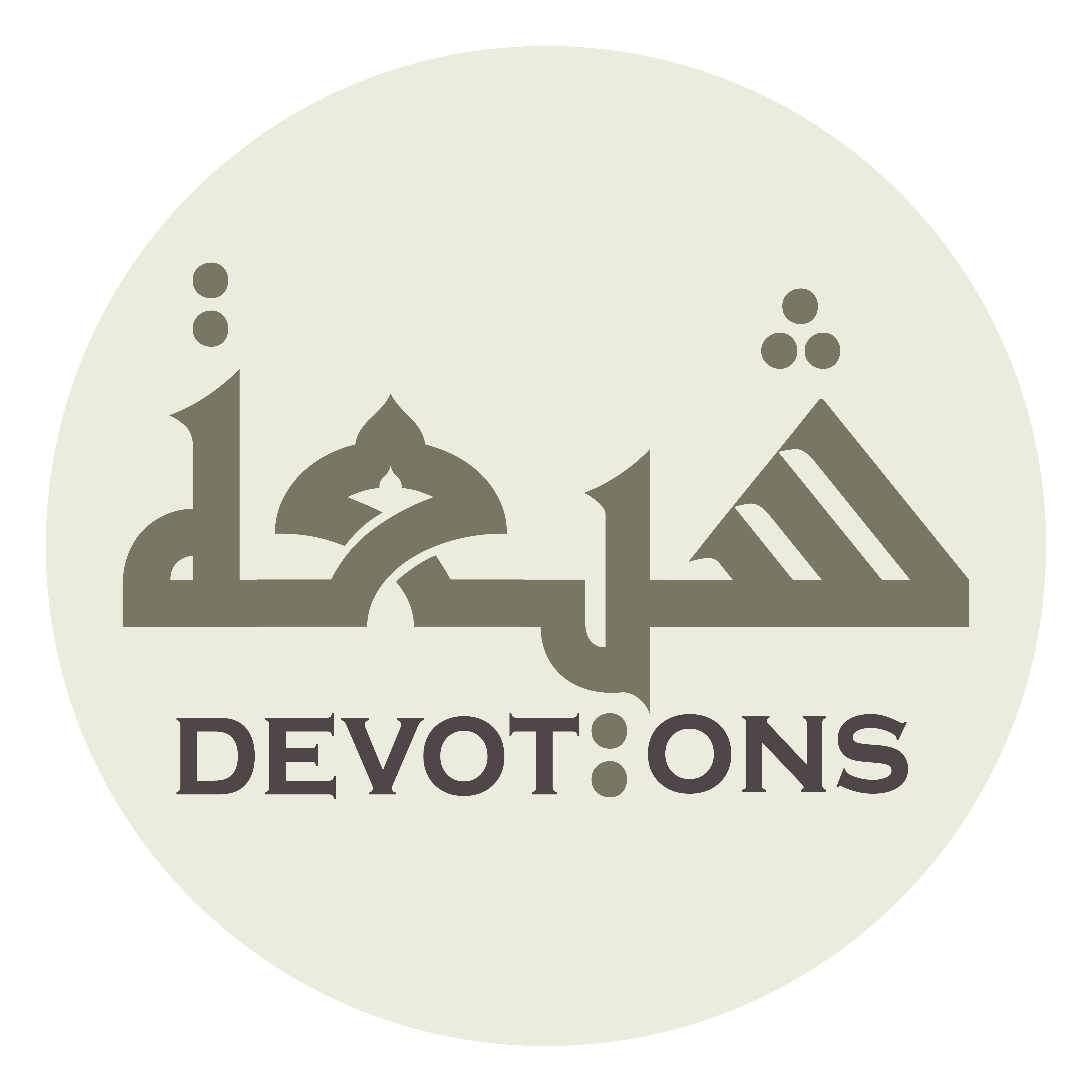 وَ الْجَلَالُ الْأَمْجَدُ فَوْقَ كُلِّ جَلَالٍ

wal jalālul amjadu fawqa kulli jalāl

and the most glorious majesty beyond every majesty!
Dua 46 - Sahifat Sajjadiyyah
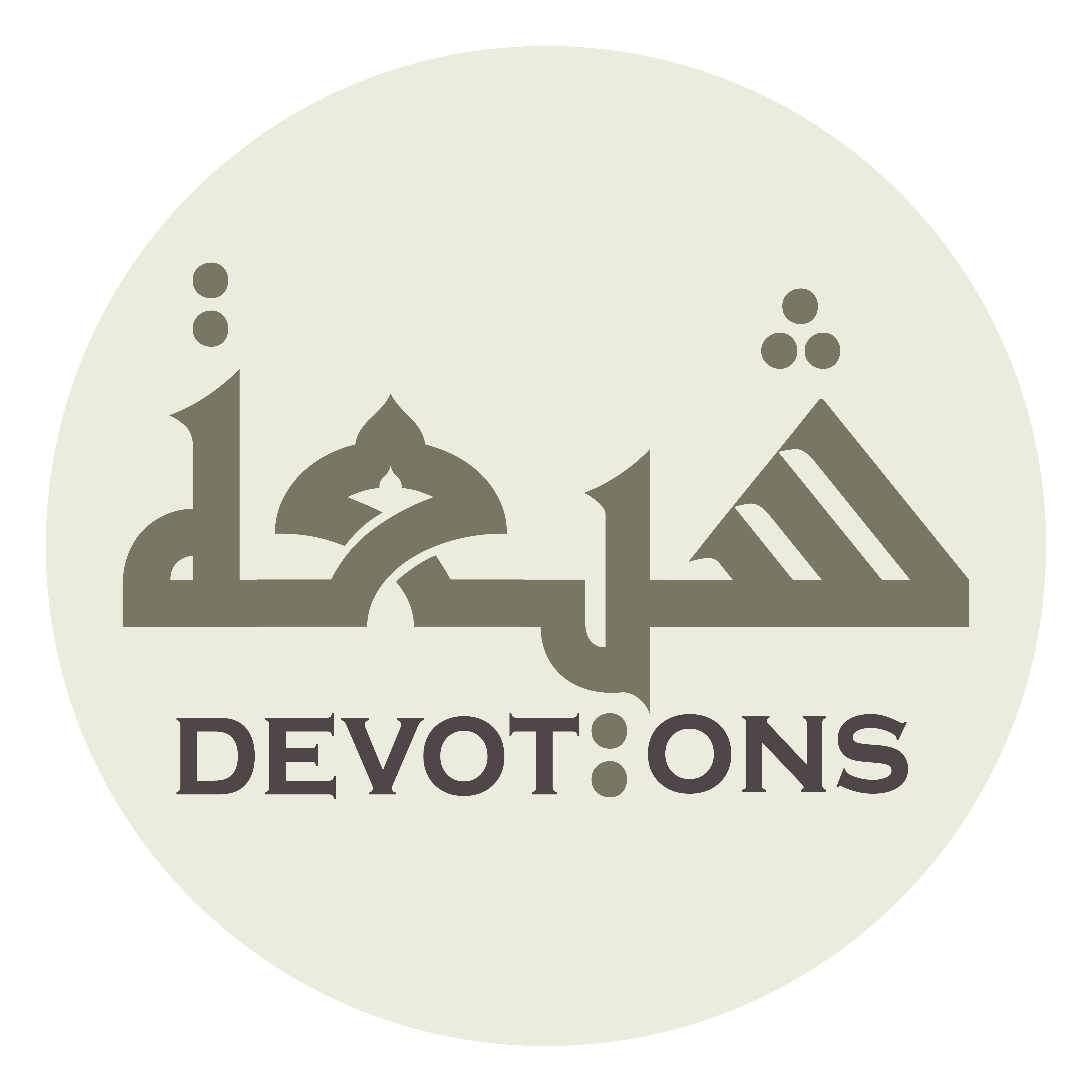 كُلُّ جَلِيلٍ عِنْدَكَ صَغِيرٌ

kullu jalīlin `indaka ṣaghīr

Everything majestic before You is small,
Dua 46 - Sahifat Sajjadiyyah
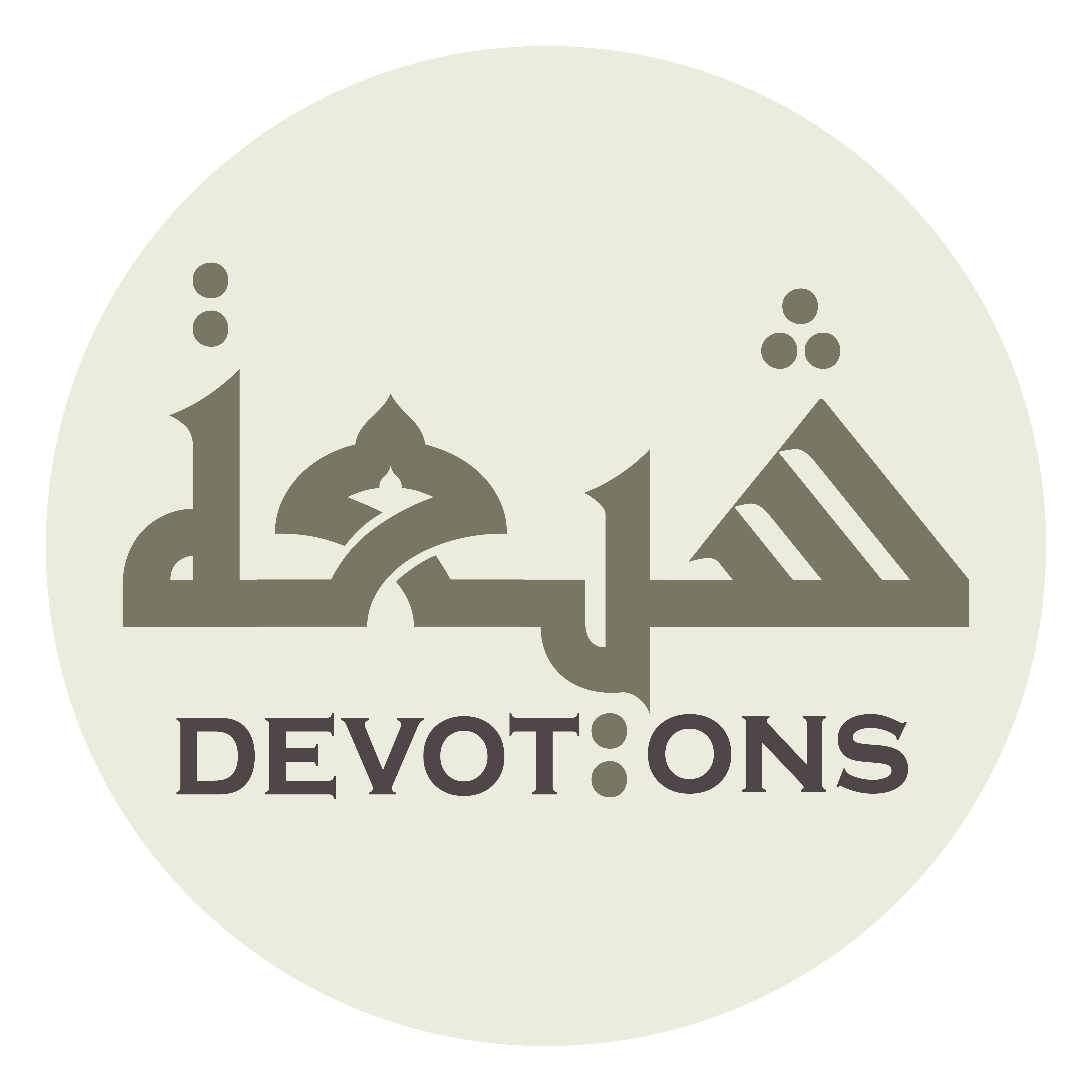 وَ كُلُّ شَرِيفٍ فِيْ جَنْبِ شَرَفِكَ حَقِيرٌ

wa kullu sharīfin fī janbi sharafika ḥaqīr

everything eminent beside Your eminence vile!
Dua 46 - Sahifat Sajjadiyyah
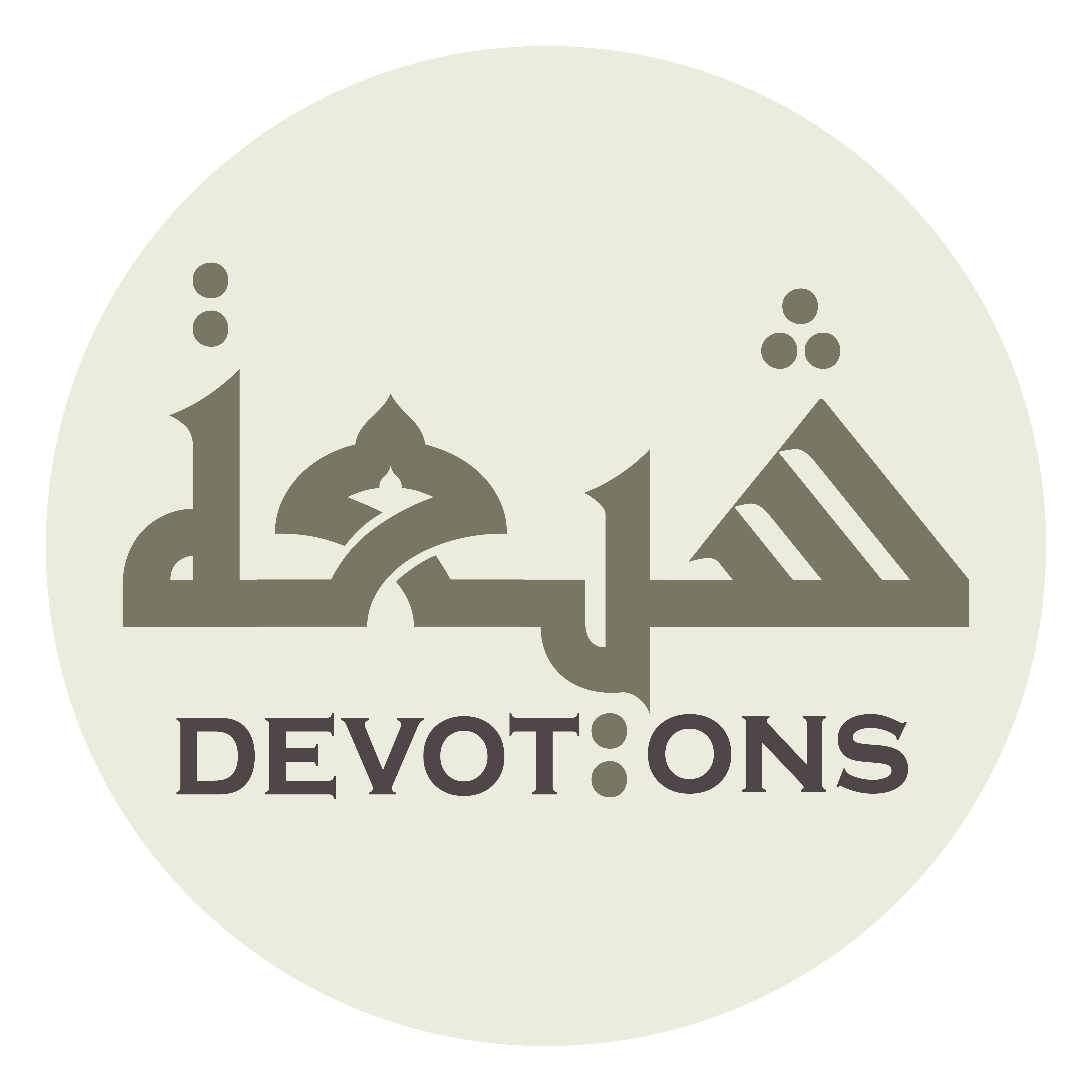 خَابَ الْوَافِدُوْنَ عَلَى غَيْرِكَ

khābal wāfidūna `alā ghayrik

Those who reach other than You are disappointed,
Dua 46 - Sahifat Sajjadiyyah
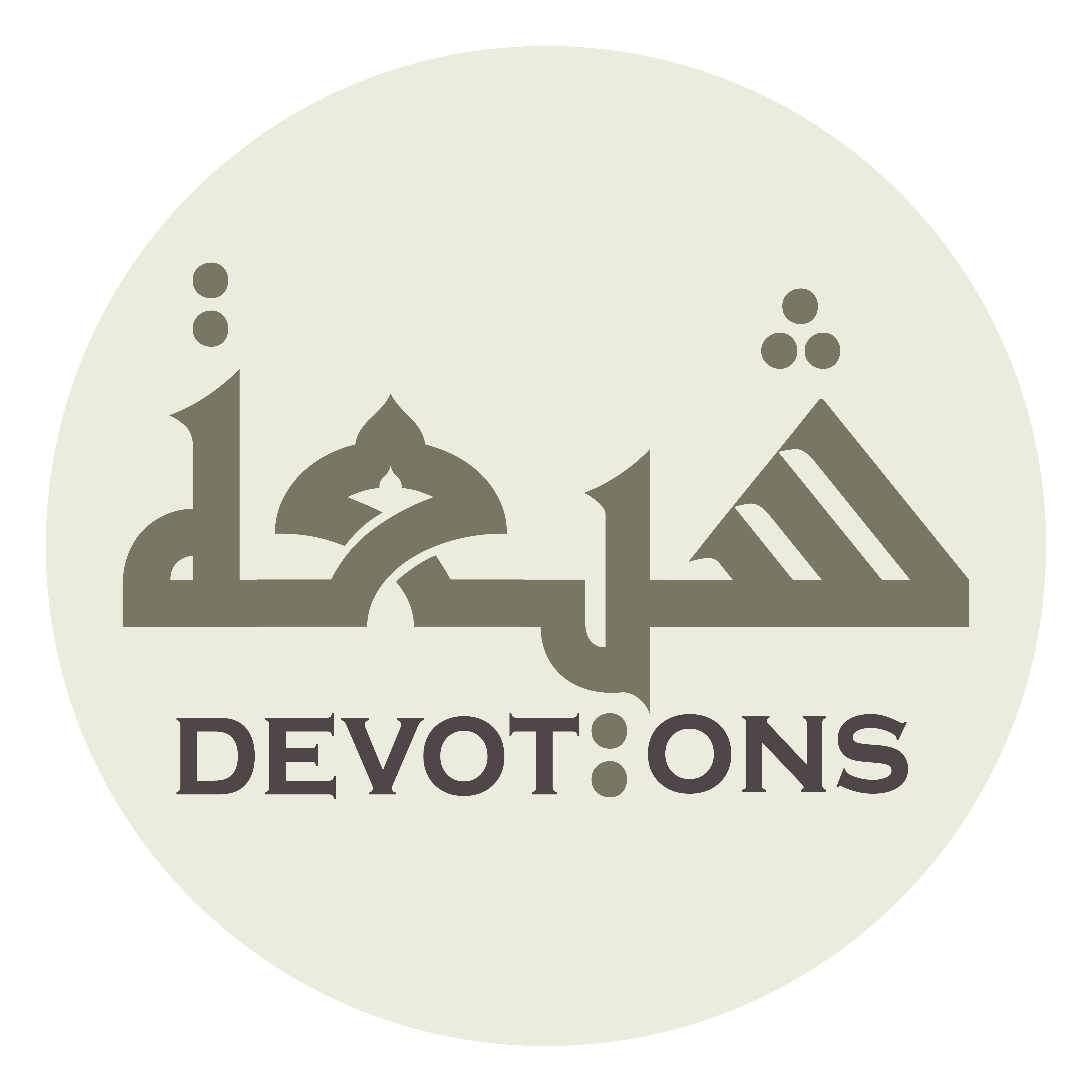 وَ خَسِرَ الْمُتَعَرِّضُونَ إِلَّا لَكَ، وَ ضَاعَ الْمُلِمُّونَ إِلَّا بِكَ

wa khasiral muta`arriḍūna illā lak, wa ḍā`al mulimmūna illā bik

those who present themselves to other than You have lost, those who stay with other than You have perished,
Dua 46 - Sahifat Sajjadiyyah
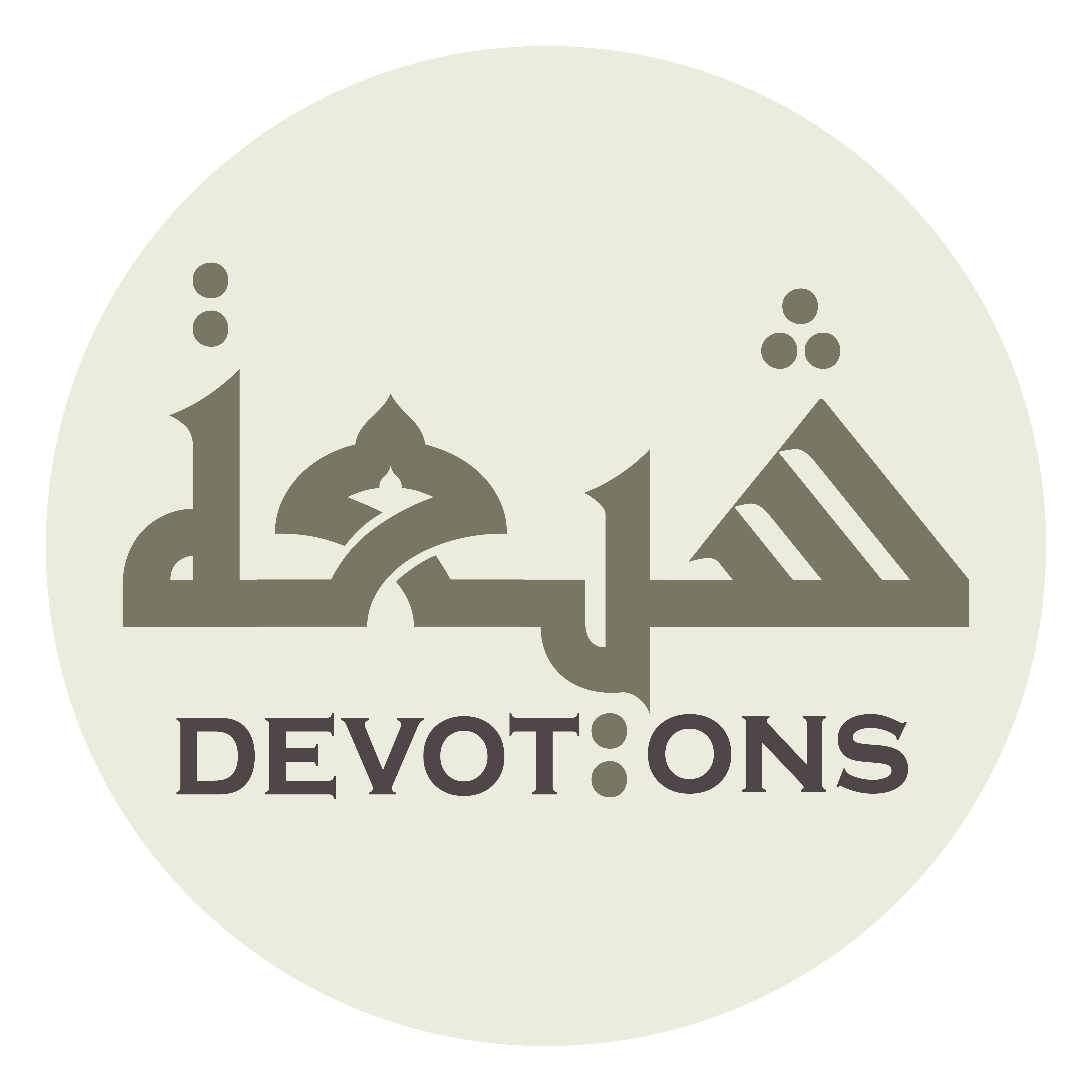 وَ أَجْدَبَ الْمُنْتَجِعُونَ إِلَّا مَنِ انْتَجَعَ فَضْلَكَ

wa ajdabal muntaji`ūna illā manintaja`a faḍlak

and those who retreat - except those who retreat to Your bounty - are desolate!
Dua 46 - Sahifat Sajjadiyyah
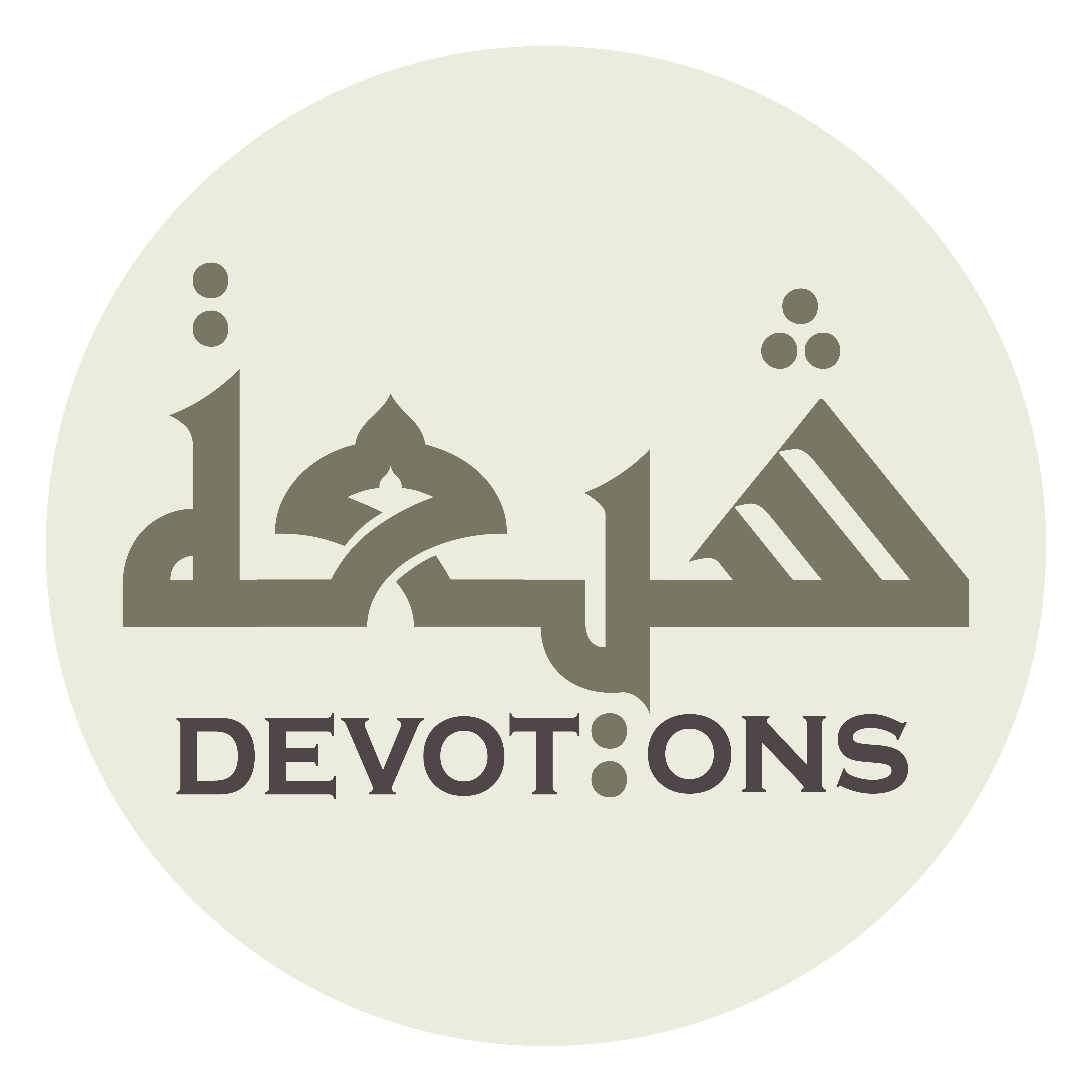 بَابُكَ مَفْتُوحٌ لِلرَّاغِبِينَ، وَ جُودُكَ مُبَاحٌ لِلسَّائِلِينَ

bābuka maftūḥun lirrāghibīn, wa jūduka mubāḥun lissā-ilīn

Your door is open to the beseechers, Your munificence free to the askers,
Dua 46 - Sahifat Sajjadiyyah
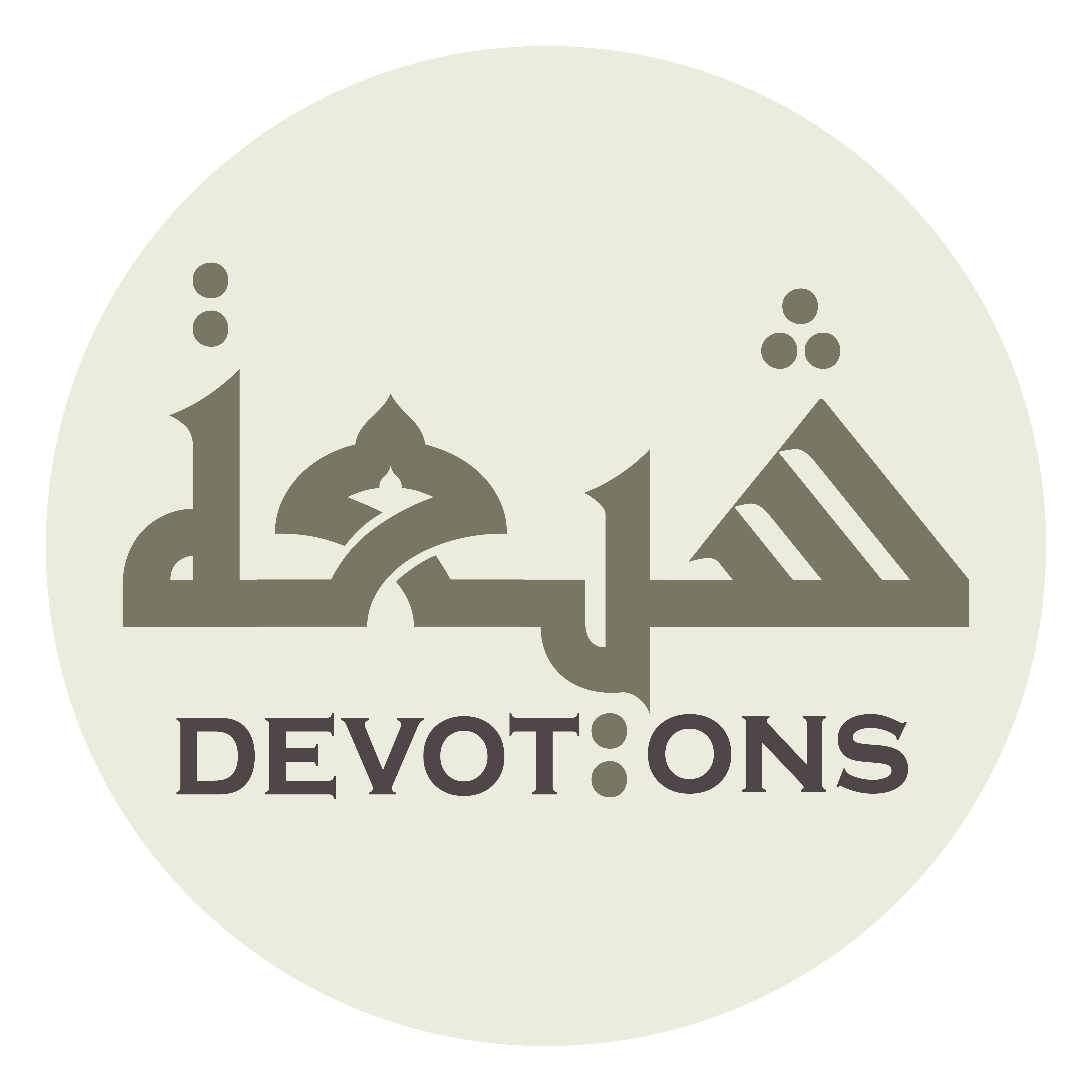 وَ إِغَاثَتُكَ قَرِيبَةٌ مِنَ الْمُسْتَغِيثِينَ

wa ighāthatuka qarībatun minal mustaghīthīn

Your help near to the help-seekers!
Dua 46 - Sahifat Sajjadiyyah
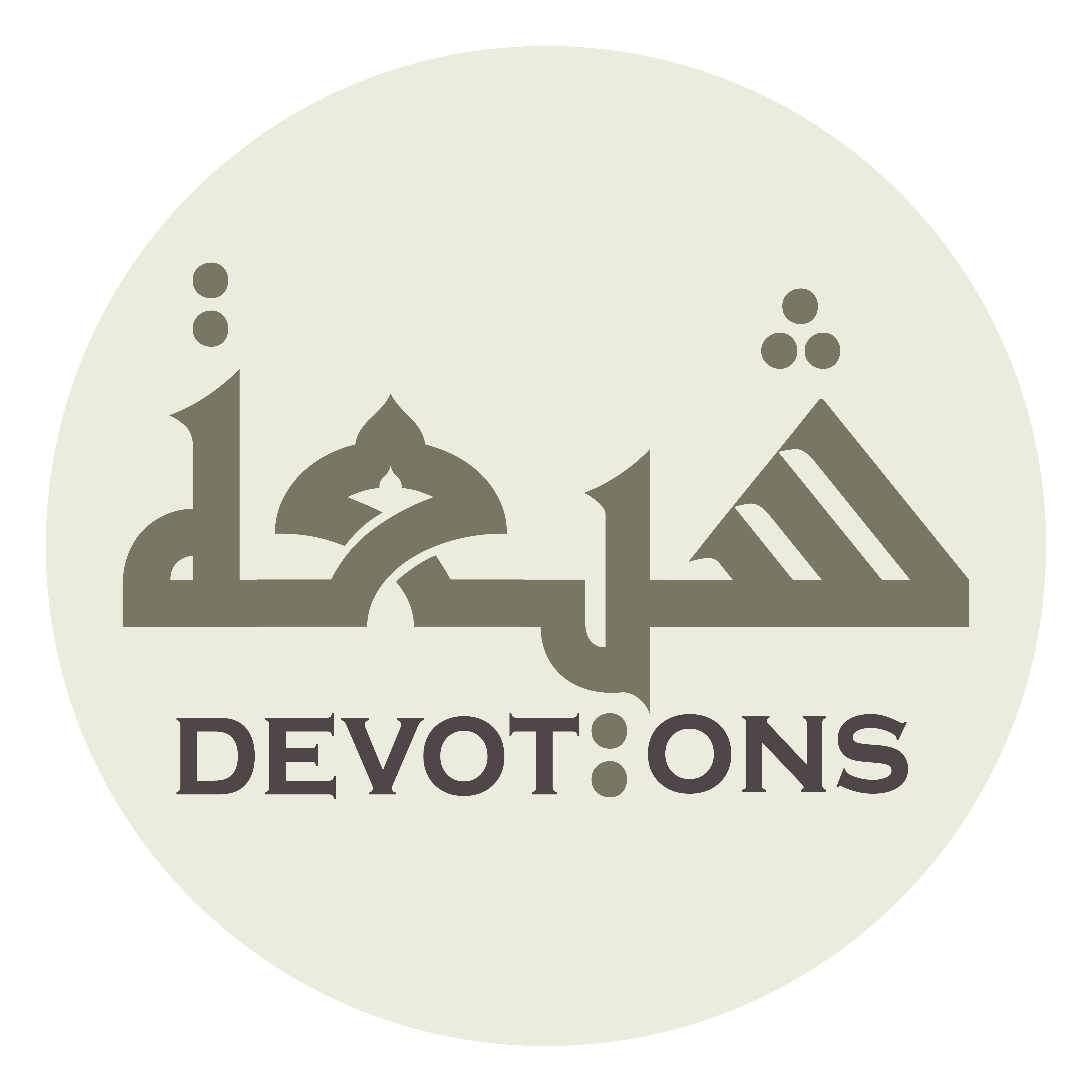 لَا يَخِيبُ مِنْكَ الْآمِلُونَ، وَ لَا يَيْأَسُ مِنْ عَطَائِكَ الْمُتَعَرِّضُونَ

lā yakhību minkal-āmilūn, wa lā yay-asu min `aṭā-ikal muta`arriḍūn

The expectant are not disappointed by You, those who present themselves despair not of Your bestowal,
Dua 46 - Sahifat Sajjadiyyah
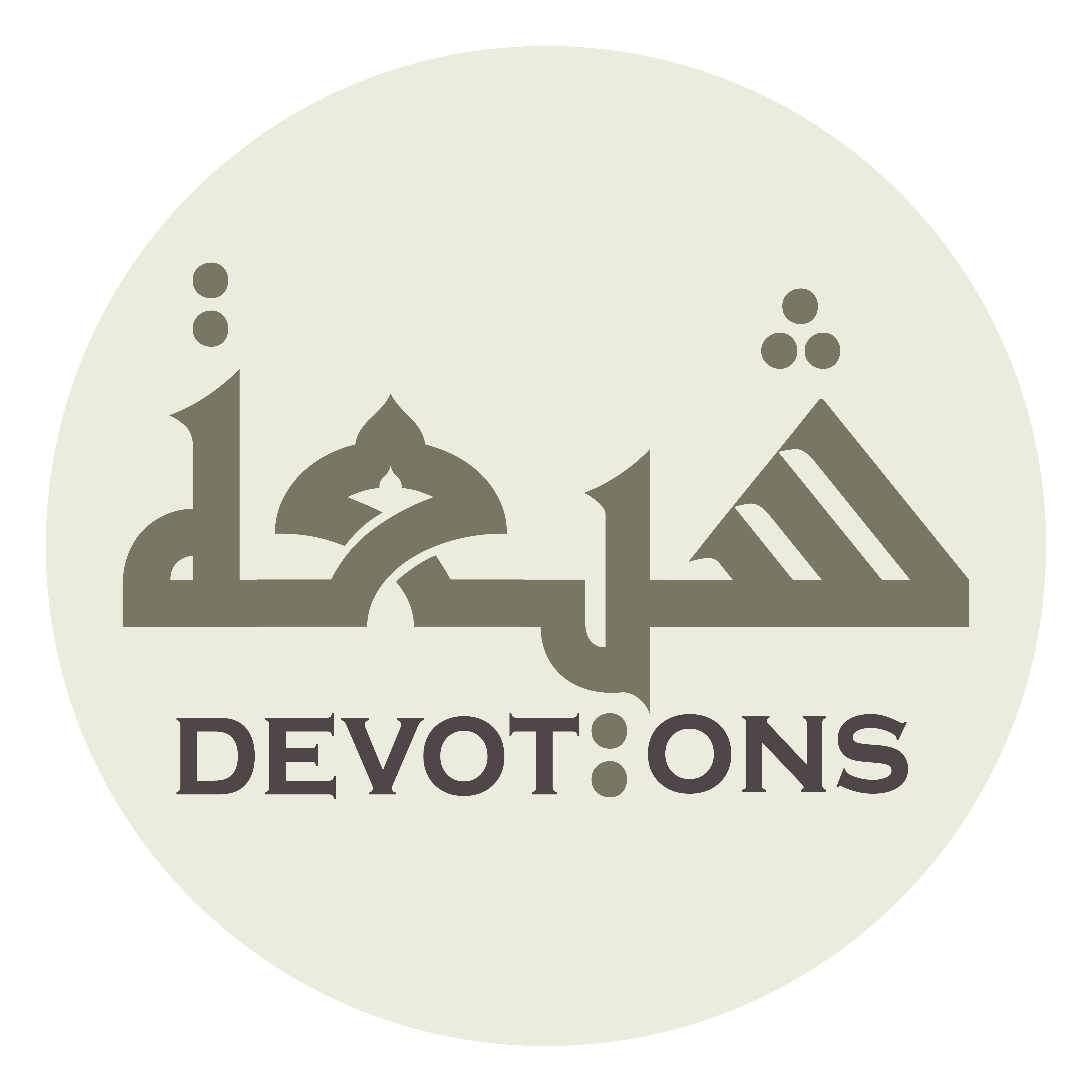 وَ لَا يَشْقَى بِنَقِمَتِكَ الْمُسْتَغْفِرُونَ

wa lā yashqā binaqimatikal mustaghfirūn

the forgiveness-seekers become not wretched through Your vengeance!
Dua 46 - Sahifat Sajjadiyyah
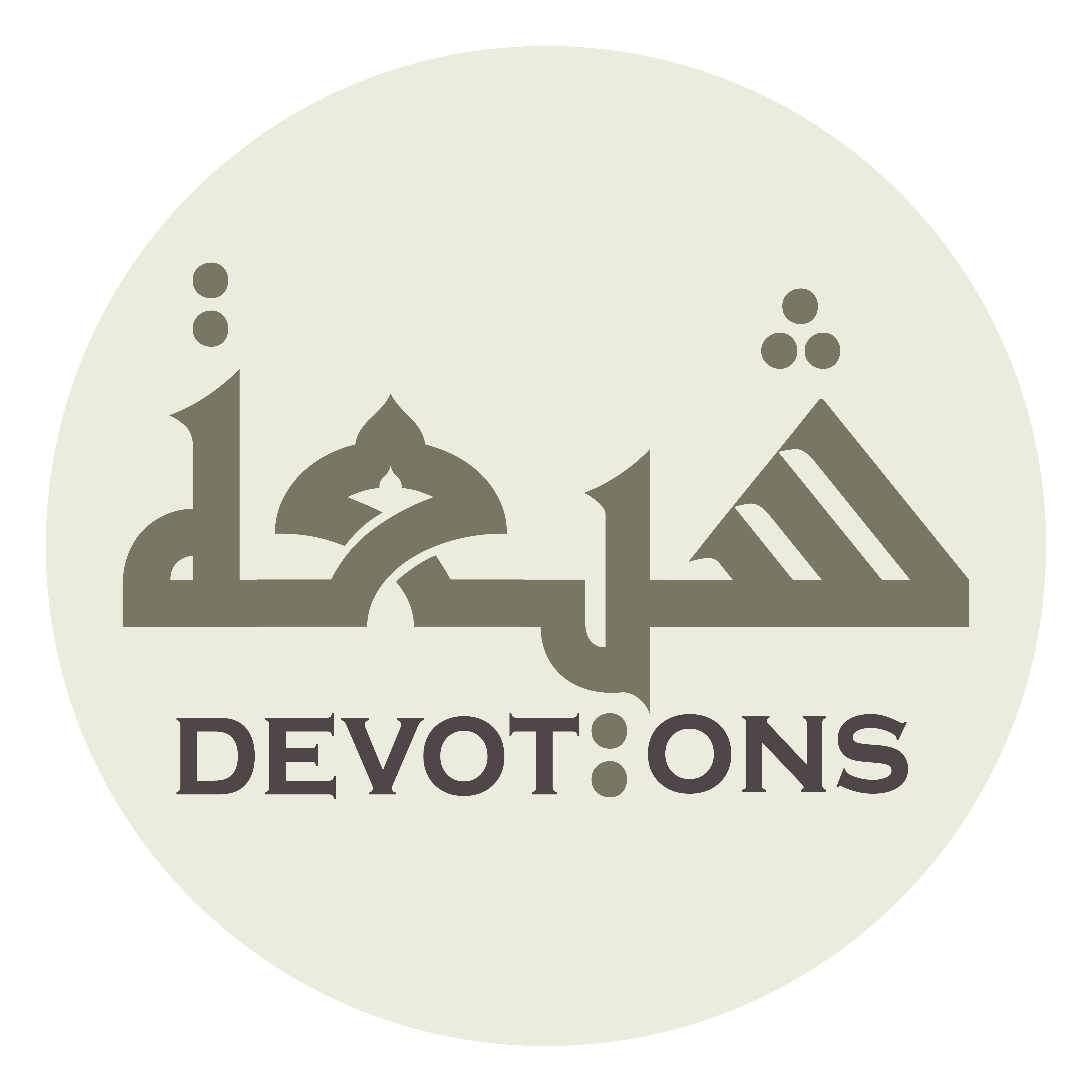 رِزْقُكَ مَبْسُوطٌ لِمَنْ عَصَاكَ

rizquka mabsūṭun liman `aṣāk

Your provision is spread among those who disobey You,
Dua 46 - Sahifat Sajjadiyyah
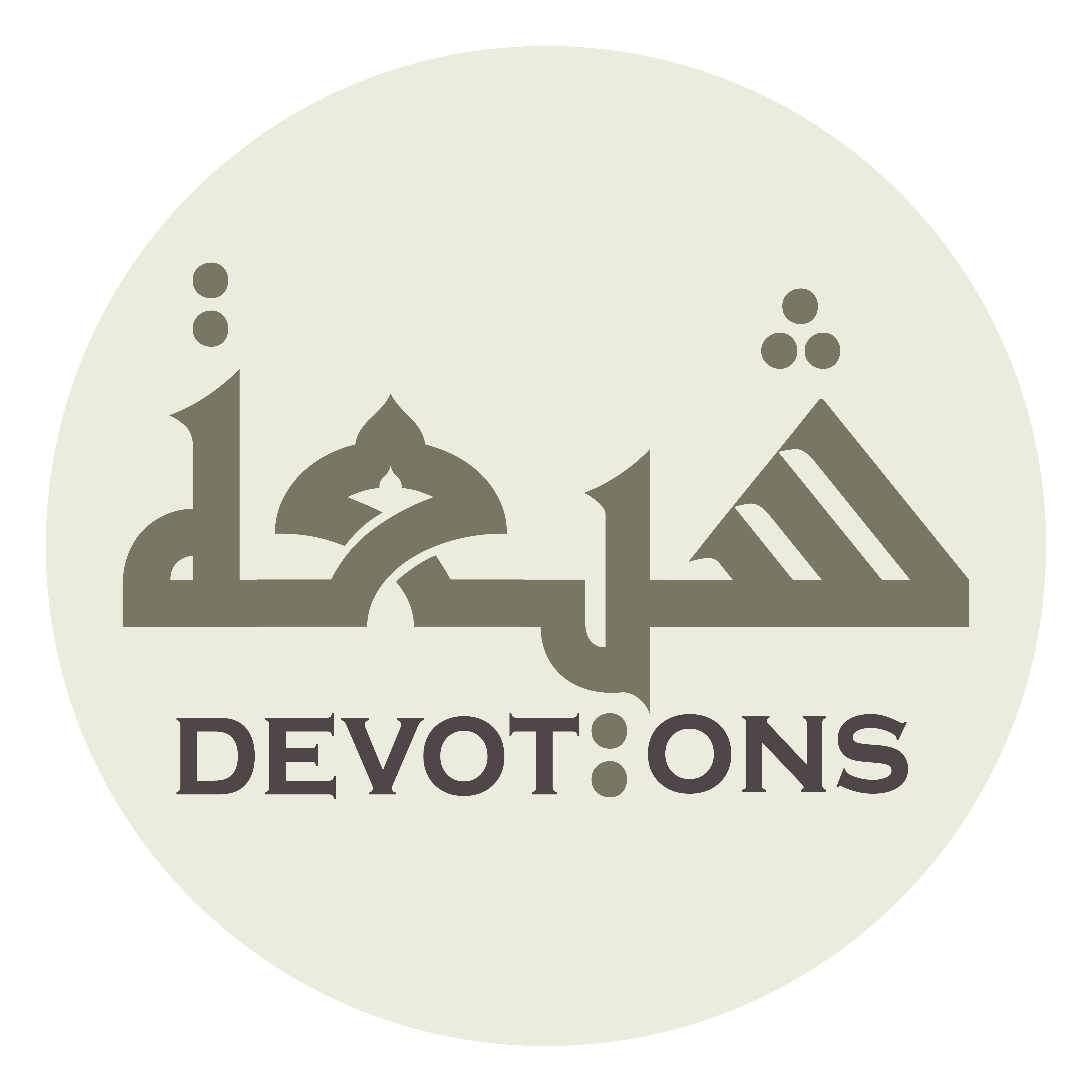 وَ حِلْمُكَ مُعْتَرِضٌ لِمَنْ نَاوَاكَ

wa ḥilmuka mu`tariḍun liman nāwāk

Your clemency presents itself to those hostile toward You,
Dua 46 - Sahifat Sajjadiyyah
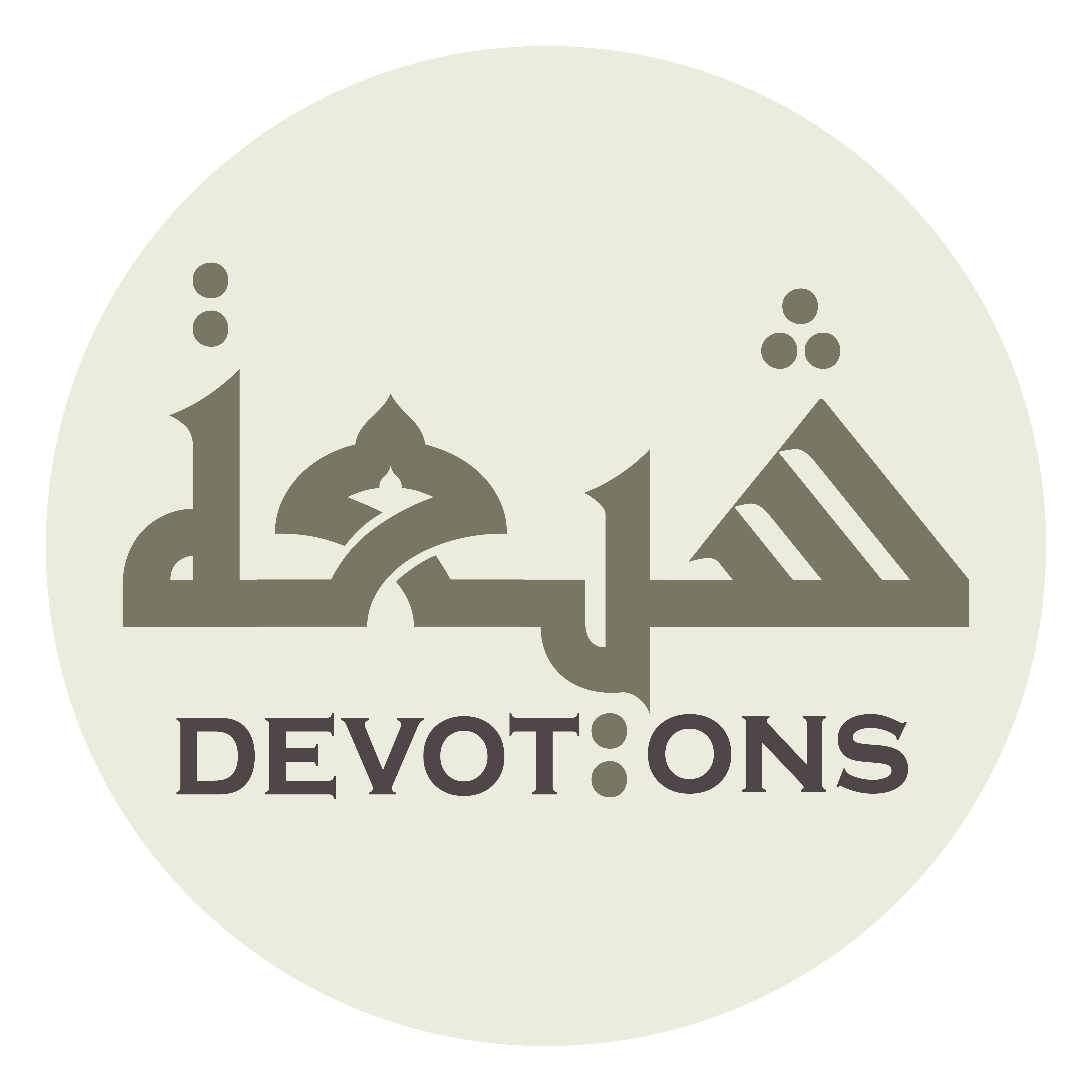 عَادَتُكَ الْإِحْسَانُ إِلَى الْمُسِيئِينَ

`ādatukal iḥsānu ilal musī-īn

Your habit is beneficence toward the evildoers,
Dua 46 - Sahifat Sajjadiyyah
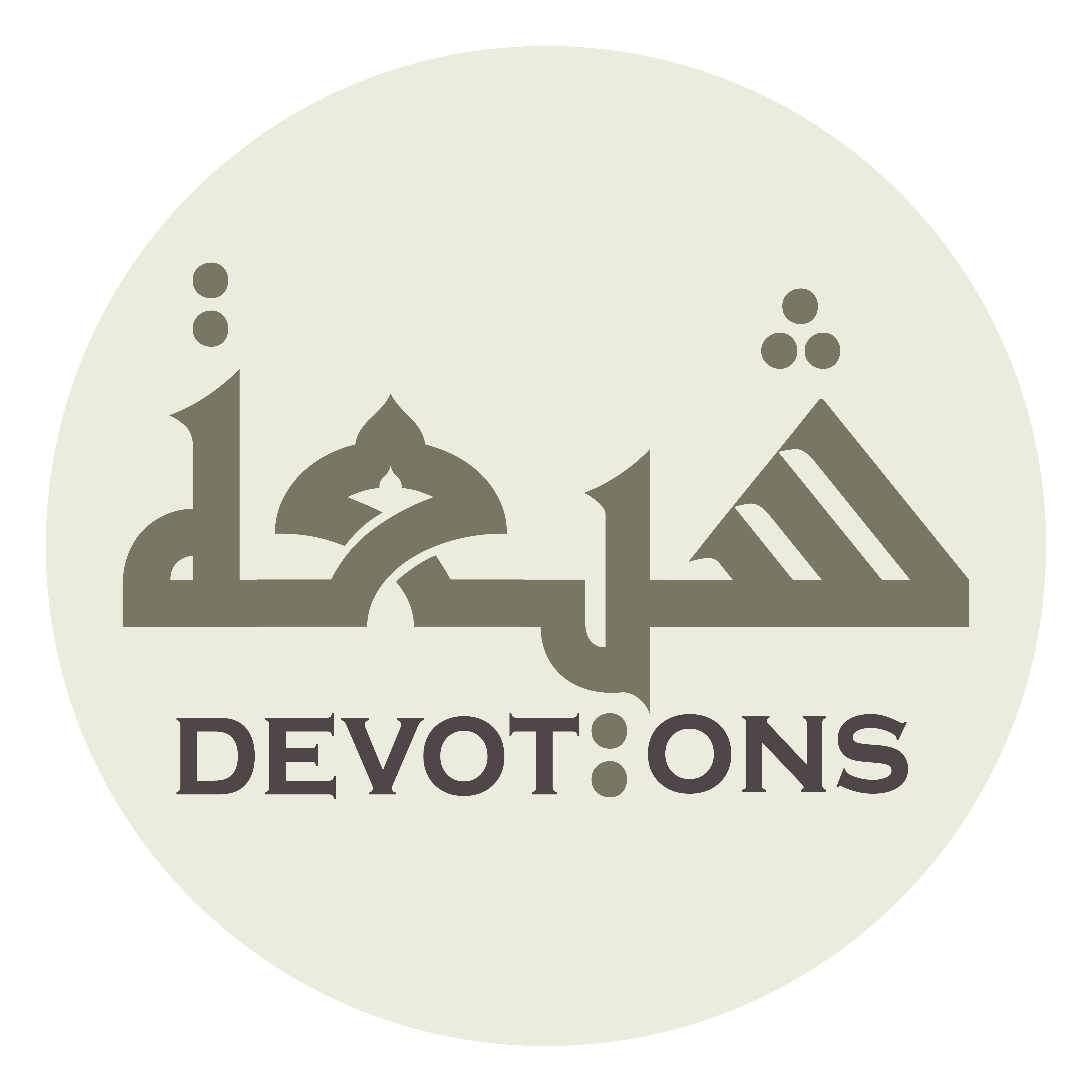 وَ سُنَّتُكَ الْإِبْقَاءُ عَلَى الْمُعْتَدِيْنَ

wa sunnatukal ibqā-u `alal mu`tadīn

and Your wont is to spare the transgressors,
Dua 46 - Sahifat Sajjadiyyah
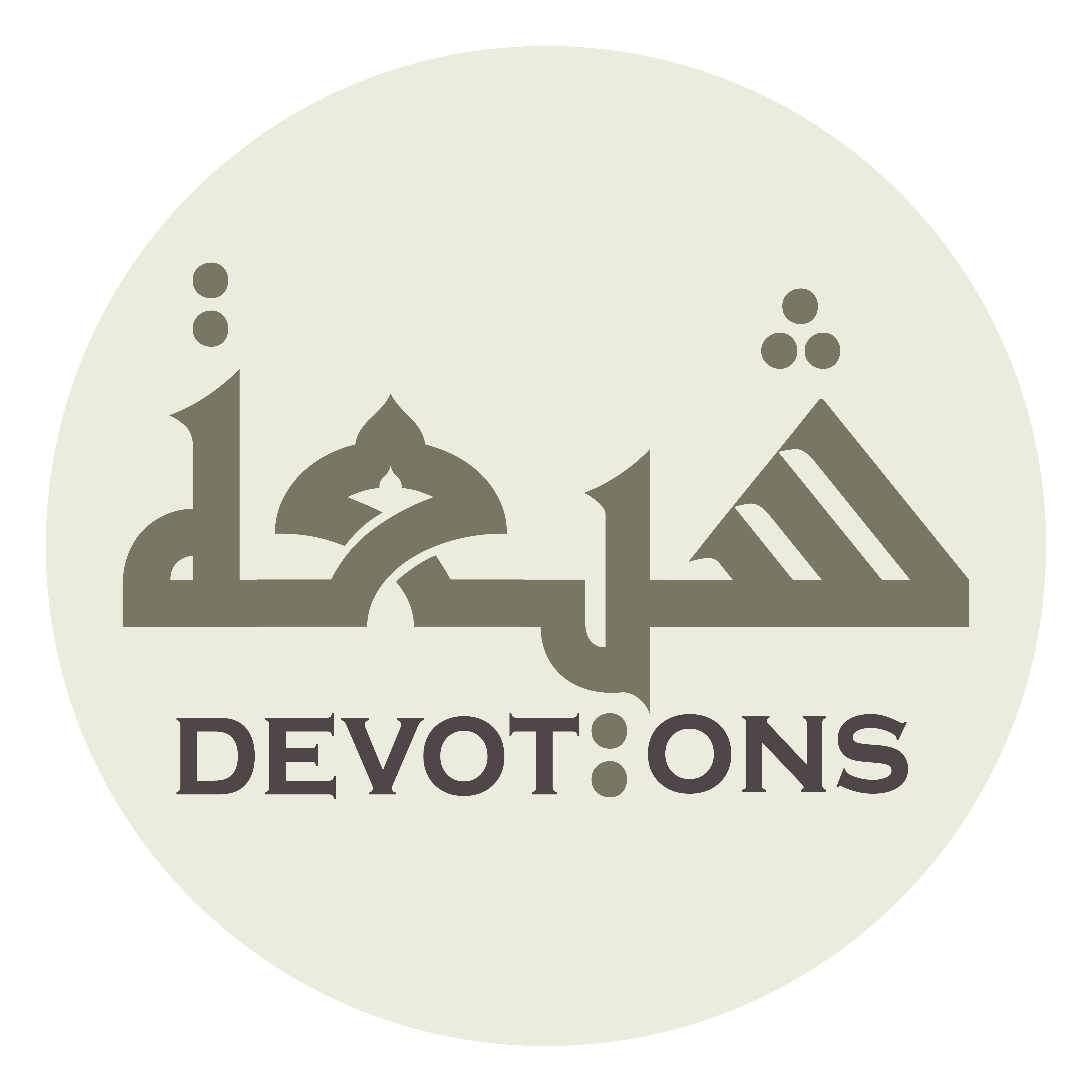 حَتَّى لَقَدْ غَرَّتْهُمْ أَنَاتُكَ عَنِ الرُّجُوعِ

ḥattā laqad gharrat-hum anātuka `anir rujū`

so much so that Your lack of haste deludes them from returning,
Dua 46 - Sahifat Sajjadiyyah
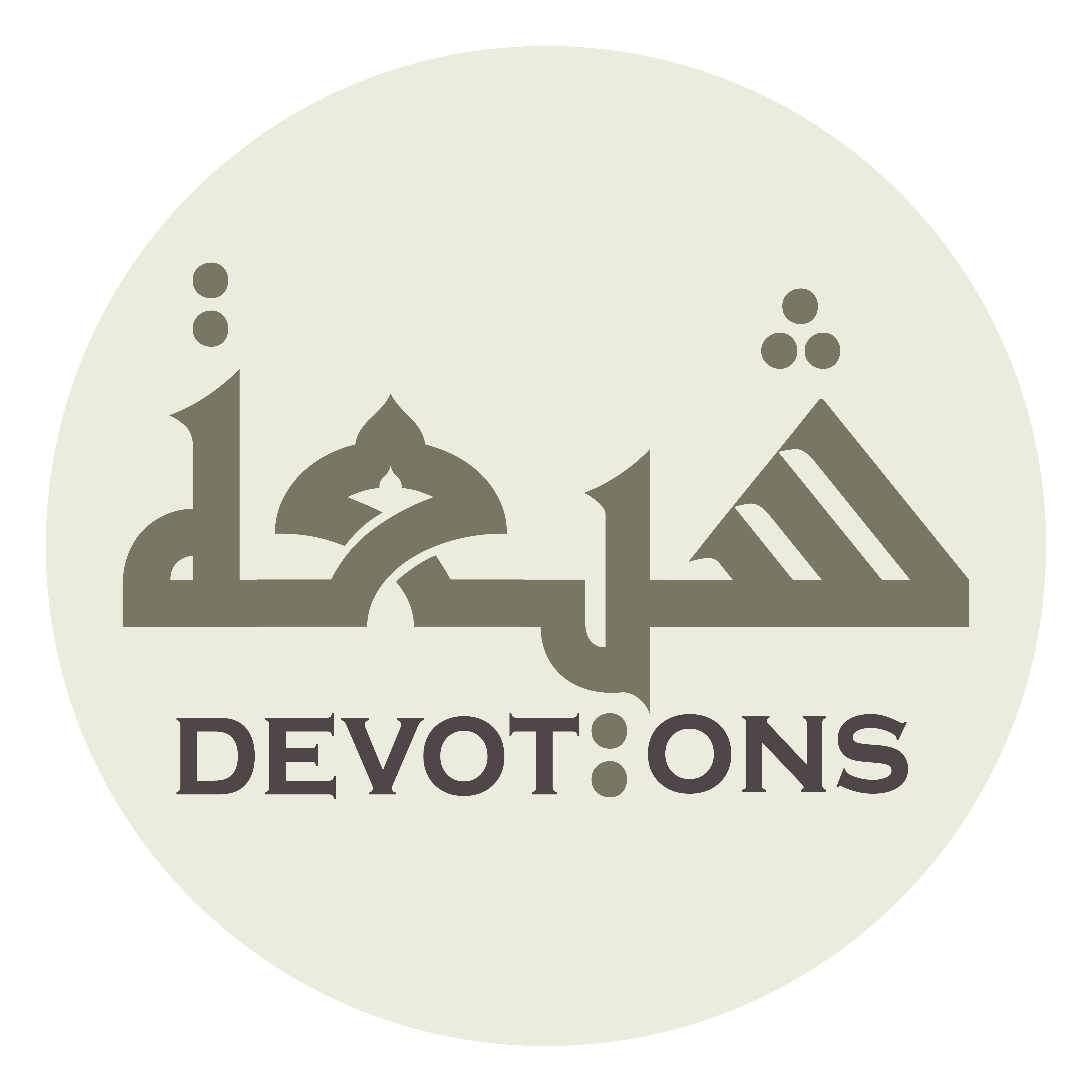 وَ صَدَّهُمْ إِمْهَالُكَ عَنِ النُّزُوعِ

wa ṣaddahum imhāluka `anin nuzū`

and Your disregard bars them from desisting!
Dua 46 - Sahifat Sajjadiyyah
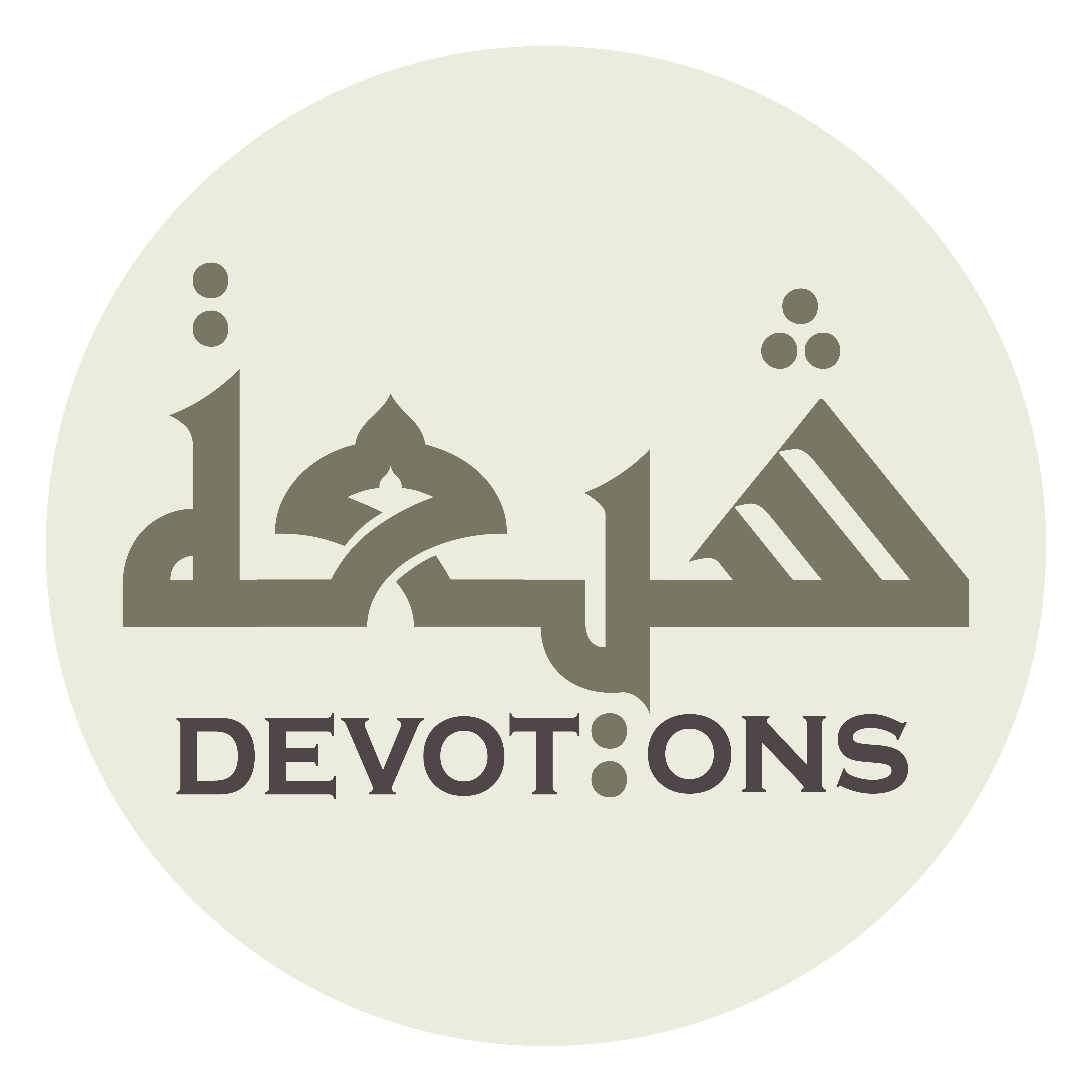 وَ إِنَّمَا تَأَنَّيْتَ بِهِمْ لِيَفِيْؤُوْا إِلَى أَمْرِكَ

wa innamā ta-annayta bihim liyafī-ū ilā amrik

You actest without haste toward them so that they will come back to Your command
Dua 46 - Sahifat Sajjadiyyah
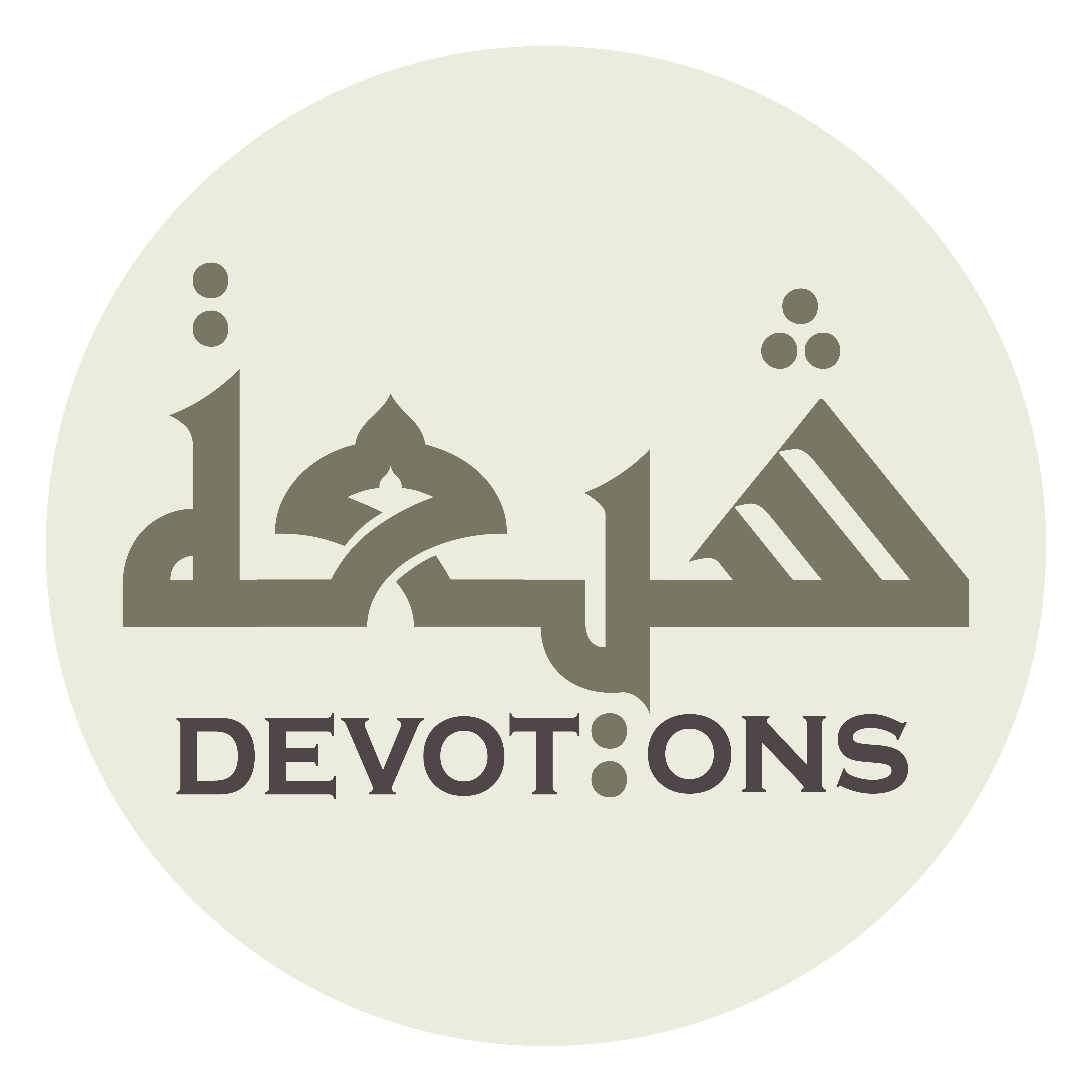 وَ أَمْهَلْتَهُمْ ثِقَةً بِدَوَامِ مُلْكِكَ

wa amhaltahum thiqatan bidawāmi mulkik

and You disregardest them confident in the permanence of Your kingdom,
Dua 46 - Sahifat Sajjadiyyah
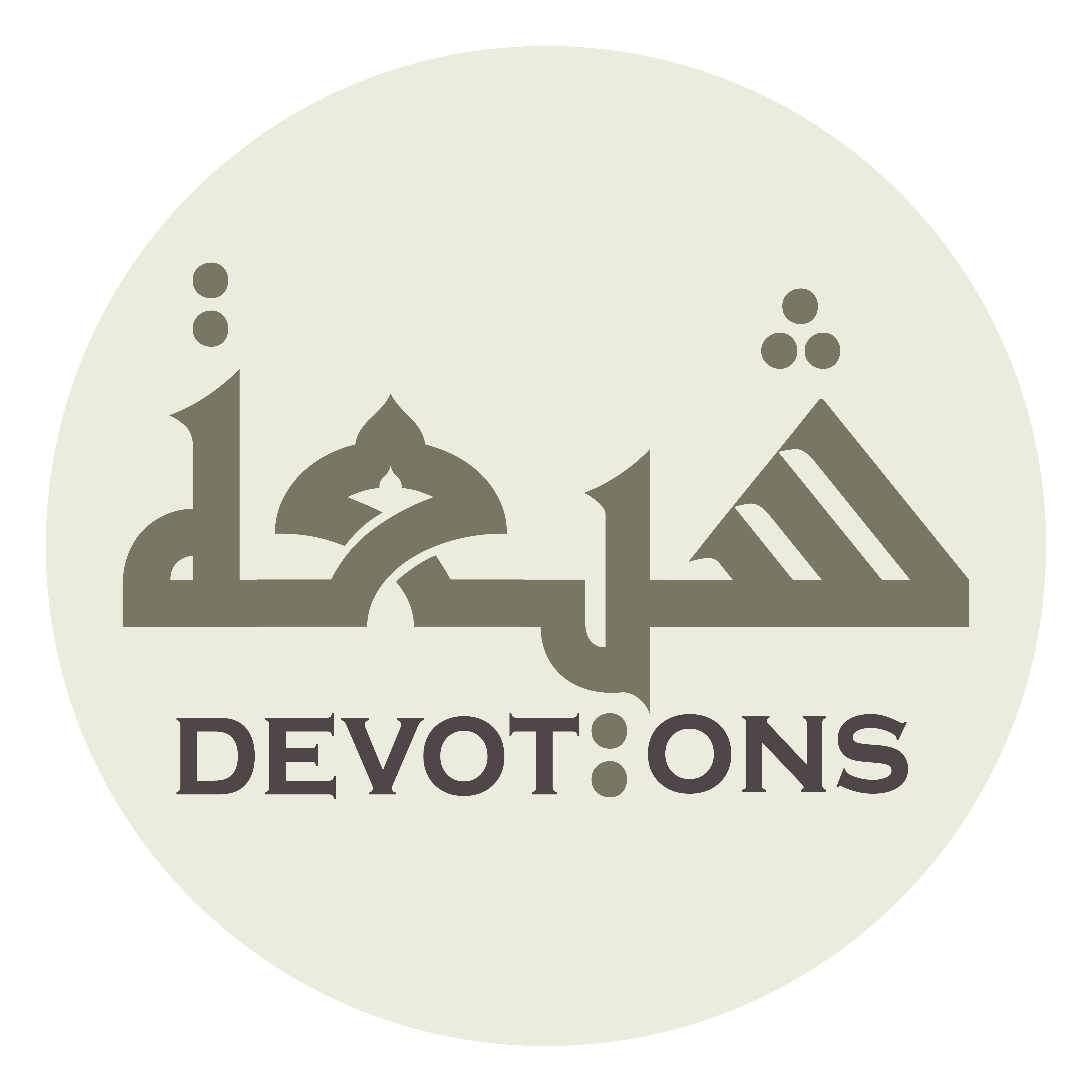 فَمَنْ كَانَ مِنْ أَهْلِ السَّعَادَةِ خَتَمْتَ لَهُ بِهَا

faman kāna min ahlis sa`ādati khatamta lahu bihā

so You sealest him who is worthy of it with felicity,
Dua 46 - Sahifat Sajjadiyyah
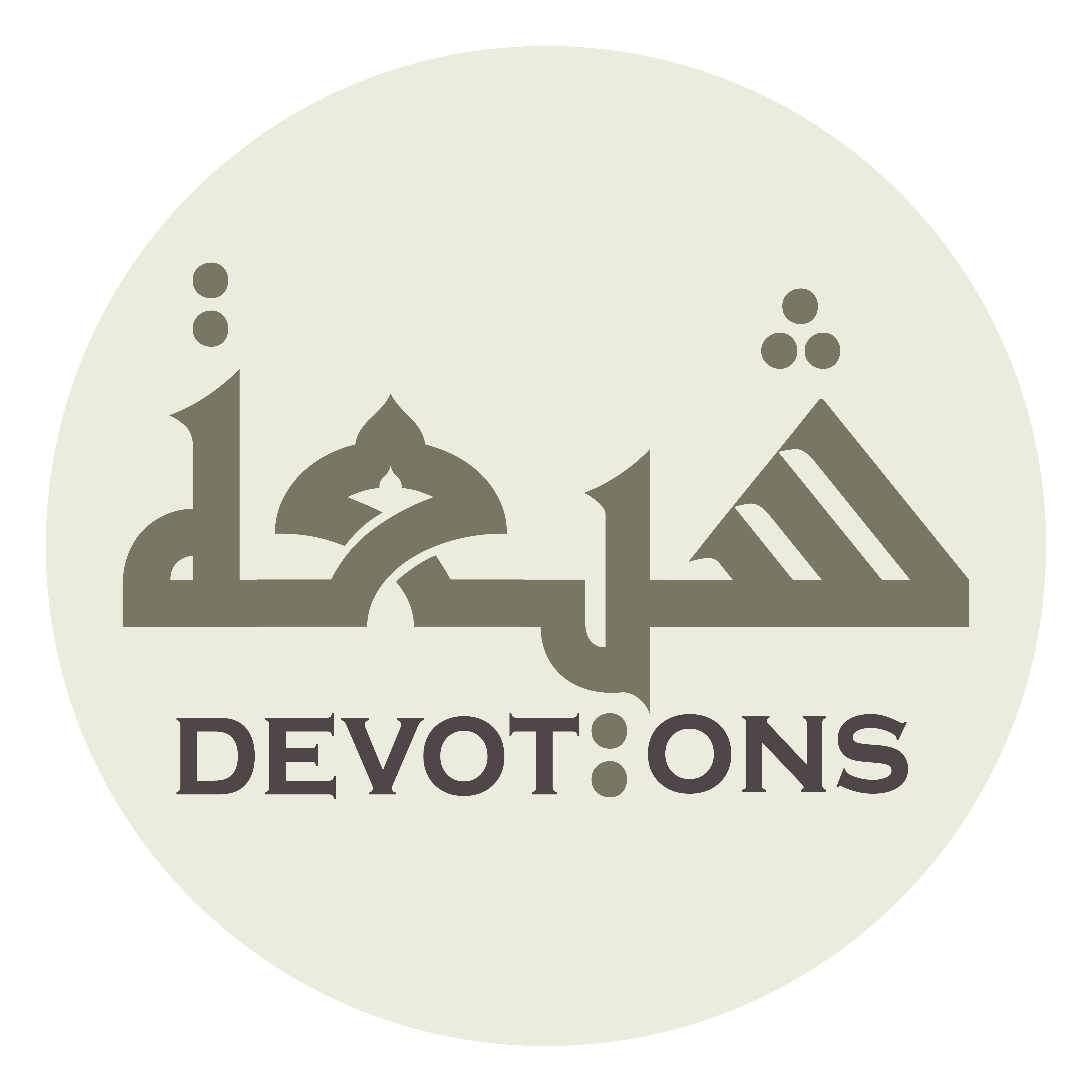 وَ مَنْ كَانَ مِنْ أَهْلِ الشَّقَاوَةِ خَذَلْتَهُ لَهَا

wa man kāna min ahlish shaqāwati khadhaltahu lahā

and You abandonest him who is worthy of it to wretchedness!
Dua 46 - Sahifat Sajjadiyyah
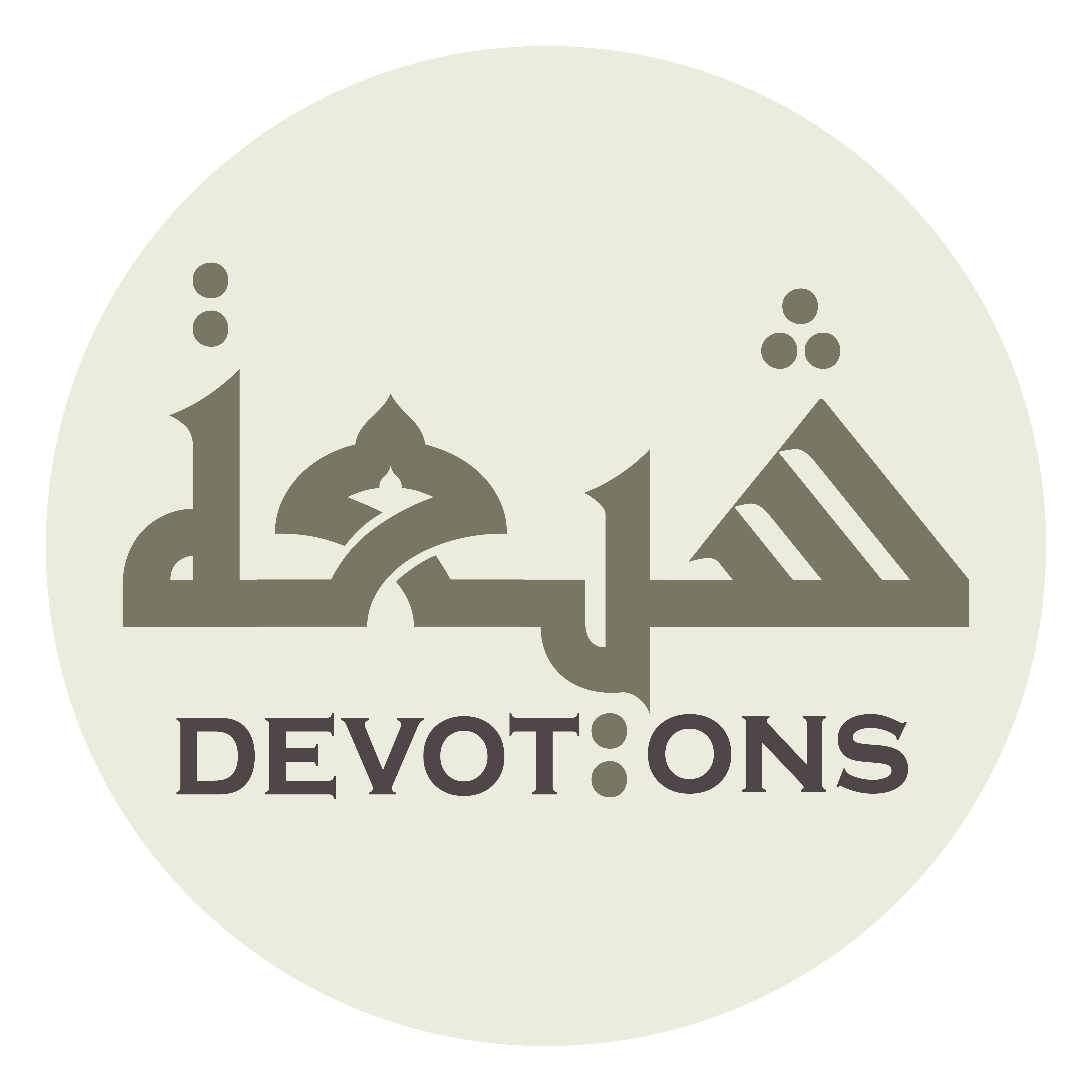 كُلُّهُمْ صَائِرُونَ إِلَى حُكْمِكَ، وَ اُمُورُهُمْ آئِلَةٌ إِلَى أَمْرِكَ

kulluhum ṣā-irūna ilā ḥukmik, wa umūruhum-ā-ilatun ilā amrik

All of them come home to Your decree, their affairs revert to Your command;
Dua 46 - Sahifat Sajjadiyyah
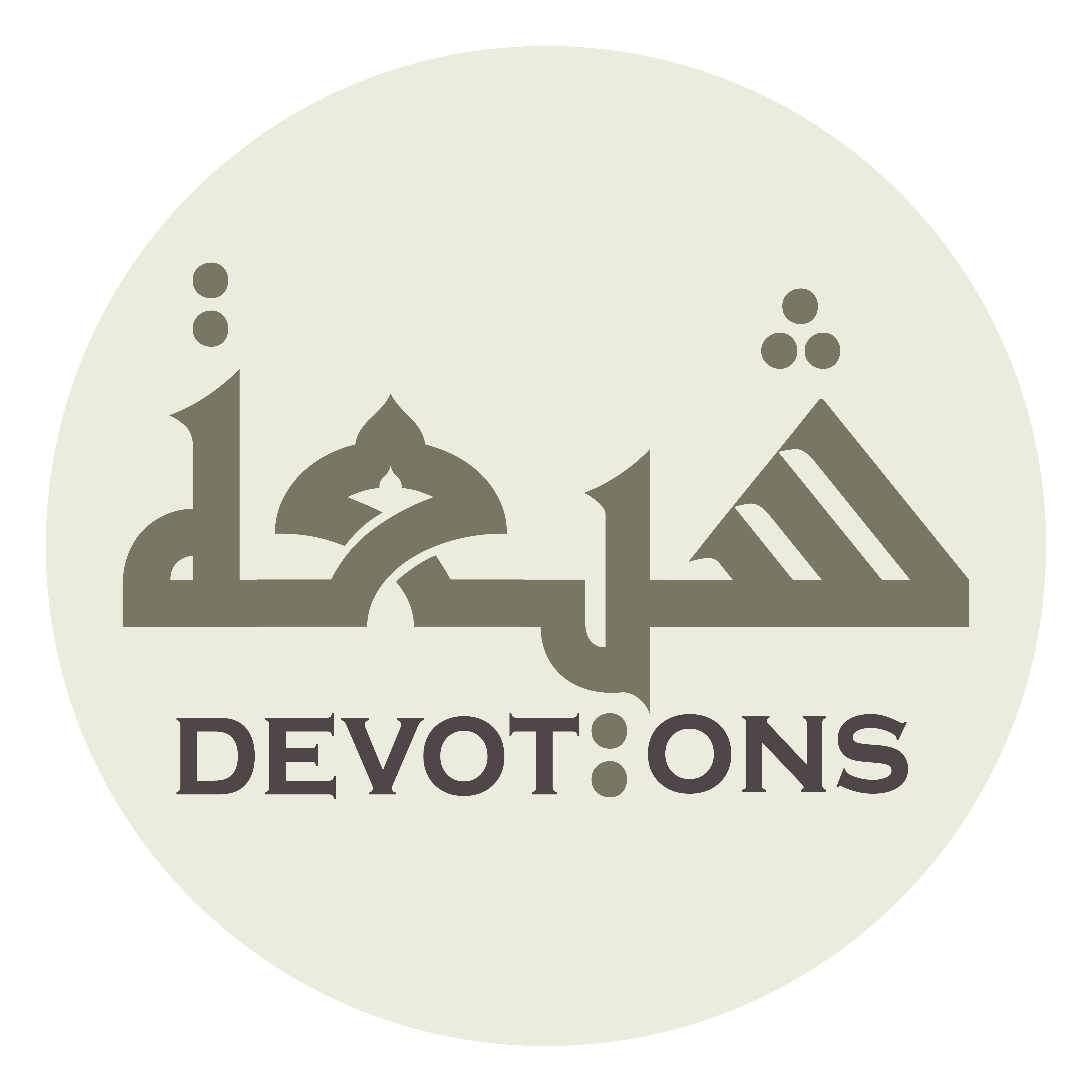 لَمْ يَهِنْ عَلَى طُولِ مُدَّتِهِمْ سُلْطَانُكَ

lam yahin `alā ṭūli muddatihim sulṭānuk

Your authority grows not feeble through their drawn out term,
Dua 46 - Sahifat Sajjadiyyah
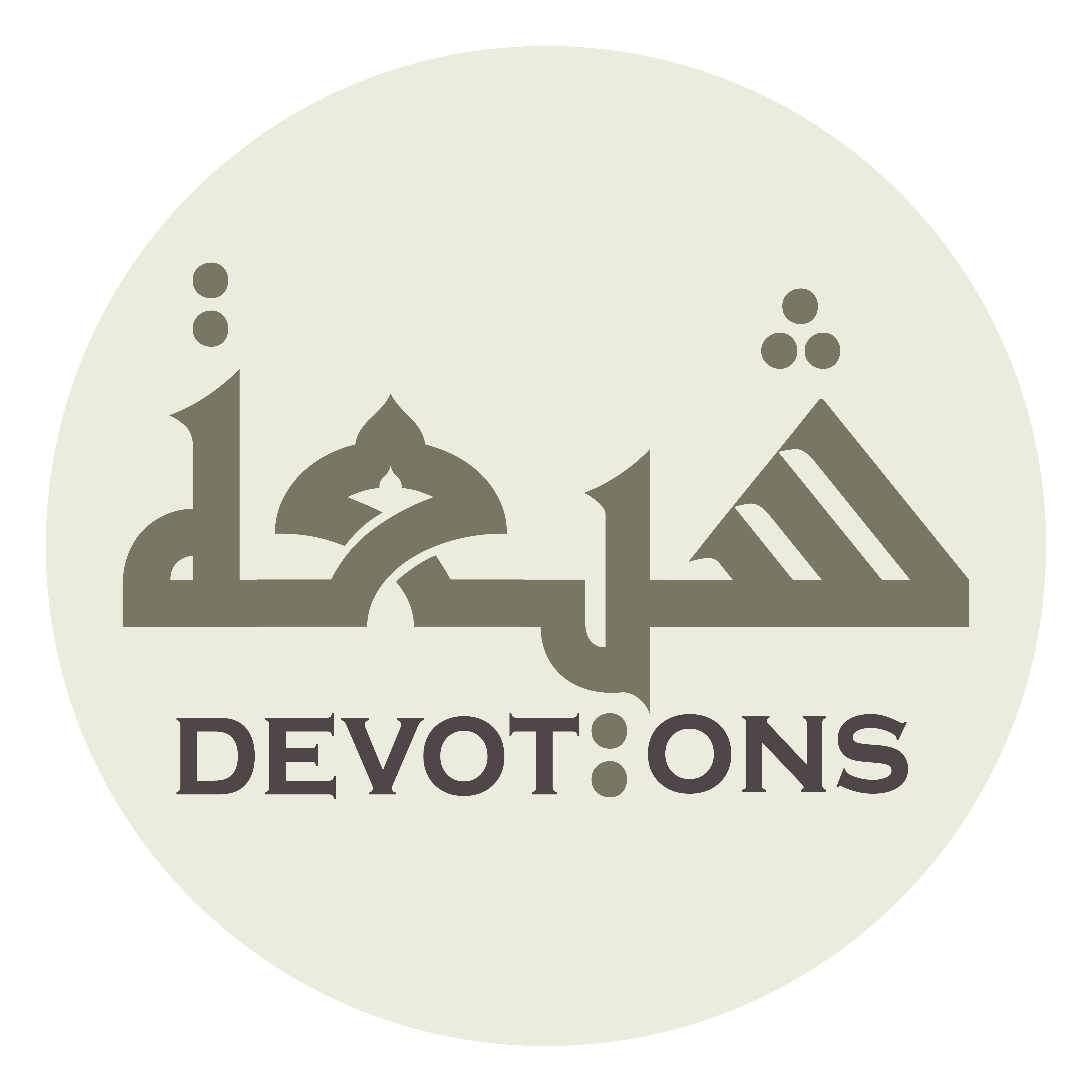 وَ لَمْ يَدْحَضْ لِتَرْكِ مُعَاجَلَتِهِمْ بُرْهَانُكَ

wa lam yad-ḥaḍ litar-ki mu`ājalatihim bur-hānuk

Your proof is not refuted by the failure to hurry after them.
Dua 46 - Sahifat Sajjadiyyah
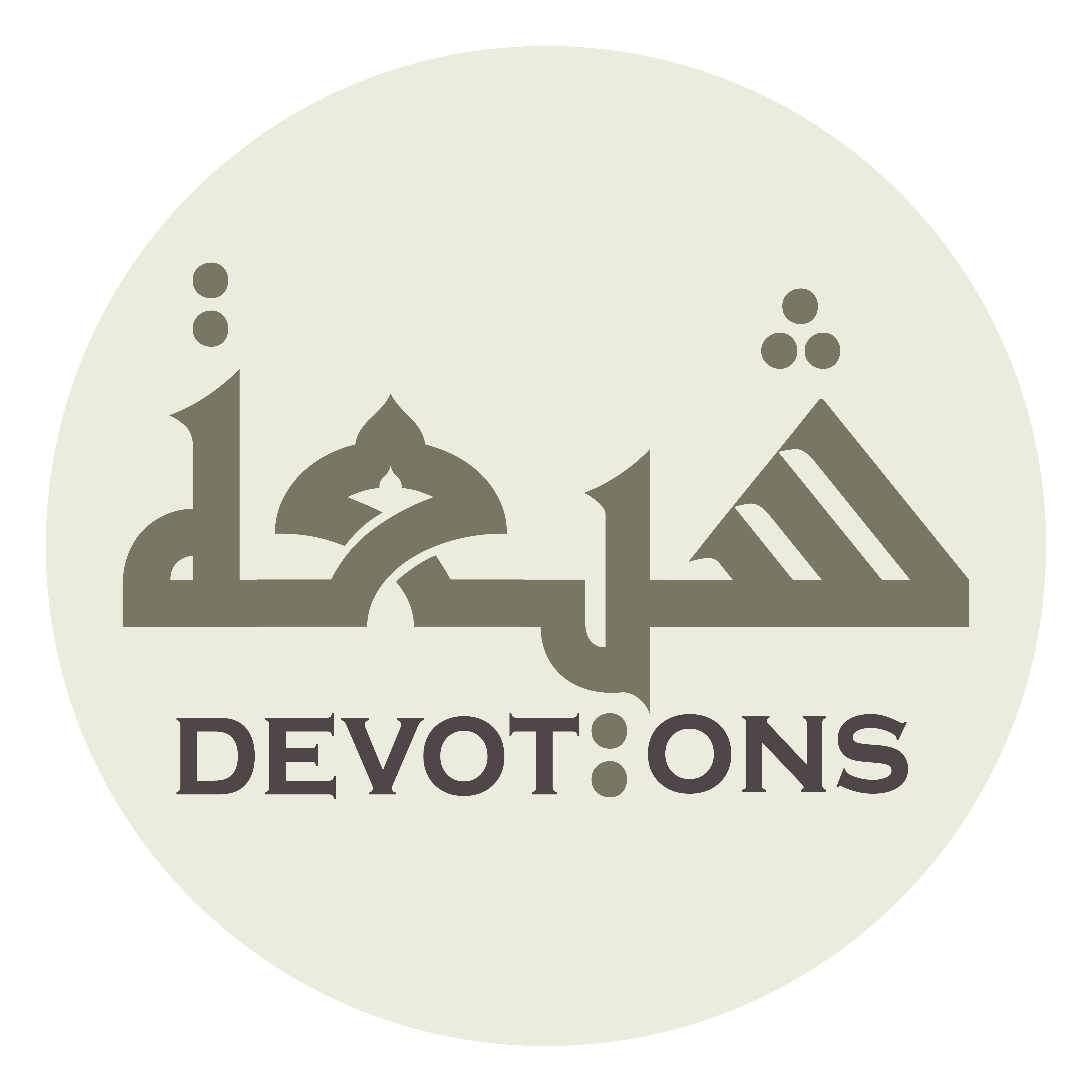 حُجَّتُكَ قَائِمَةٌ لَا تُدْحَضُ

ḥujjatuka qā-imatun lā tud-ḥaḍ

Your argument is established, never refuted,
Dua 46 - Sahifat Sajjadiyyah
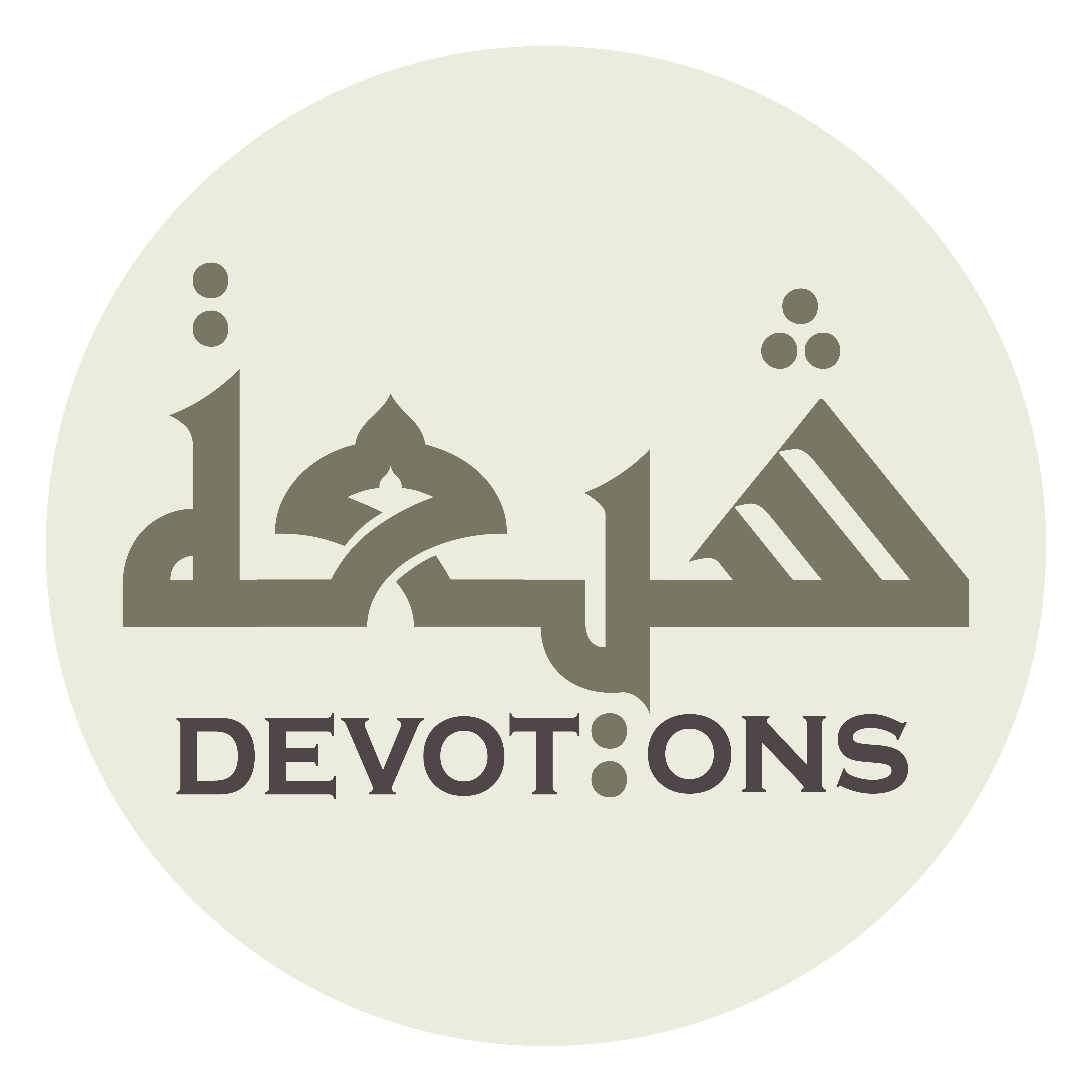 وَ سُلْطَانُكَ ثَابِتٌ لَا يَزُولُ

wa sulṭānuka thābitun lā yazūl

Your authority fixed, never removed.
Dua 46 - Sahifat Sajjadiyyah
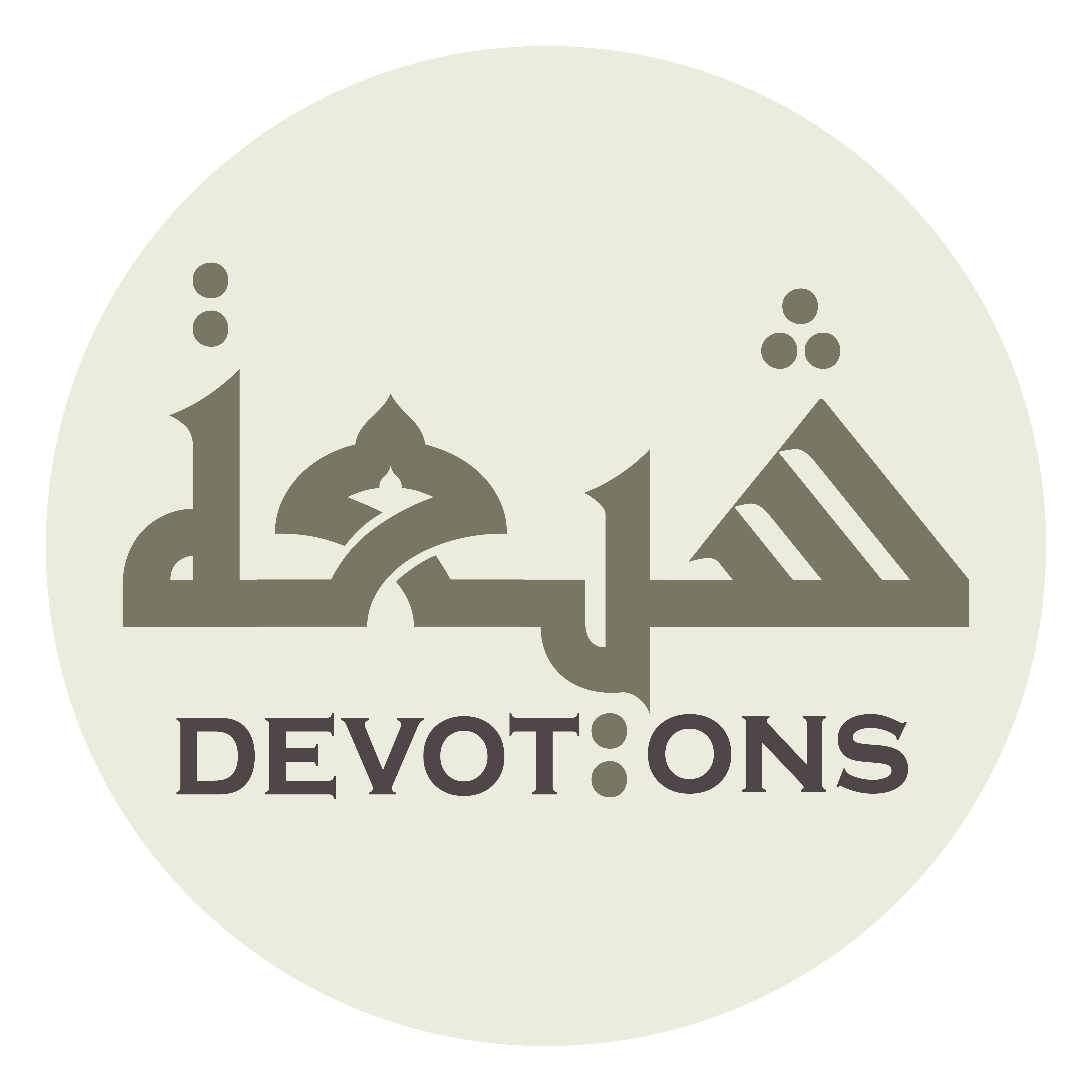 فَالْوَيْلُ الدَّائِمُ لِمَنْ جَنَحَ عَنْكَ

falwaylud dā-imu liman janaḥa `ank

Permanent woe belongs to him who inclines away from You,
Dua 46 - Sahifat Sajjadiyyah
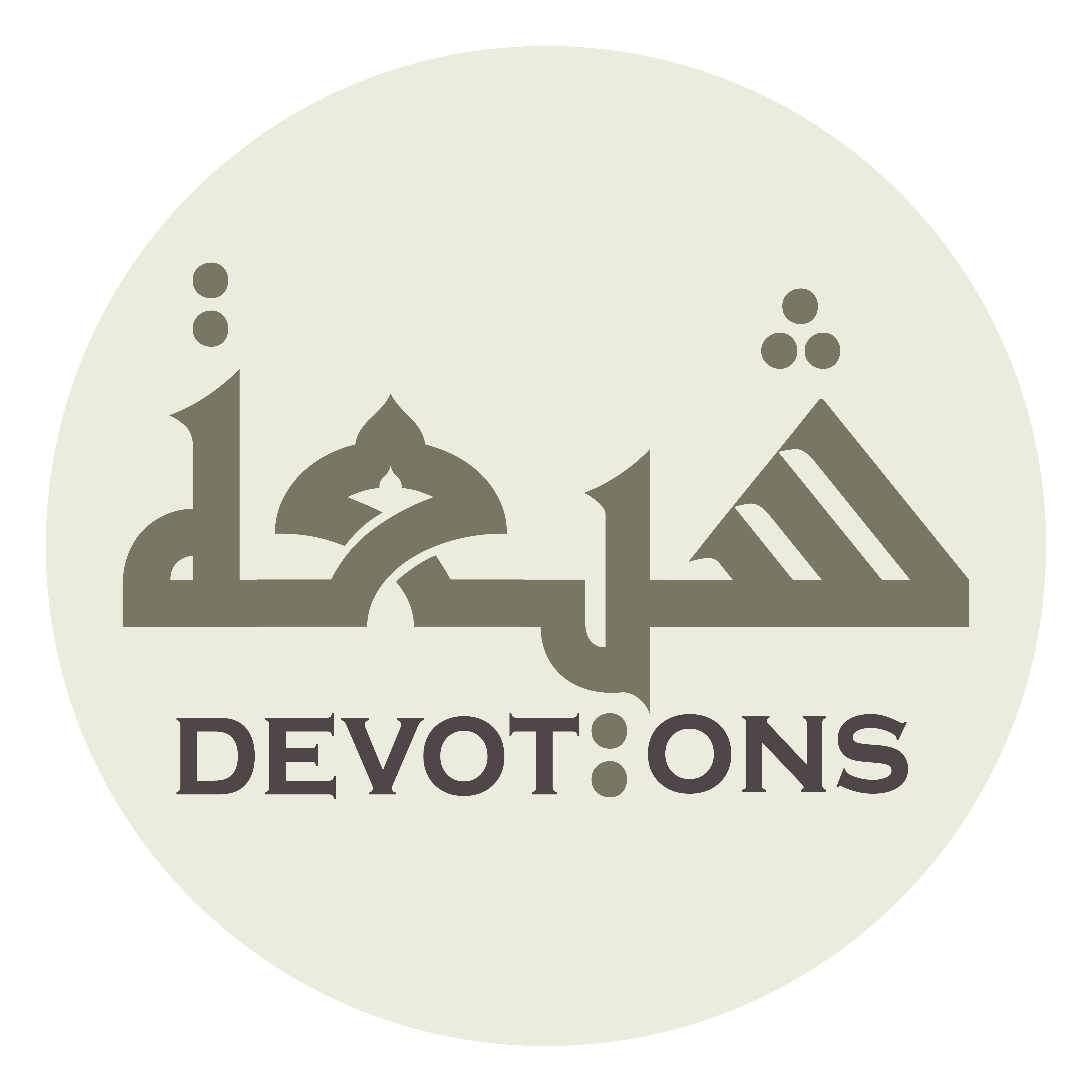 وَ الْخَيْبَةُ الْخَاذِلَةُ لِمَنْ خَابَ مِنْكَ

wal khaybatul khādhilatu liman khāba mink

forsaking disappointment to him who is disappointed by You,
Dua 46 - Sahifat Sajjadiyyah
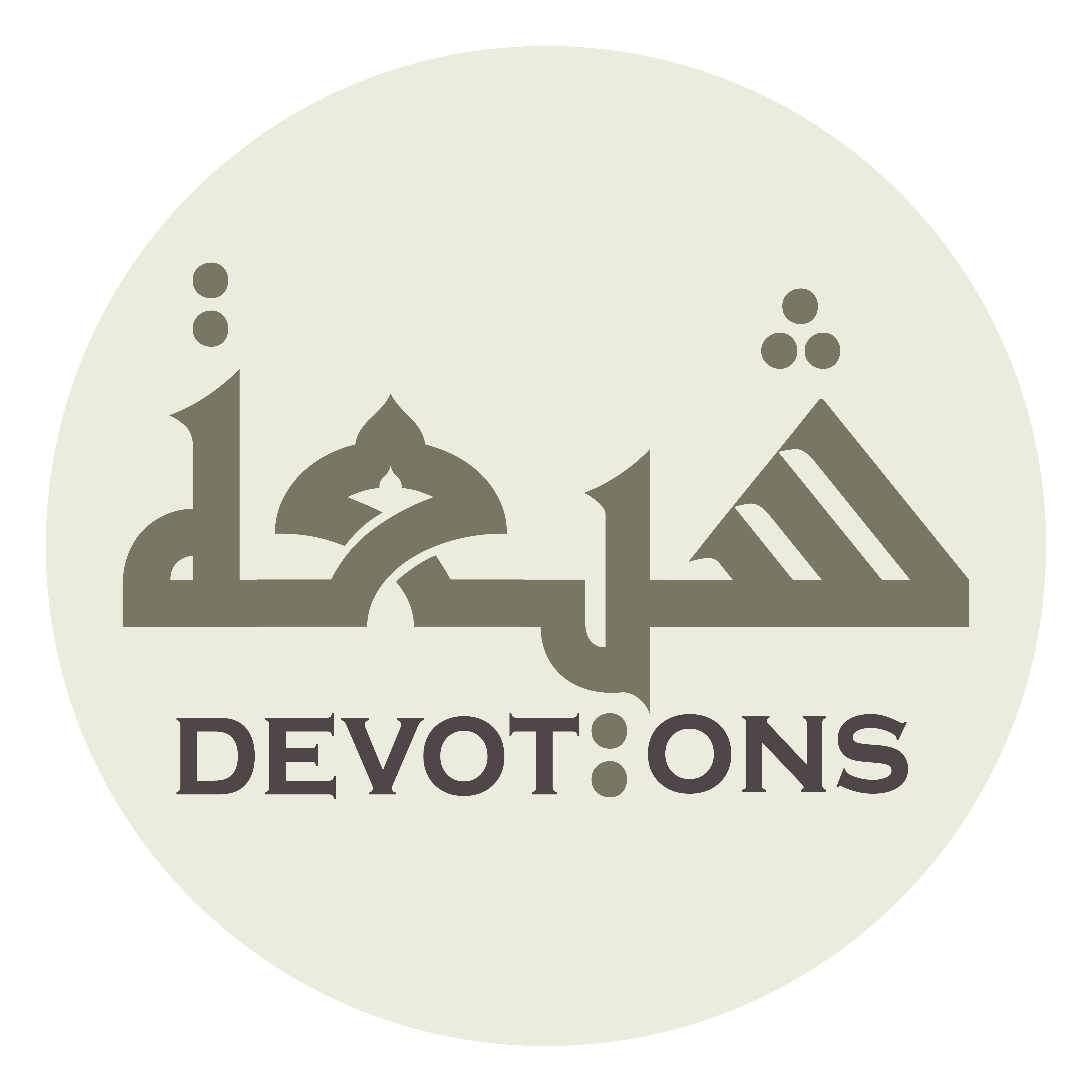 وَ الشَّقَاءُ الْأَشْقَى لِمَنِ اغْتَرَّ بِكَ

wash shaqā-ul ashqā limanightarra bik

and the most wretched wretchedness to him who is deluded about You!
Dua 46 - Sahifat Sajjadiyyah
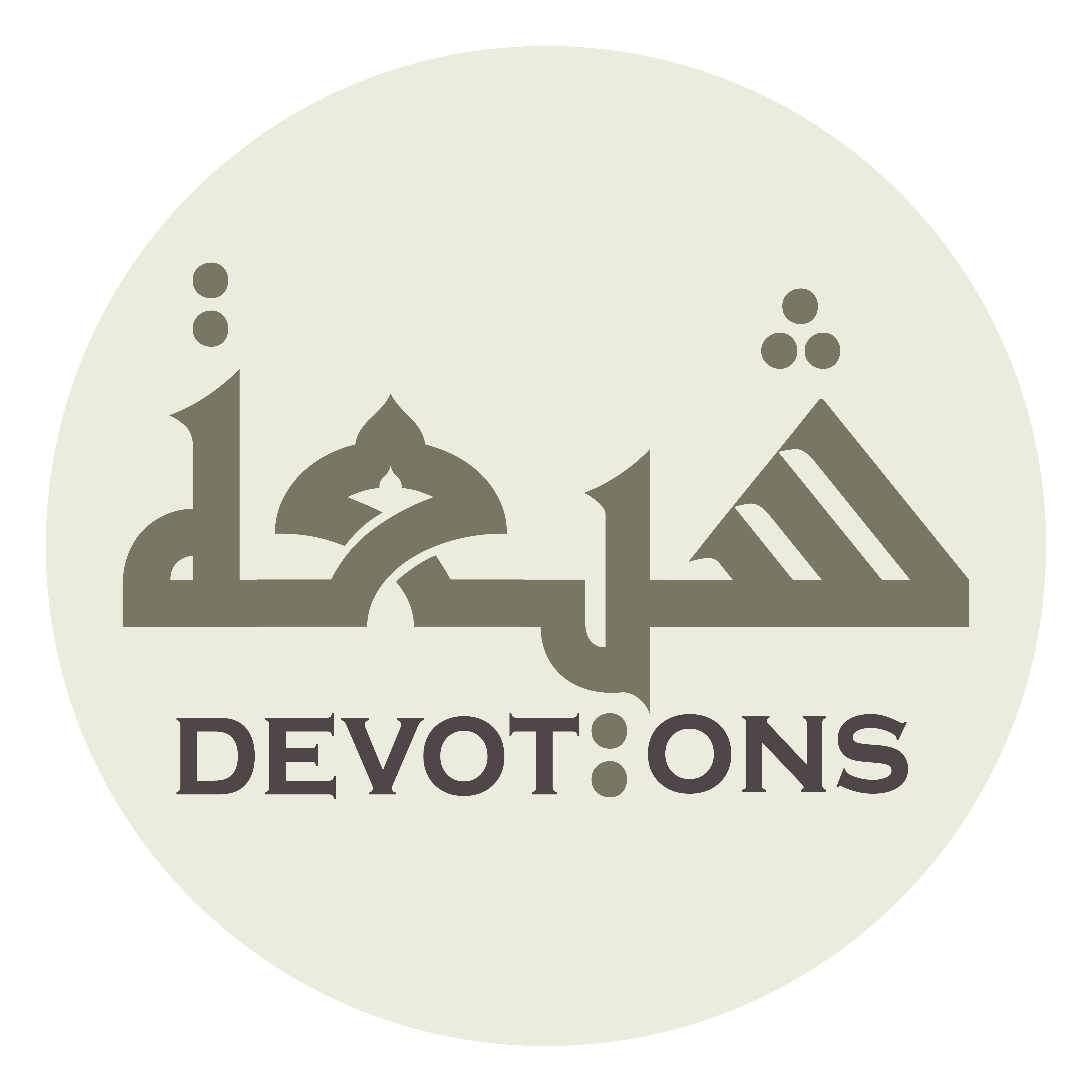 مَا أَكْثَرَ تَصَرُّفَهُ فِيْ عَذَابِكَ

mā akthara taṣarrufahu fī `adhābik

How much he will move about in Your chastisement!
Dua 46 - Sahifat Sajjadiyyah
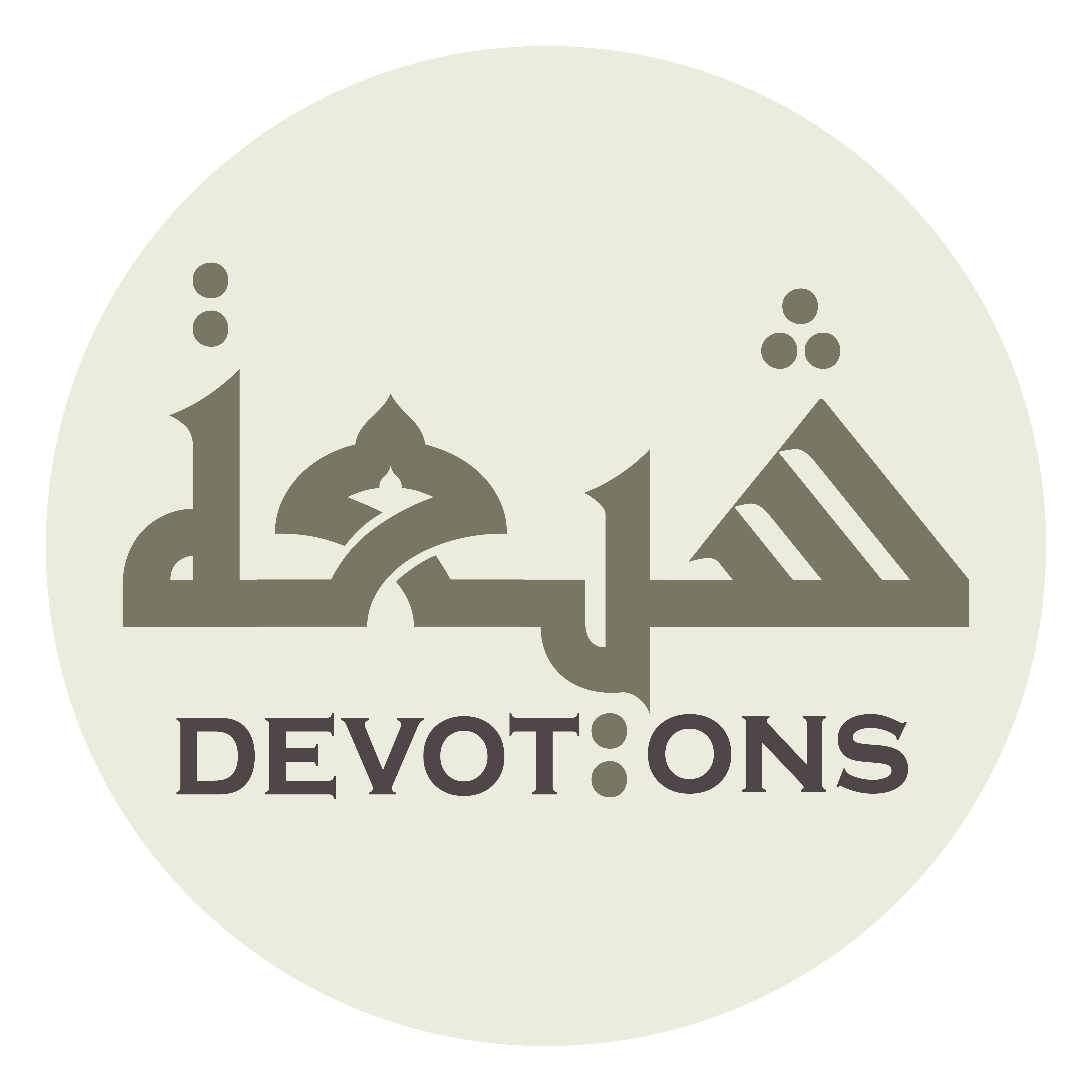 وَ مَا أَطْوَلَ تَرَدُّدَهُ فِيْ عِقَابِكَ

wa mā aṭwala taraddudahu fī `iqābik

How long he will frequent Your punishment!
Dua 46 - Sahifat Sajjadiyyah
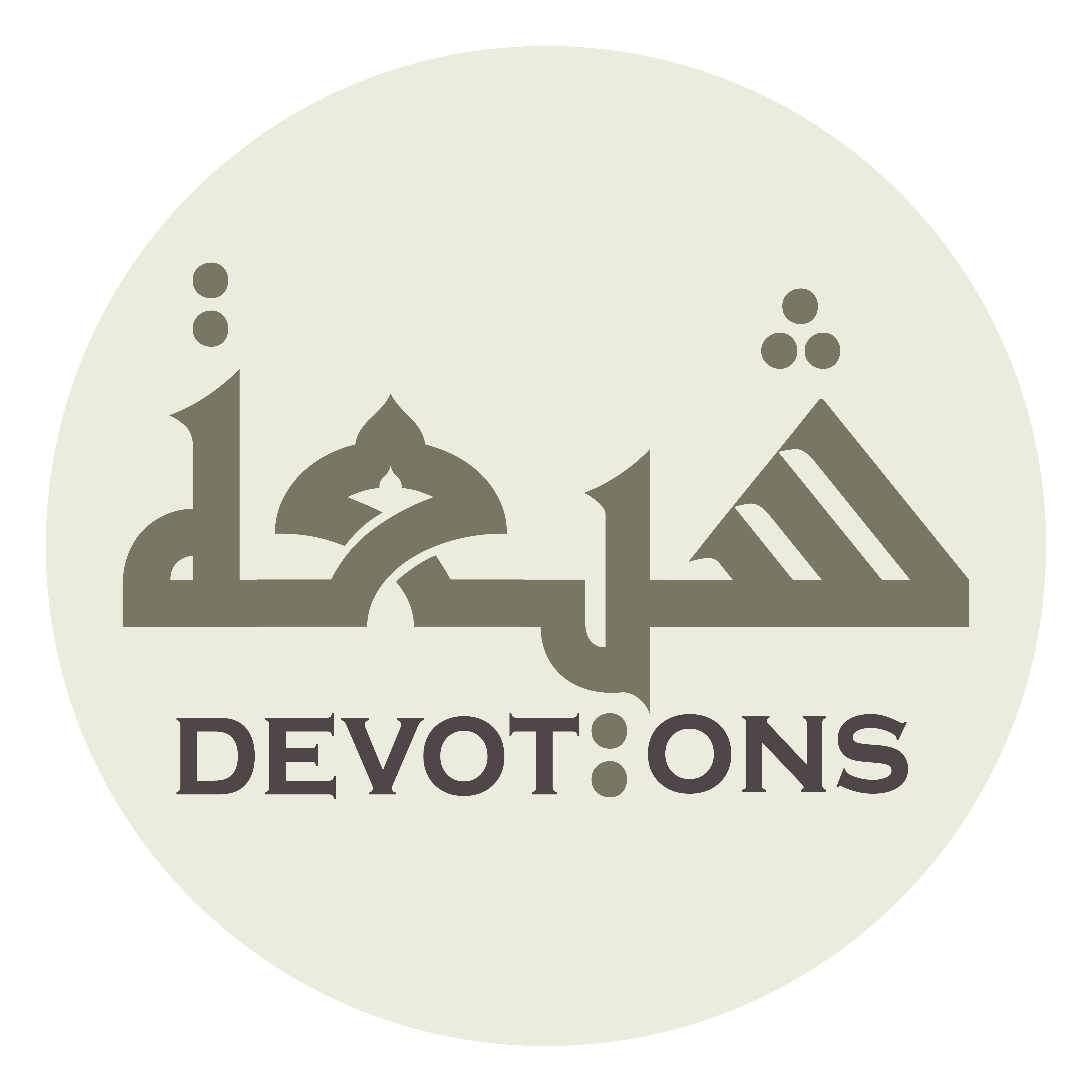 وَ مَا أَبْعَدَ غَايَتَهُ مِنَ الْفَرَجِ

wa mā ab`ada ghāyatahu minal faraj

How far his utmost end from relief!
Dua 46 - Sahifat Sajjadiyyah
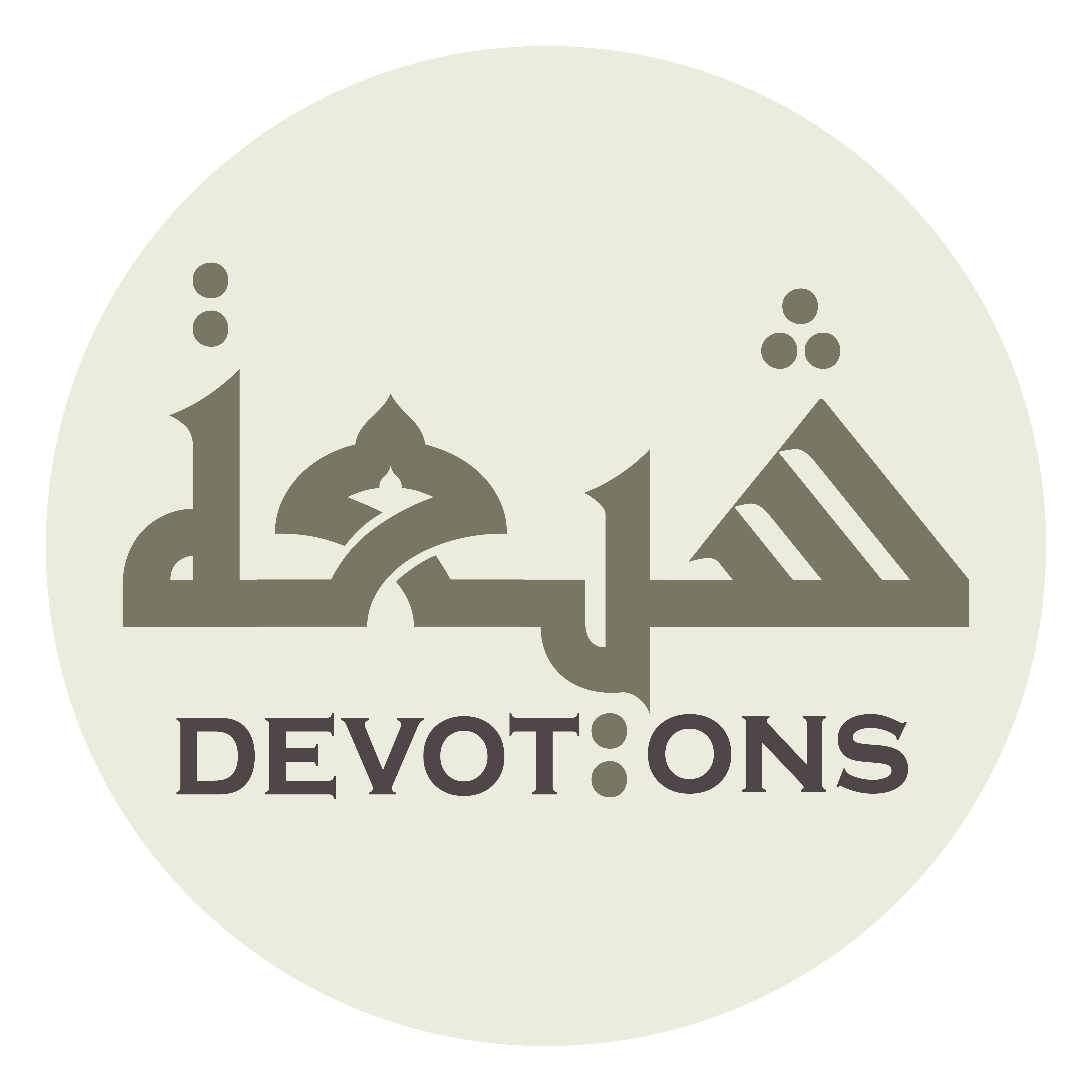 وَ مَا أَقْنَطَهُ مِنْ سُهُولَةِ الْمَخْرَجِ

wa mā aqnaṭahu min suhūlatil makhraj

How he will despair of an easy exit!
Dua 46 - Sahifat Sajjadiyyah
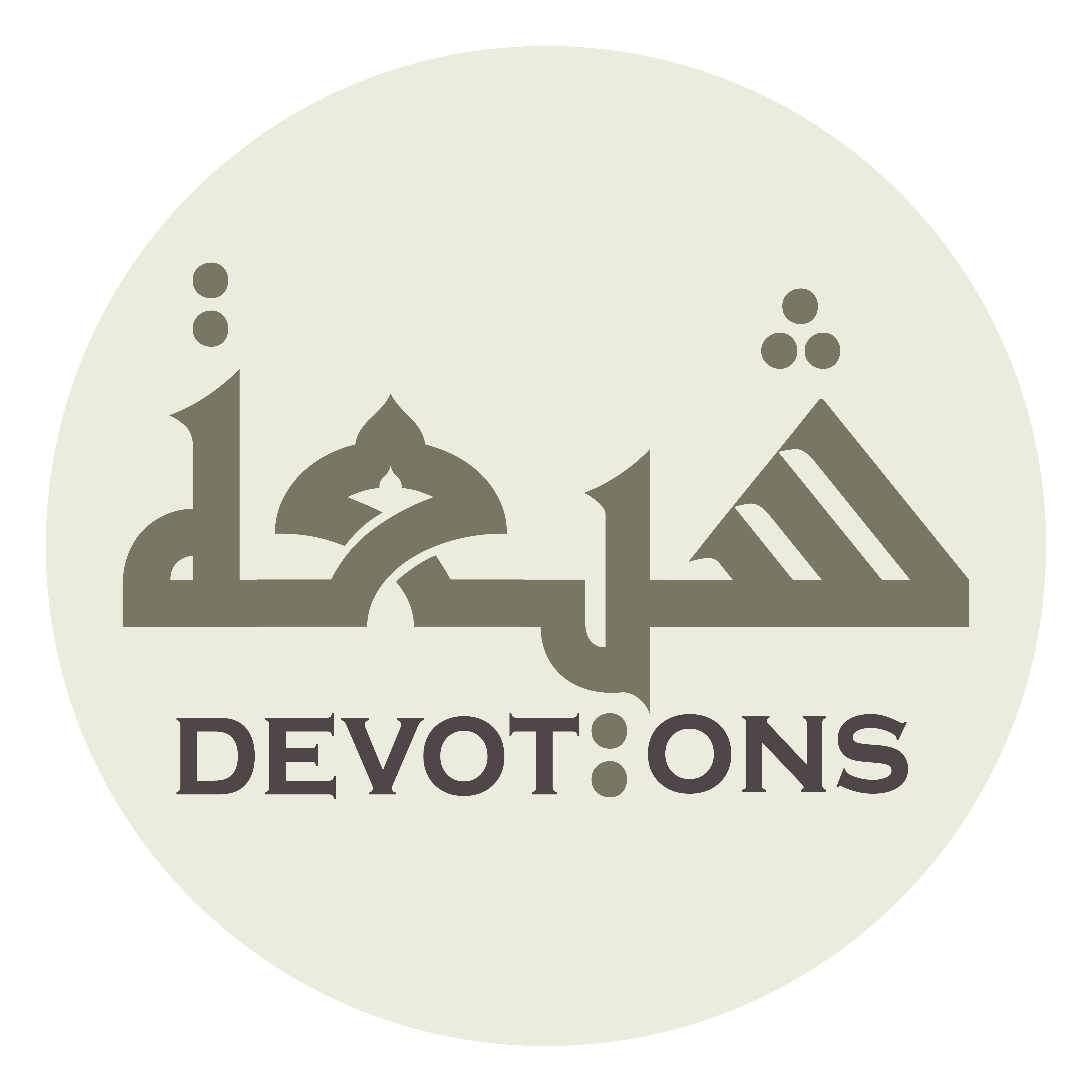 عَدْلًا مِنْ قَضَائِكَ لَا تَجُورُ فِيهِ

`adlan min qaḍā-ika lā tajūru fīh

[All of this] as justice from Your decree (Thou art not unjust in it!],
Dua 46 - Sahifat Sajjadiyyah
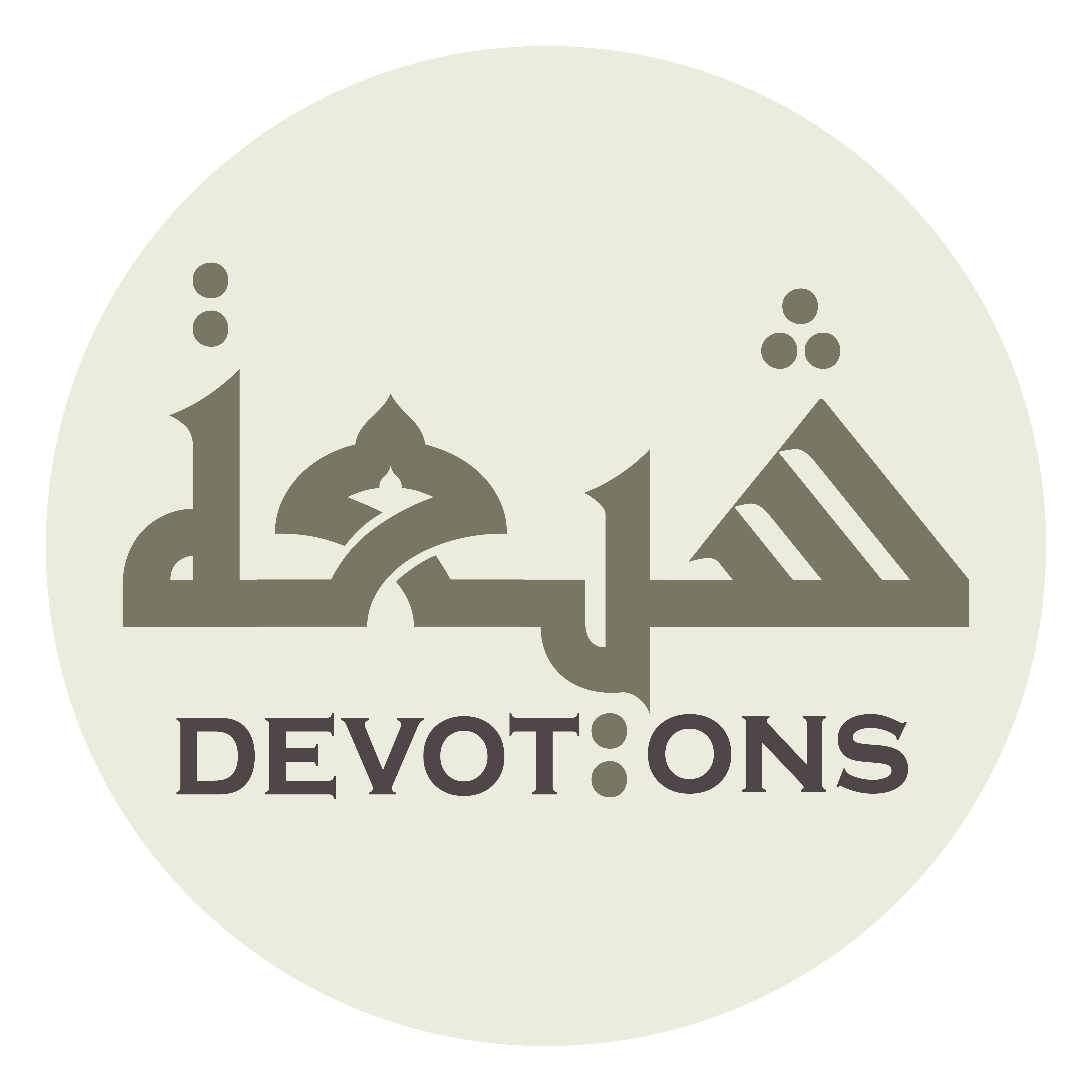 وَ إِنْصَافًا مِنْ حُكْمِكَ لَا تَحِيفُ عَلَيْهِ

wa inṣāfan min ḥukmika lā taḥīfu `alayh

and equity from Your judgement (Thou dost not act wrongfully against him!).
Dua 46 - Sahifat Sajjadiyyah
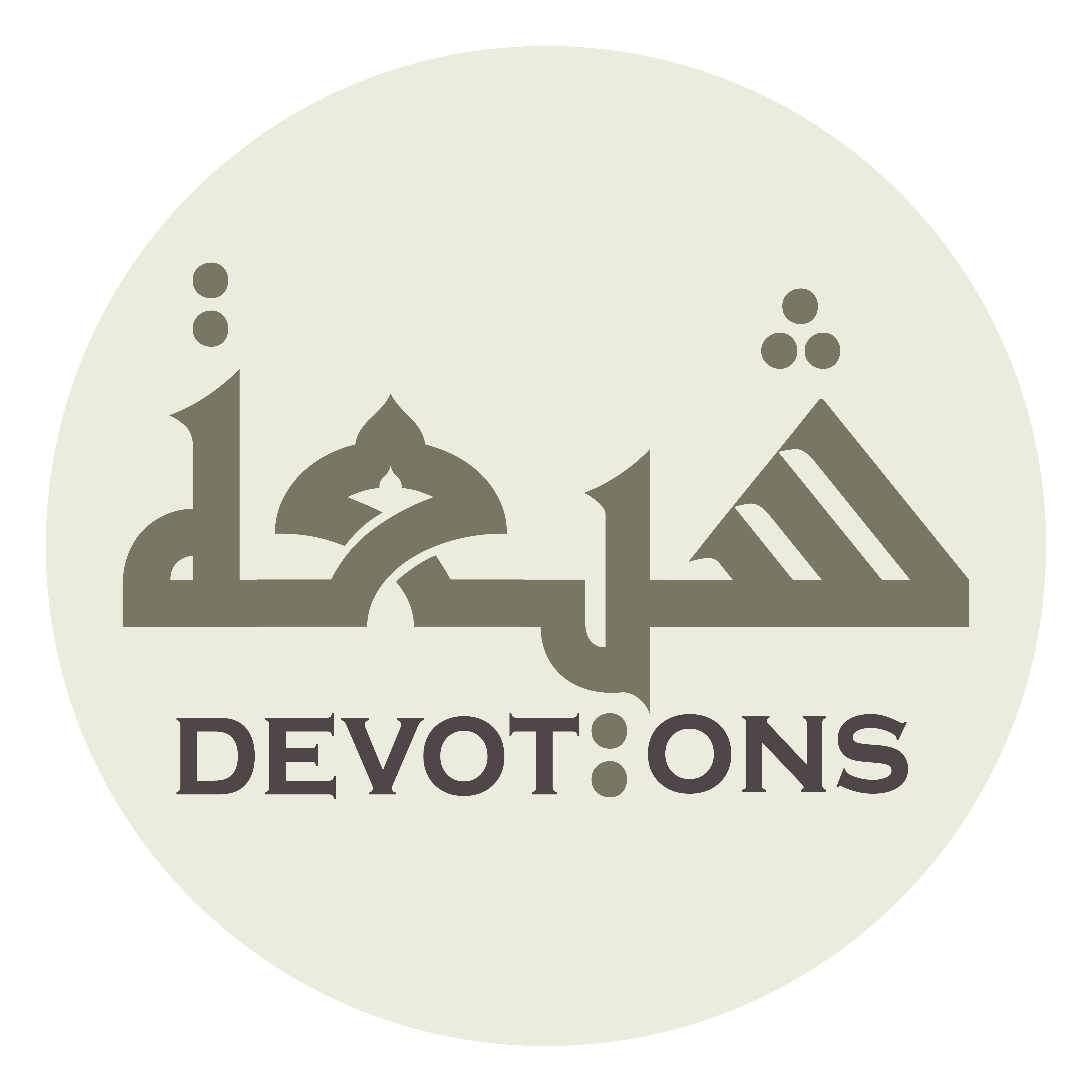 فَقَدْ ظَاهَرْتَ الْحُجَجَ، وَ أَبْلَيْتَ الْأَعْذَارَ

faqad ẓāhar-tal ḥujaj, wa ablaytal a`dhār

You supported the arguments, tested the excuses,
Dua 46 - Sahifat Sajjadiyyah
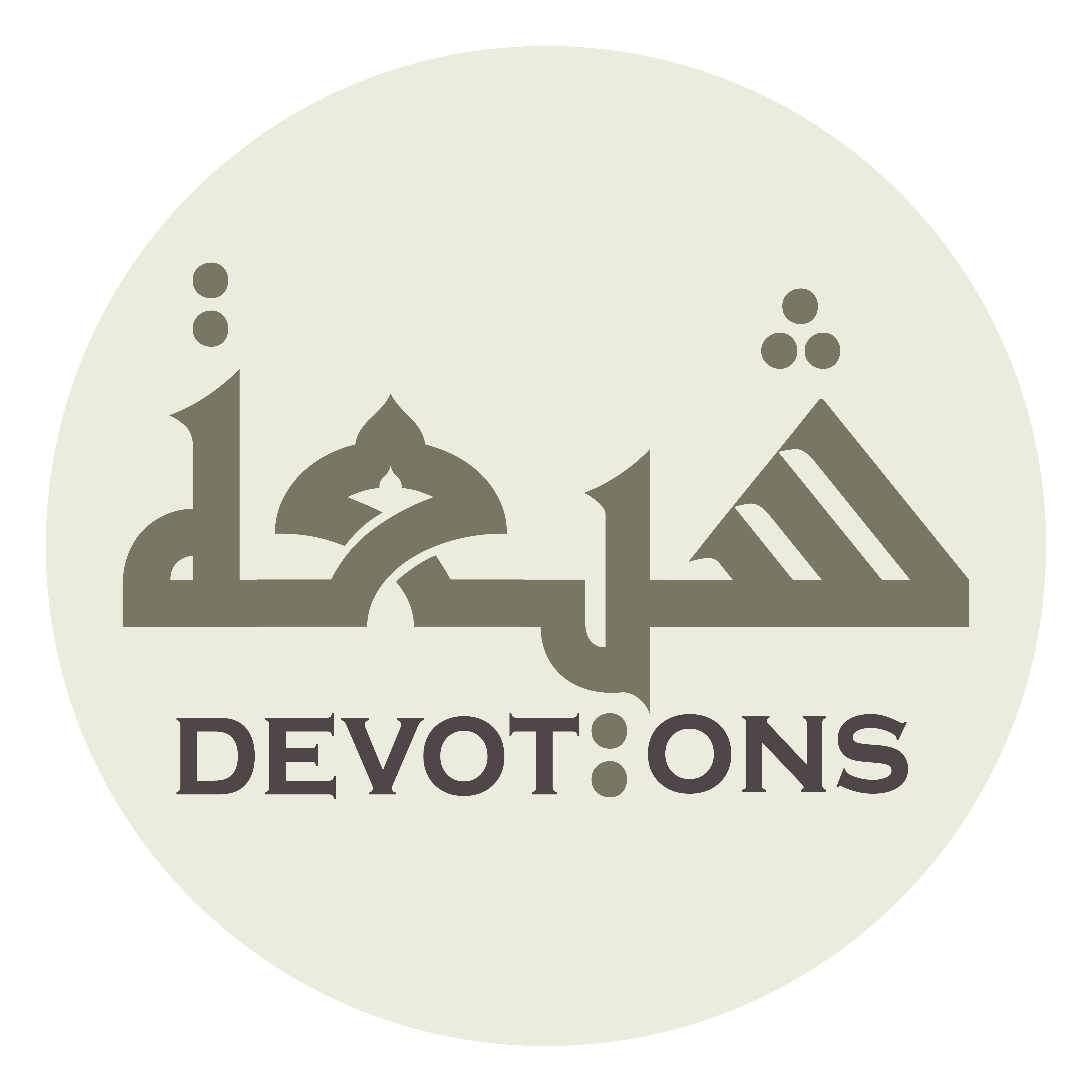 وَ قَدْ تَقَدَّمْتَ بِالْوَعِيدِ، وَ تَلَطَّفْتَ فِيْ التَّرْغِيبِ

wa qad taqaddamta bil wa`īd, wa talaṭṭafta fit tar-ghīb

began with threats, showed gentleness with encouragement,
Dua 46 - Sahifat Sajjadiyyah
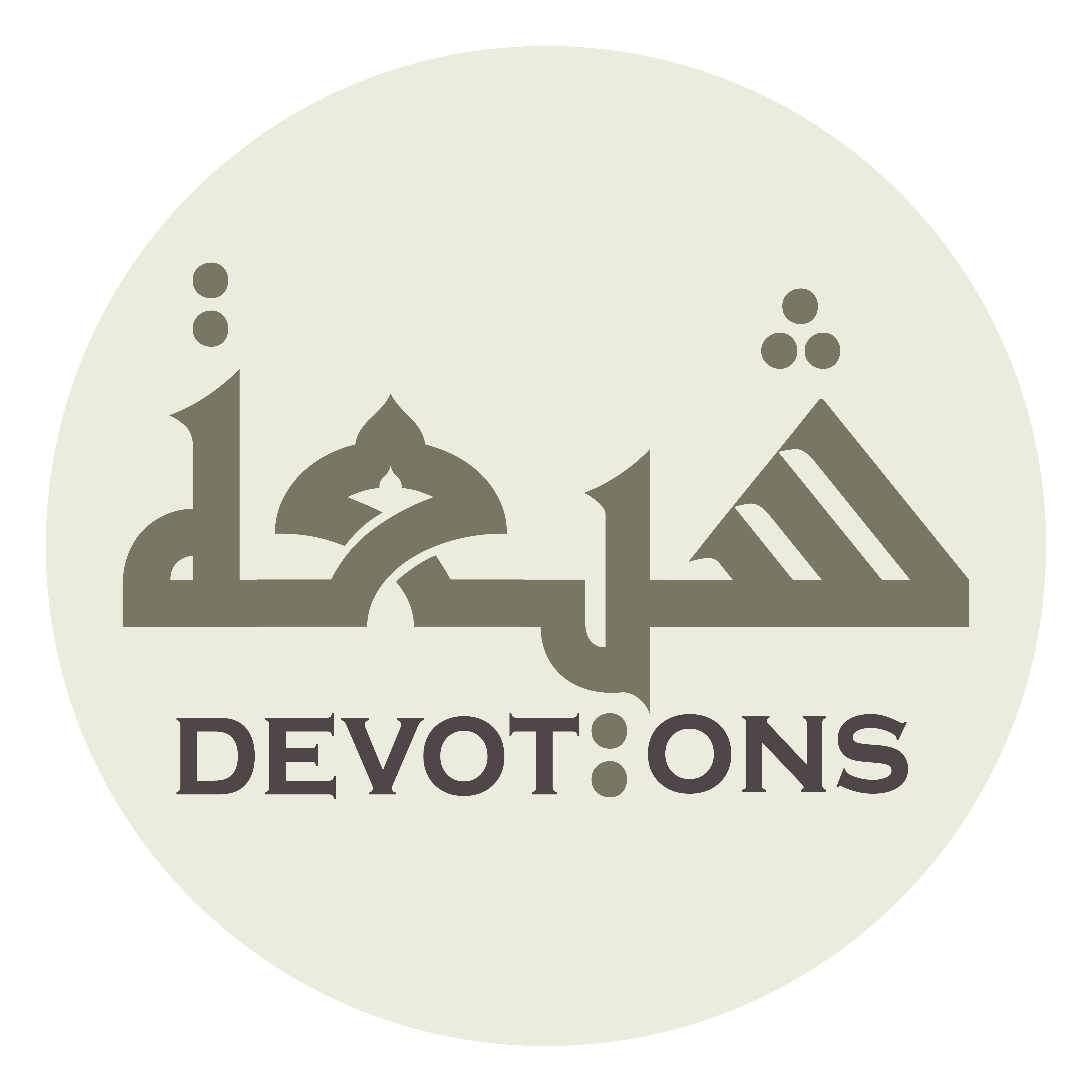 وَ ضَرَبْتَ الْأَمْثَالَ، وَ أَطَلْتَ الْإِمْهَالَ

wa ḍarabtal amthāl, wa aṭaltal imhāl

struck similitudes, made long the respite,
Dua 46 - Sahifat Sajjadiyyah
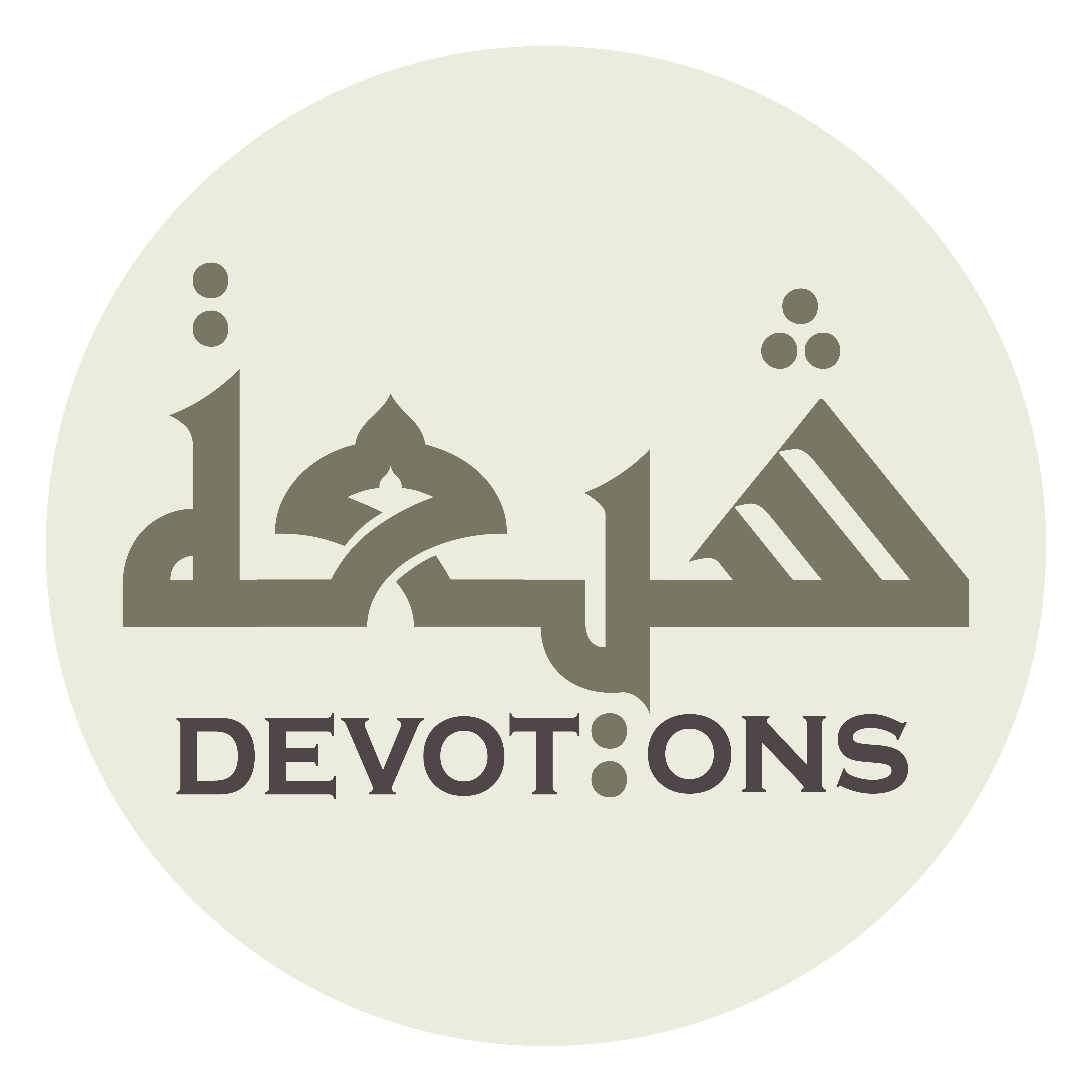 وَ أَخَّرْتَ وَ أَنْتَ مُسْتَطِيعٌ لِلمُعَاجَلَةِ

wa akhhar-ta wa anta mustaṭī`un lil-mu`ājalah

delayed, while You art able to hurry,
Dua 46 - Sahifat Sajjadiyyah
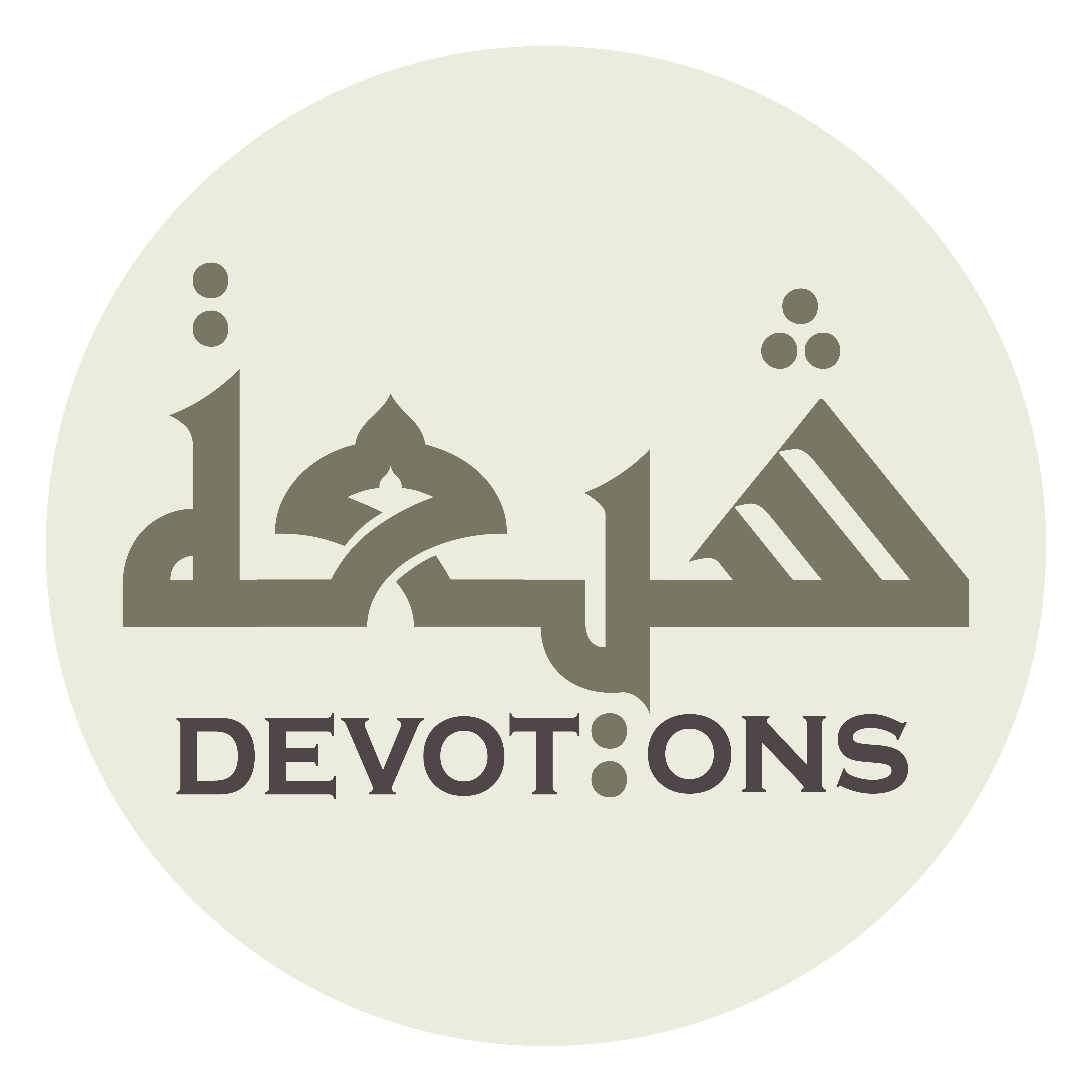 وَ تَأَنَّيْتَ وَ أَنْتَ مَلِيءٌ بِالْمُبَادَرَةِ

wa ta-annayta wa anta malī-un bil mubādarah

and acted without haste, while You art full of quick accomplishment!
Dua 46 - Sahifat Sajjadiyyah
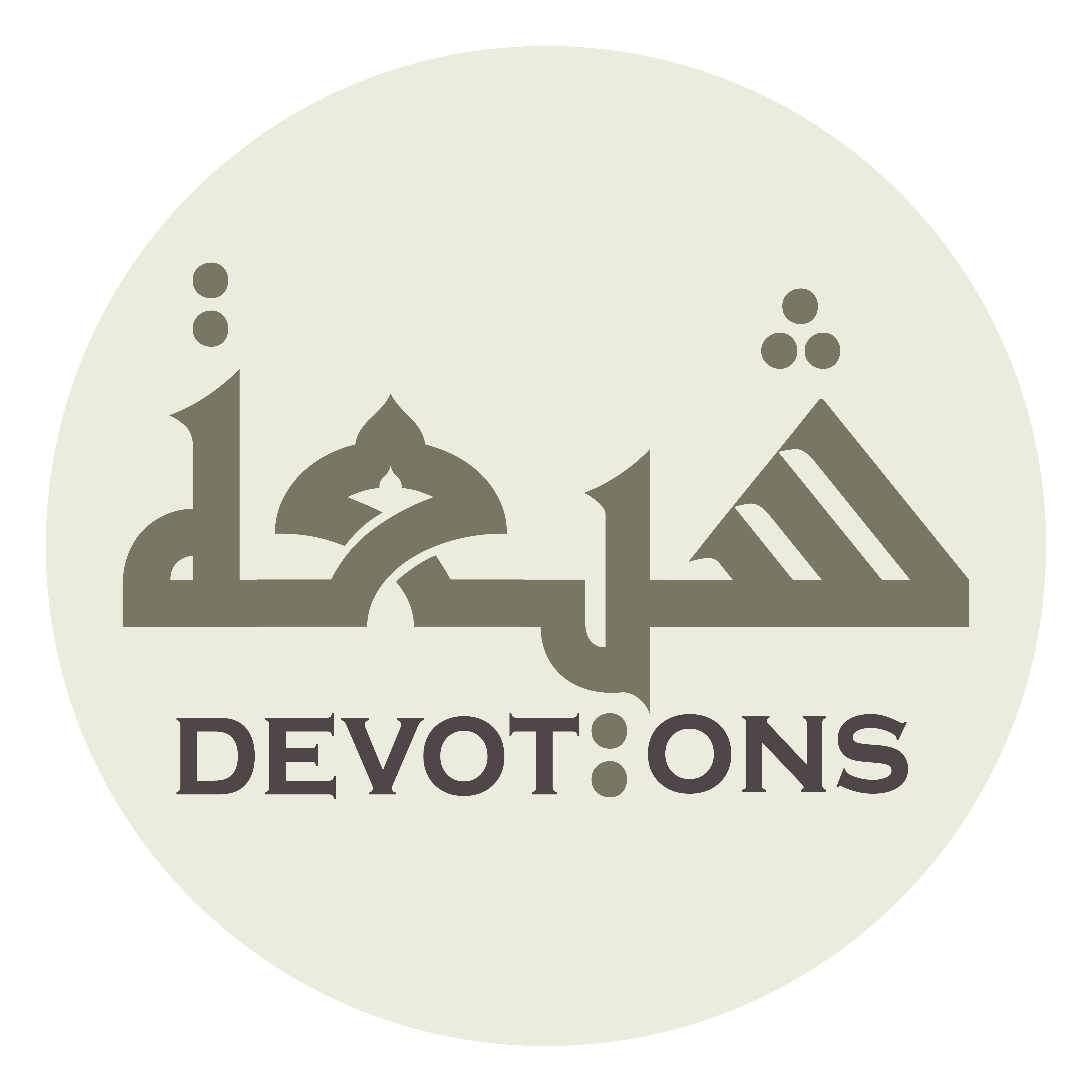 لَمْ تَكُنْ أَنَاتُكَ عَجْزًا، وَ لَا إِمْهَالُكَ وَهْنًا

lam takun anātuka `ajzā, wa lā imhāluka wahnā

Not because of incapacity is Your slowness, feebleness Your giving respite,
Dua 46 - Sahifat Sajjadiyyah
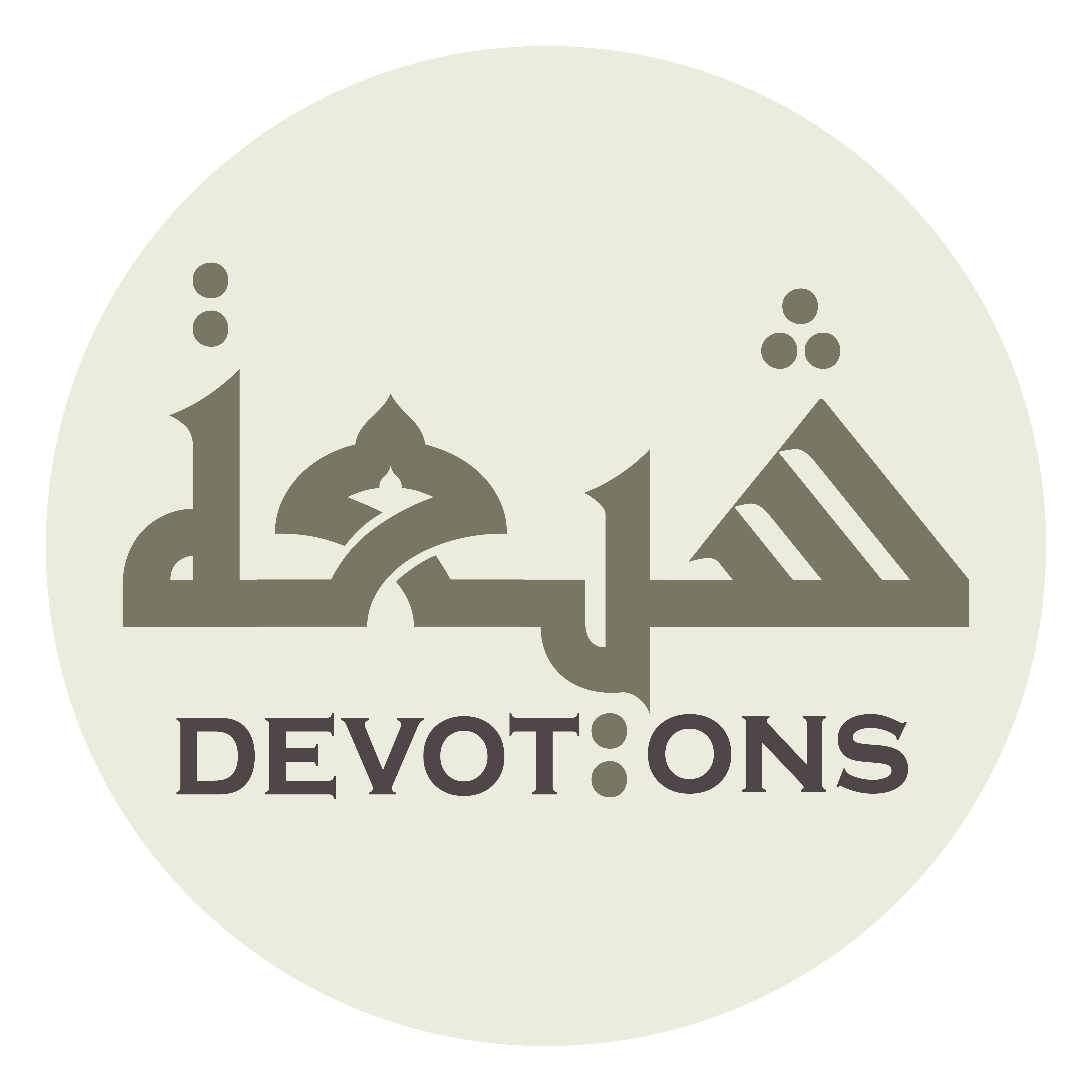 وَ لَا إِمْسَاكُكَ غَفْلَةً، وَ لَا انْتِظَارُكَ مُدَارَاةً

wa lā imsākuka ghaflah, wa lantiẓāruka mudārāh

heedlessness Your showing restraint, dissemblance Your waiting!
Dua 46 - Sahifat Sajjadiyyah
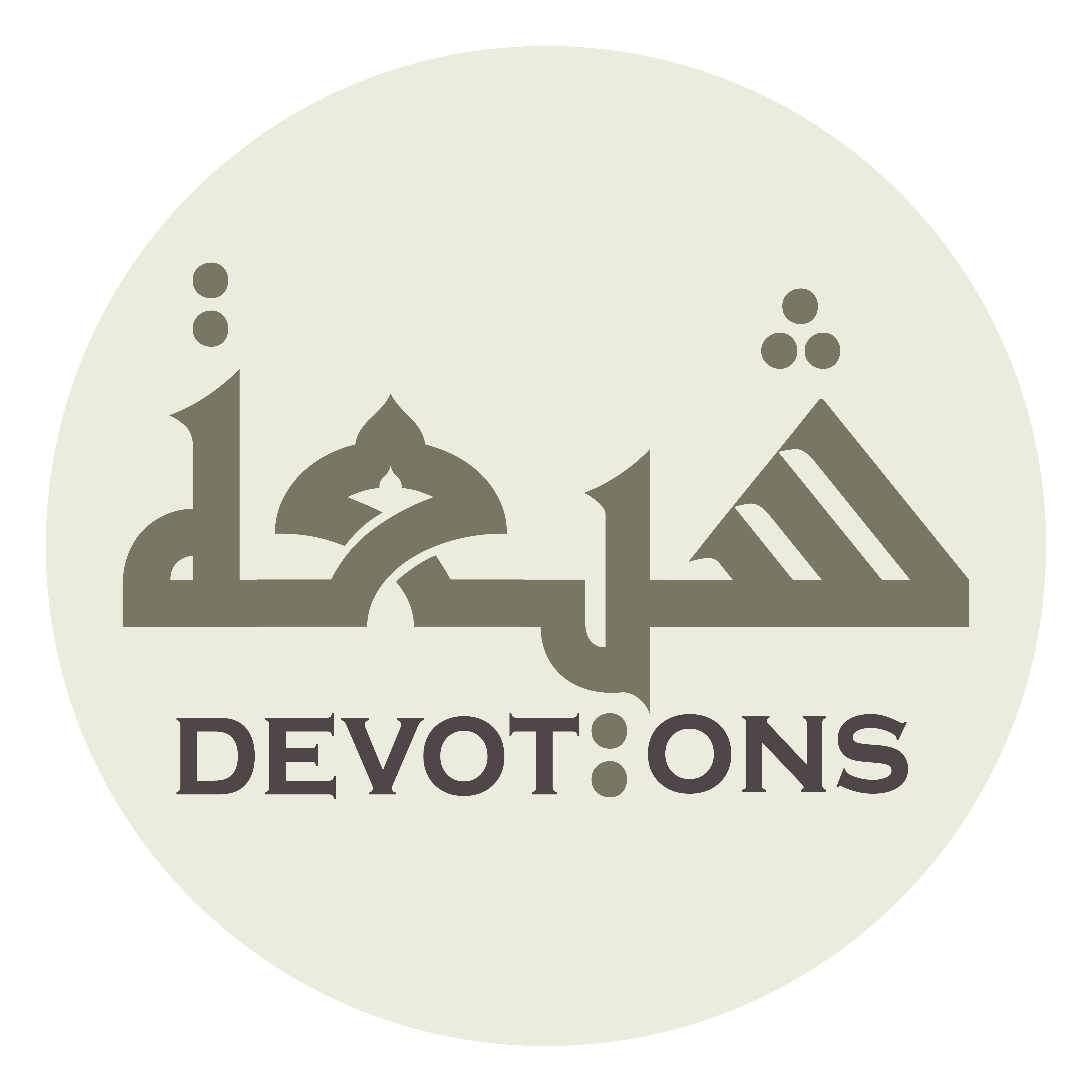 بَلْ لِتَكُونَ حُجَّتُكَ أَبْلَغَ، وَ كَرَمُكَ أَكْمَلَ

bal litakūna ḥujjatuka ablagh, wa karamuka akmal

But that Your argument be more conclusive, Your generosity more perfect,
Dua 46 - Sahifat Sajjadiyyah
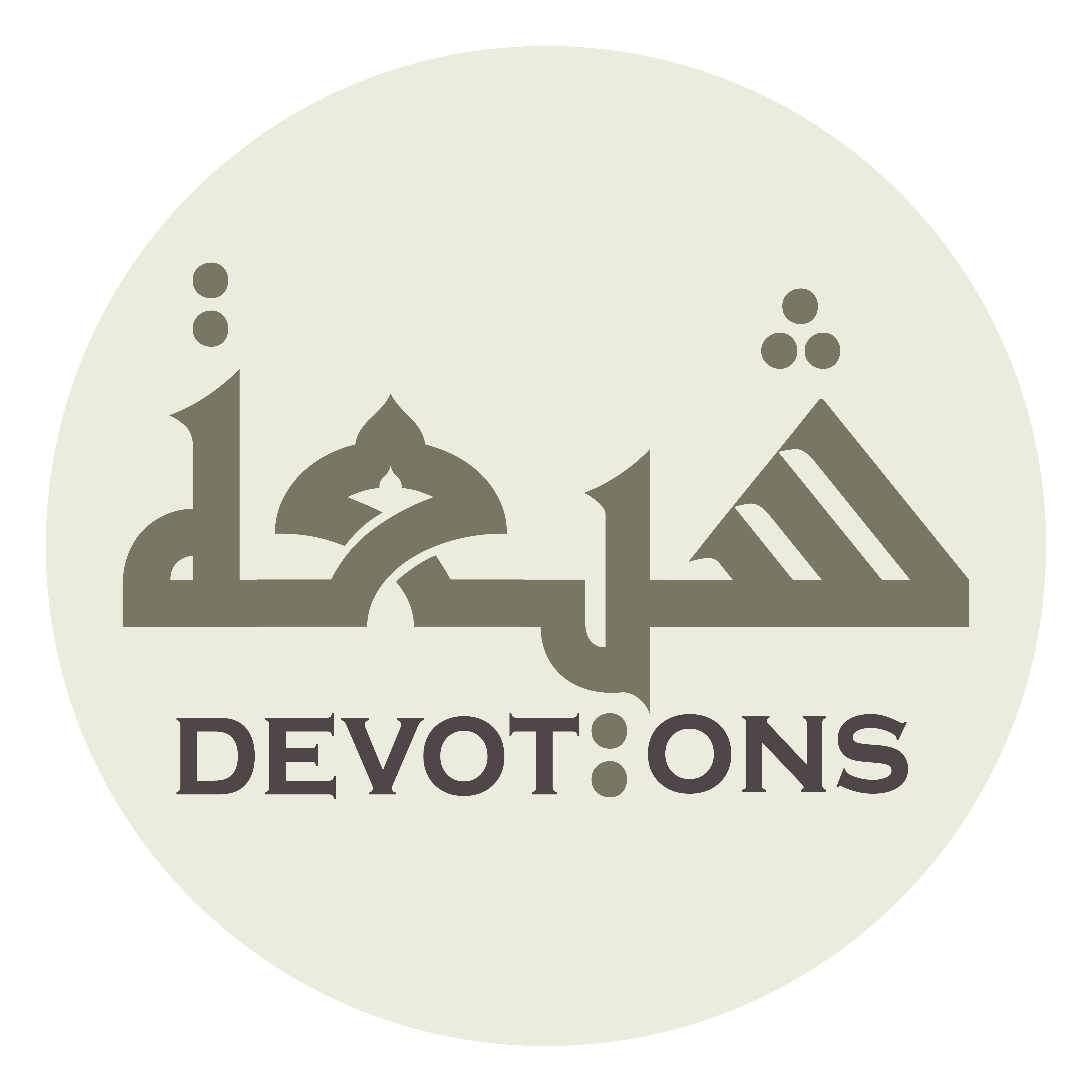 وَ إِحْسَانُكَ أَوْفَى، وَ نِعْمَتُكَ أَتَمَّ

wa iḥsānuka awfā, wa ni`matuka atamm

Your beneficence more exhaustive, Your favour more complete!
Dua 46 - Sahifat Sajjadiyyah
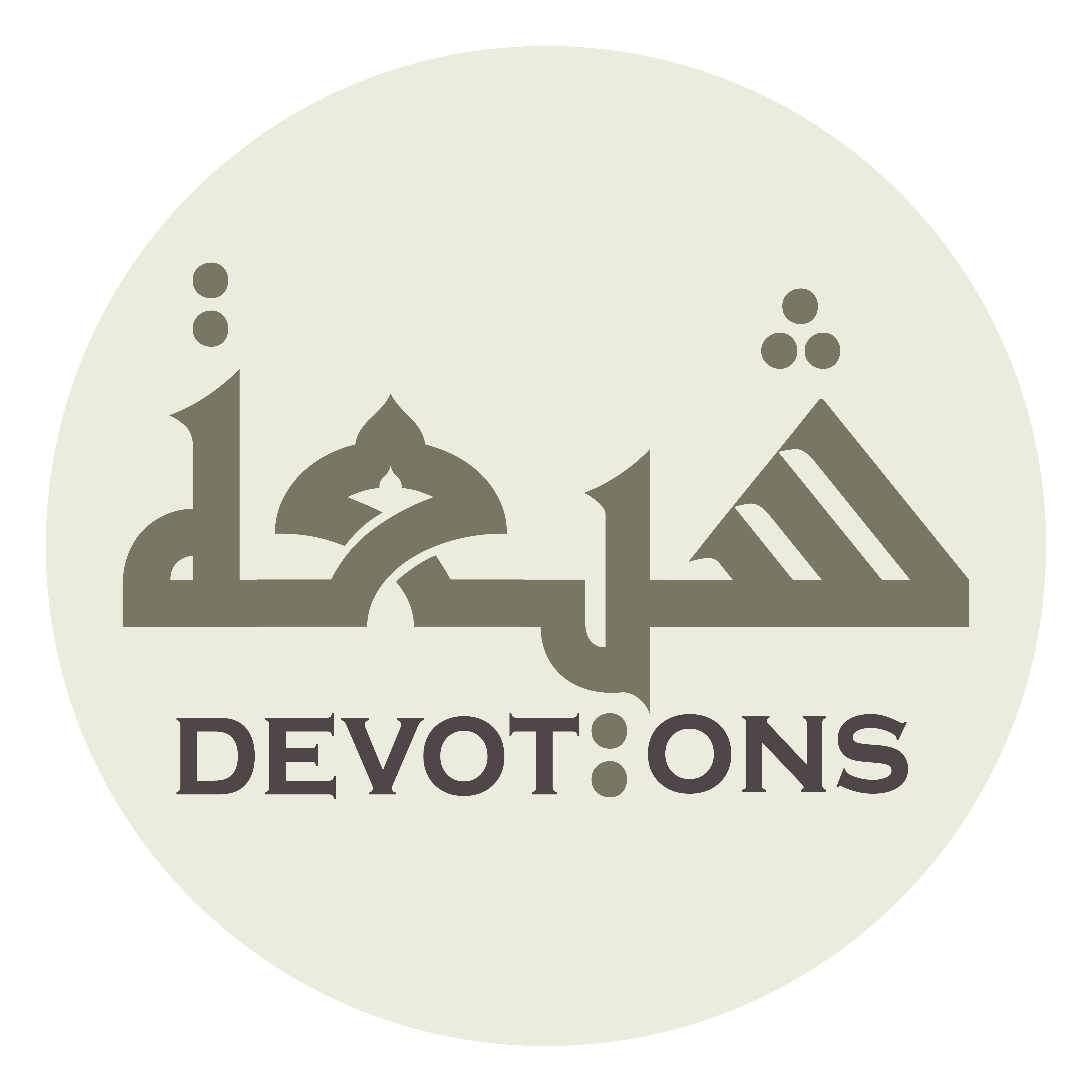 كُلُّ ذٰلِكَ كَانَ وَ لَمْ تَزَلْ، وَ هُوَ كَائِنٌ وَ لَا تَزَالُ

kullu dhālika kāna wa lam tazal, wa huwa kā-inun wa lā tazāl

All of this has been and always was, is and ever will be.
Dua 46 - Sahifat Sajjadiyyah
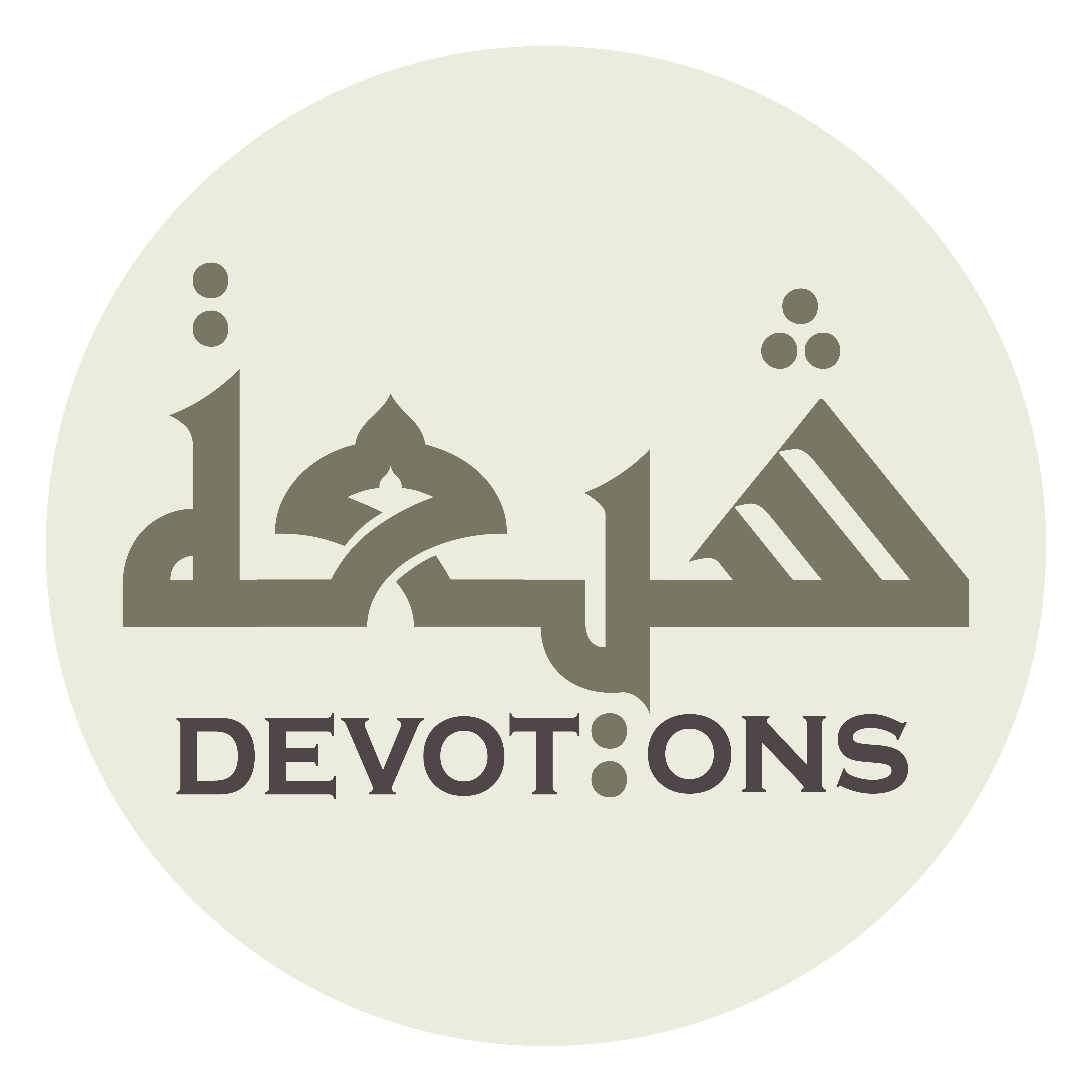 حُجَّتُكَ أَجَلُّ مِنْ أَنْ تُوصَفَ بِكُلِّهَا

ḥujjatuka ajallu min an tūṣafa bikullihā

Your argument is greater than that its totality be described,
Dua 46 - Sahifat Sajjadiyyah
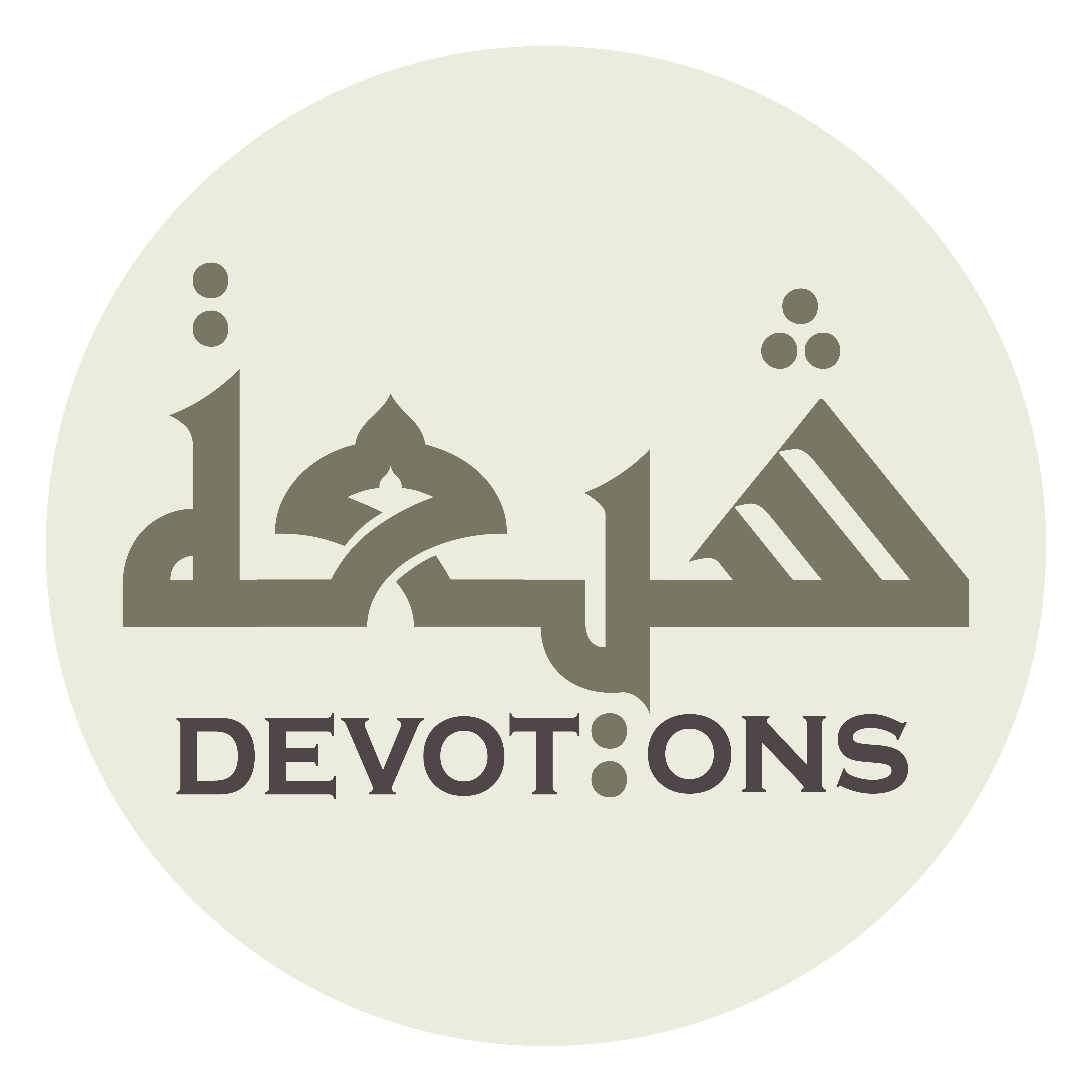 وَ مَجْدُكَ أَرْفَعُ مِنْ أَنْ يُحَدَّ بِكُنْهِهِ

wa majduka ar-fa`u min an yuḥadda bikunhih

Your glory more elevated than that it be limited in its core,
Dua 46 - Sahifat Sajjadiyyah
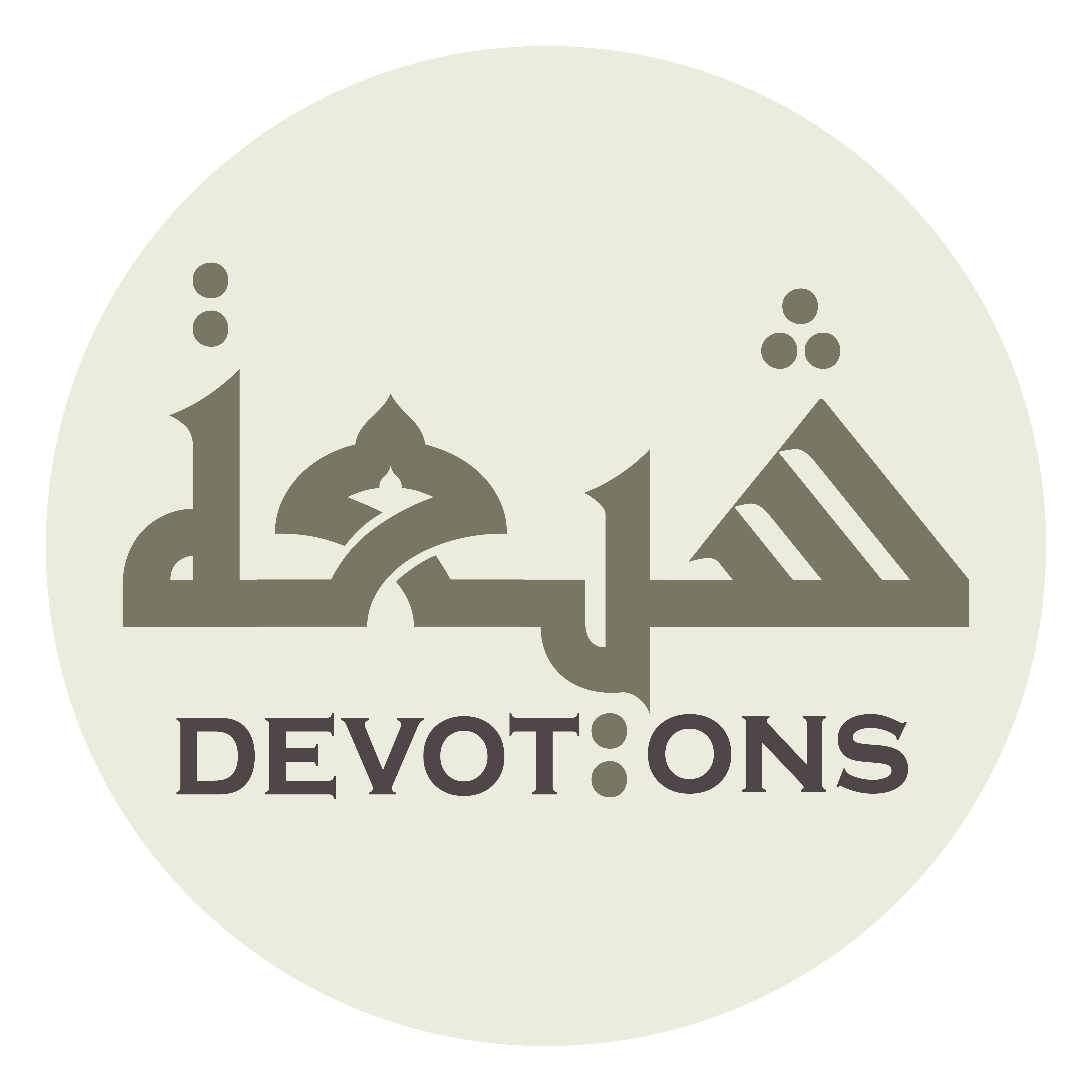 وَ نِعْمَتُكَ أَكْثَرُ مِنْ أَنْ تُحْصَى بِأَسْرِهَا

wa ni`matuka aktharu min an tuḥṣā bi-asrihā

Your favour more abundant than that its entirety be counted,
Dua 46 - Sahifat Sajjadiyyah
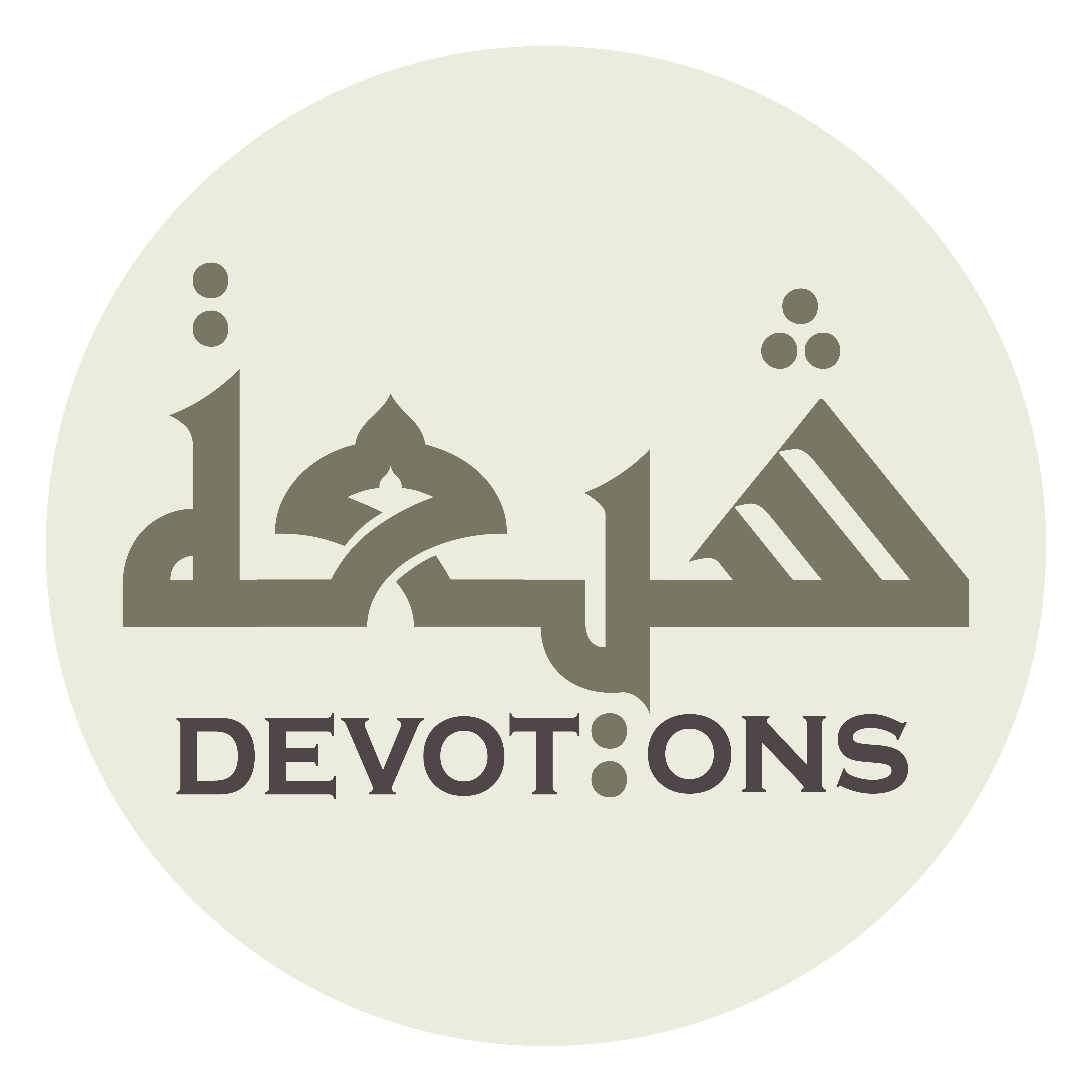 وَ إِحْسَانُكَ أَكْثَرُ مِنْ أَنْ تُشْكَرَ عَلَى أَقَلِّهِ

wa iḥsānuka aktharu min an tushkara `alā aqallih

Your beneficence more abundant than that thanks be given for its least amount!
Dua 46 - Sahifat Sajjadiyyah
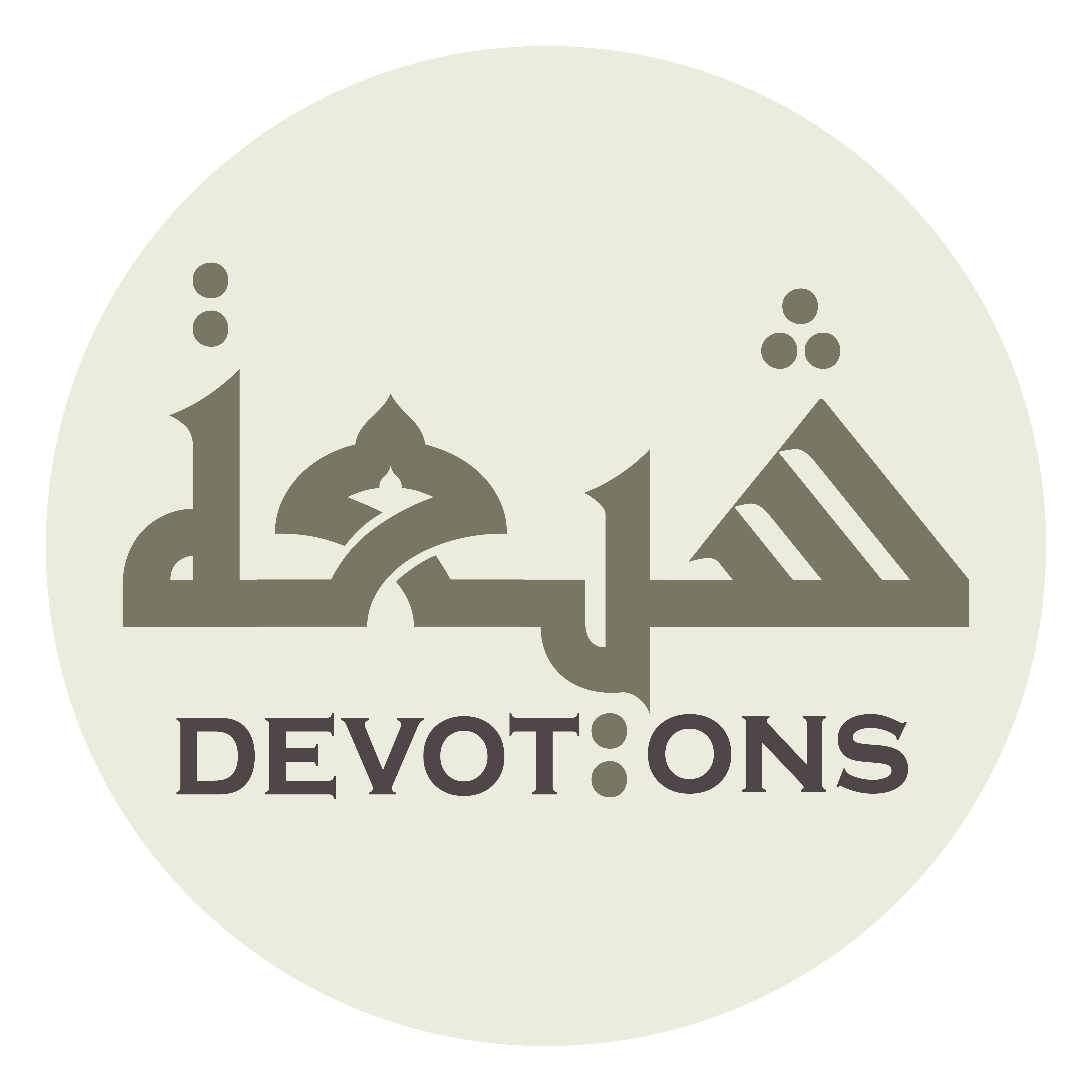 وَ قَدْ قَصَّرَ بِيَ السُّكُوتُ عَنْ تَحْمِيدِكَ

wa qad qaṣṣara biyas sukūtu `an taḥmīdik

Speechlessness has made me fall short of praising You,
Dua 46 - Sahifat Sajjadiyyah
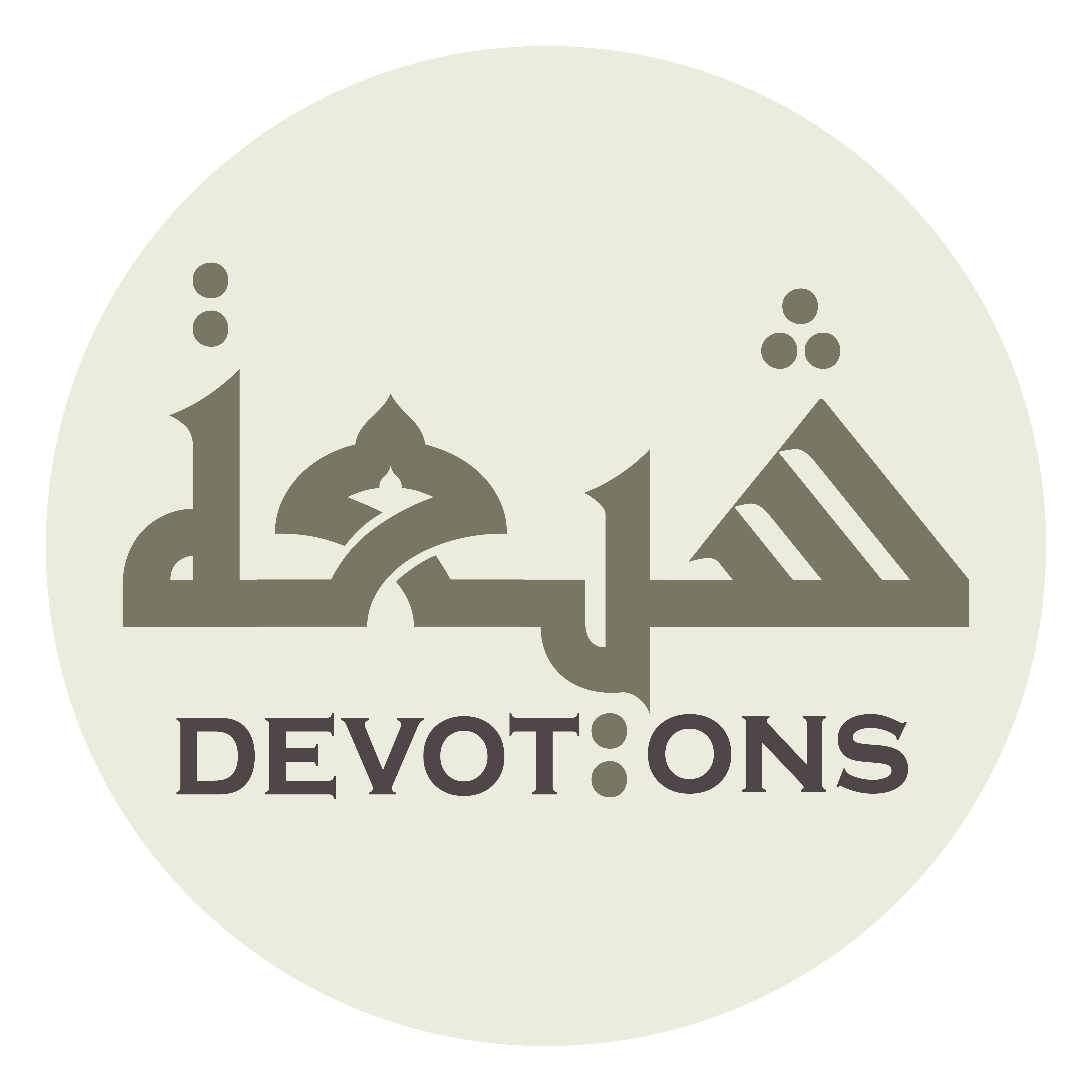 وَ فَهَّهَنِيَ الْإِمْسَاكُ عَنْ تَمْجِيدِكَ

wa fahhahaniyal imsāku `an tamjīdik

restraint has made me powerless to glorify You,
Dua 46 - Sahifat Sajjadiyyah
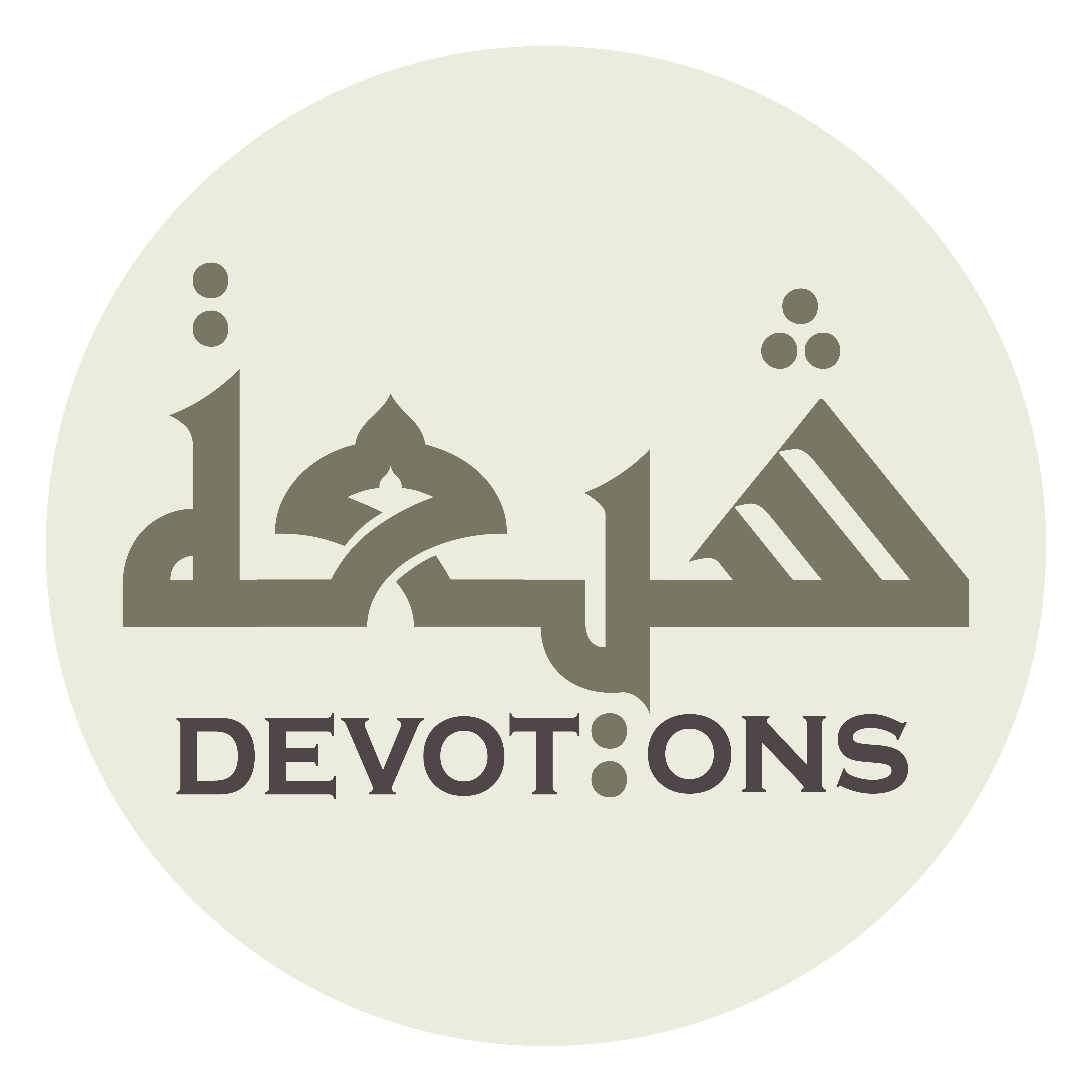 وَ قُصَارَايَ الْإِقْرَارُ بِالْحُسُورِ

wa quṣārāyal iqrāru bil ḥusūr

and the most I can do is admit to inability,
Dua 46 - Sahifat Sajjadiyyah
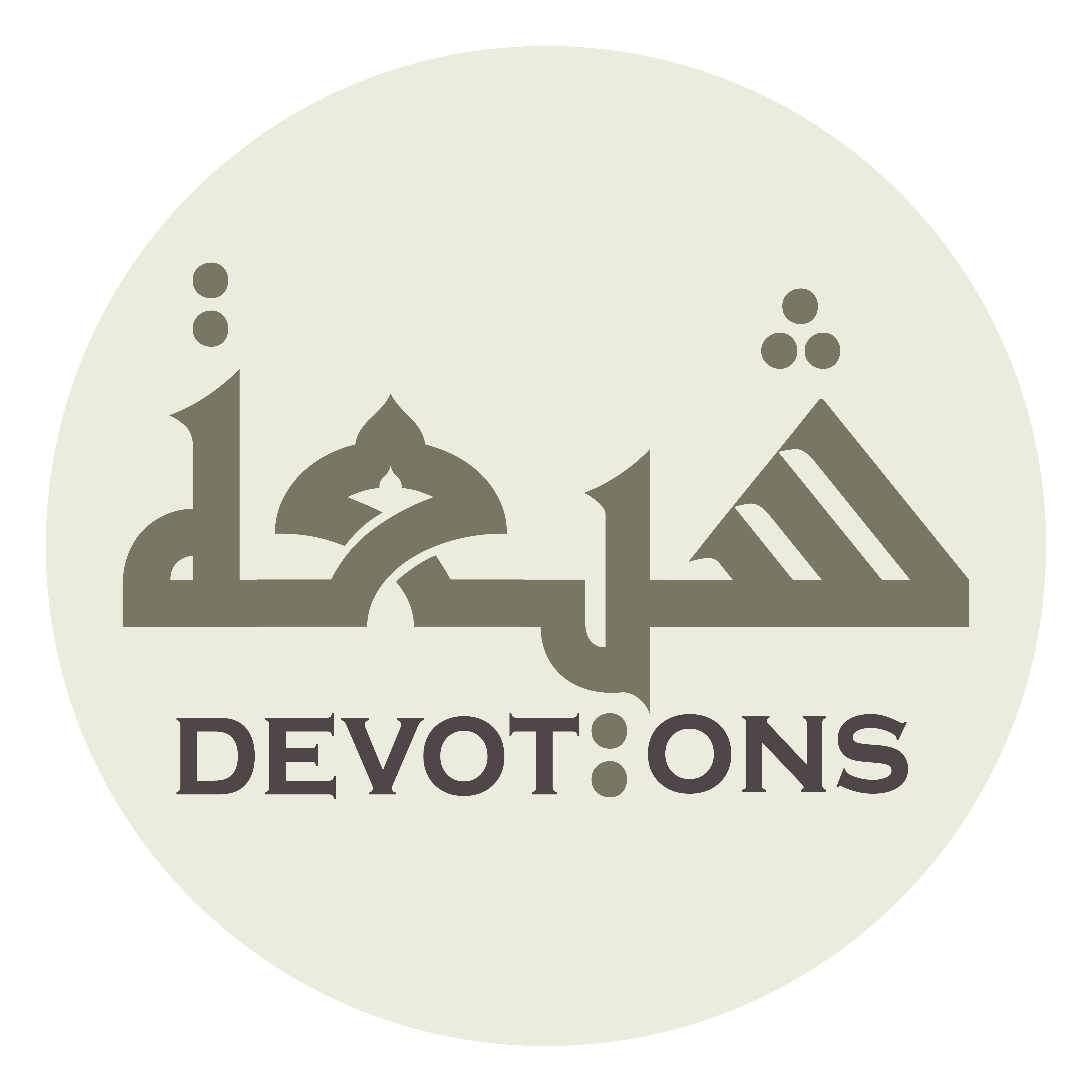 لَا رَغْبَةً يَا إِلَهِيْ بَلْ عَجْزًا

lā raghbatan yā ilahī bal `ajzā

not out of desire, my God, but out of incapacity.
Dua 46 - Sahifat Sajjadiyyah
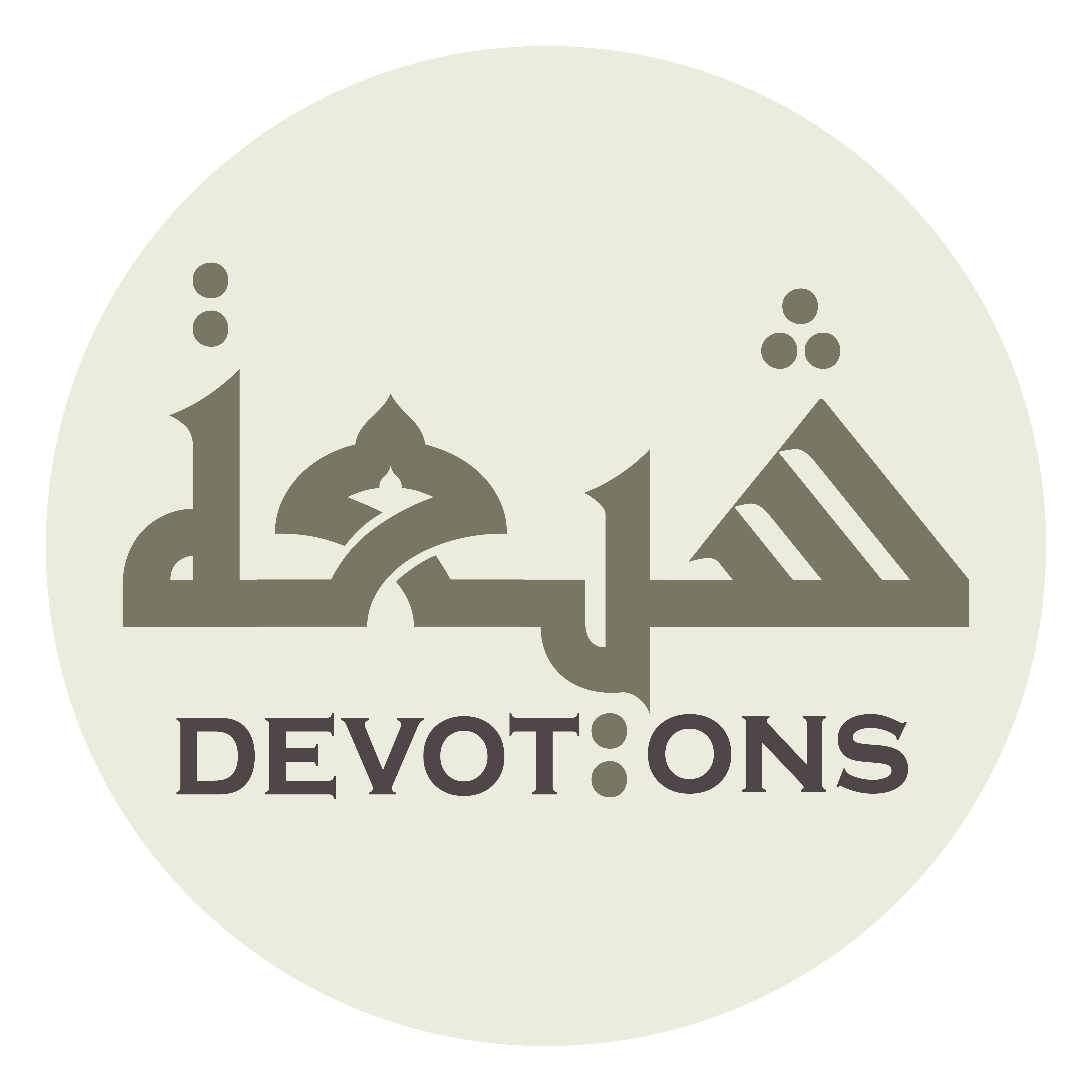 فَهَا أَنَا ذَا أَؤُمُّكَ بِالْوِفَادَةِ، وَ أَسْأَلُكَ حُسْنَ الرِّفَادَةِ

fahā ana dhā a-ummuka bil wifādah, wa as-aluka ḥusnar rifādah

So here I am: I repair to You by coming forward, and I ask from You good support
Dua 46 - Sahifat Sajjadiyyah
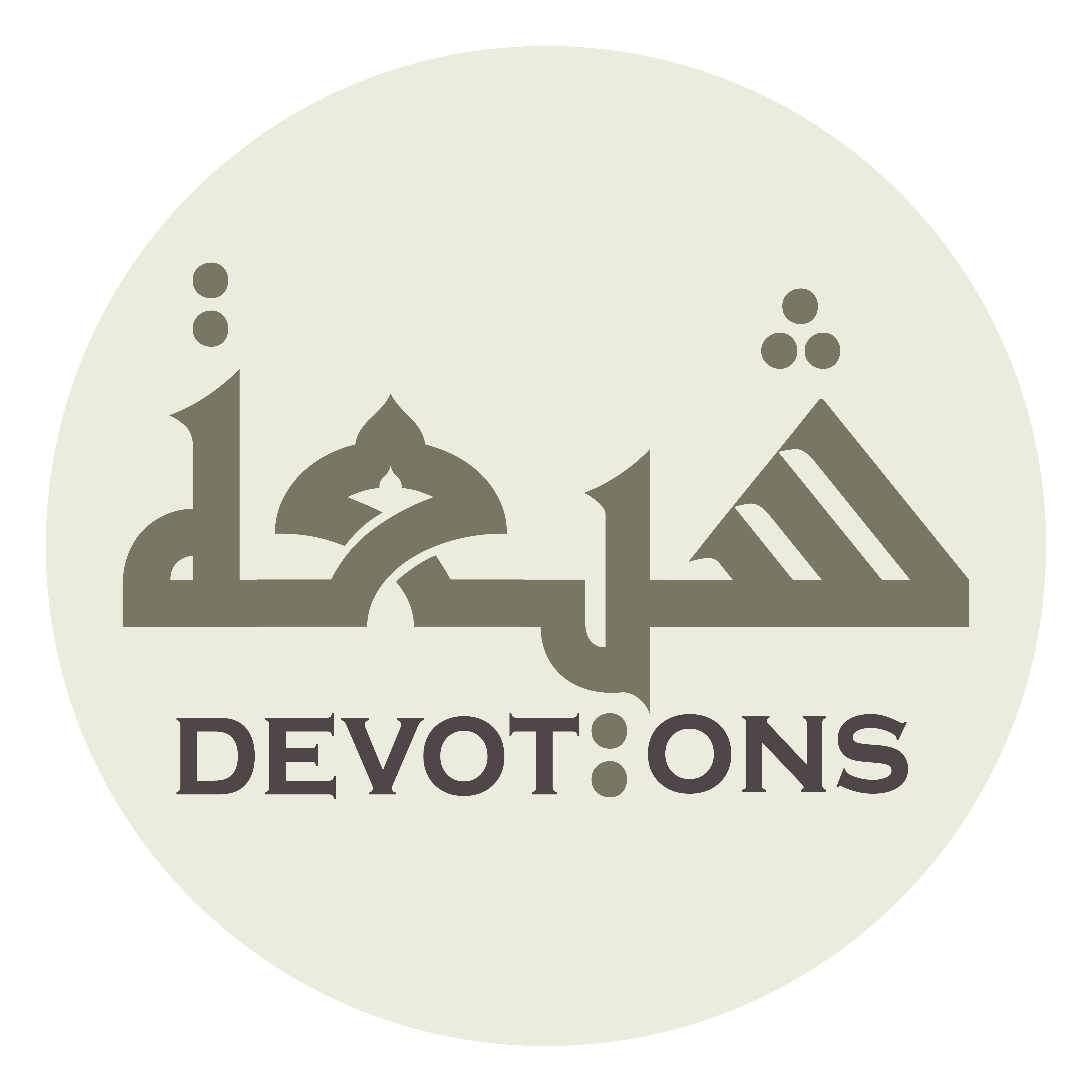 فَصَلِّ عَلَى مُحَمَّدٍ وَ آلِهِ، وَ اسْمَعْ نَجْوَايَ

faṣalli `alā muḥammadin wa-ālih, wasma` najwāy

So bless Muhammad and his Household, hear my whispered words,
Dua 46 - Sahifat Sajjadiyyah
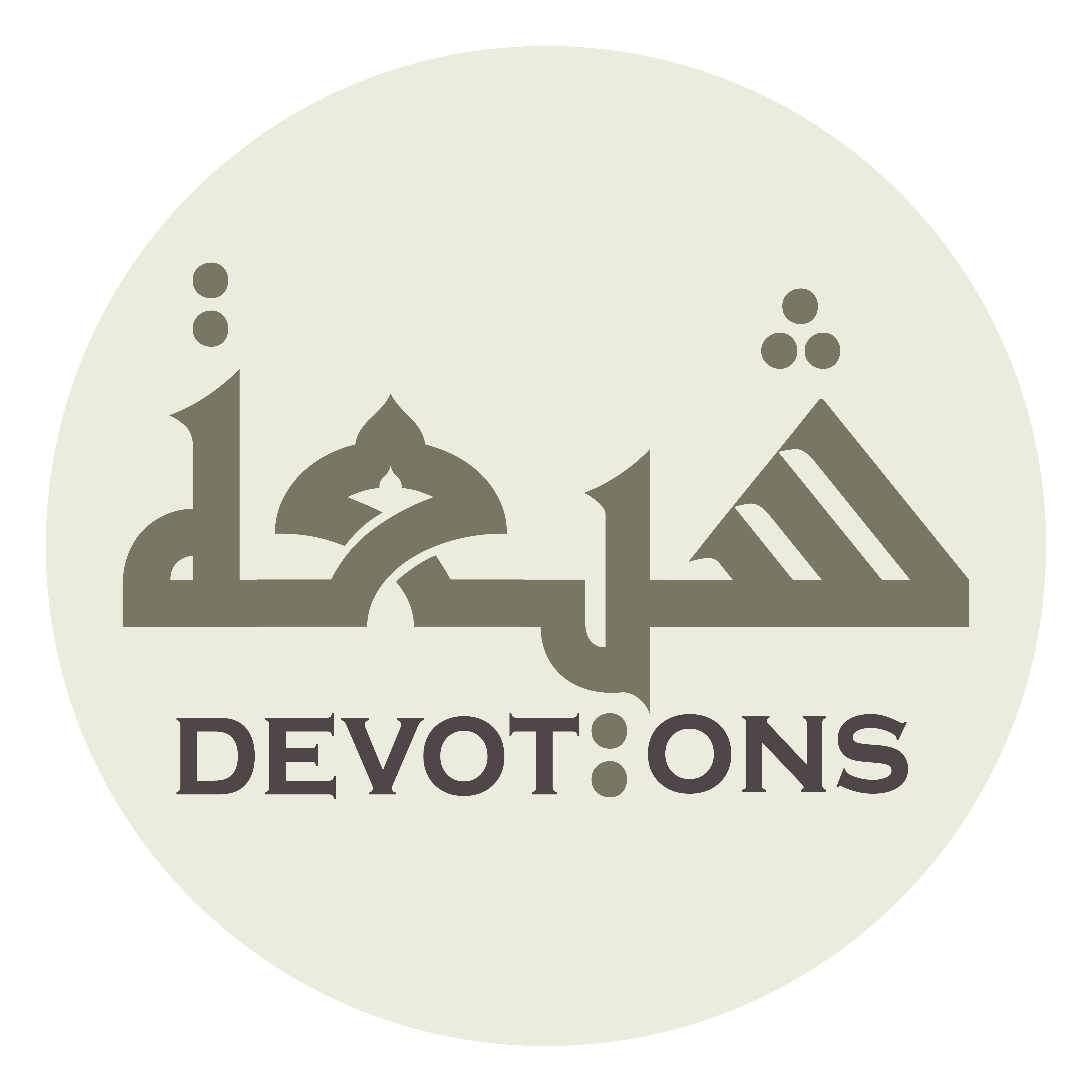 وَ اسْتَجِبْ دُعَائِيْ، وَ لَا تَخْتِمْ يَوْمِيْ بِخَيْبَتِي

wastajib du`ā-ī, wa lā takhtim yawmī bikhaybatī

grant my supplication, seal not my day with disappointment,
Dua 46 - Sahifat Sajjadiyyah
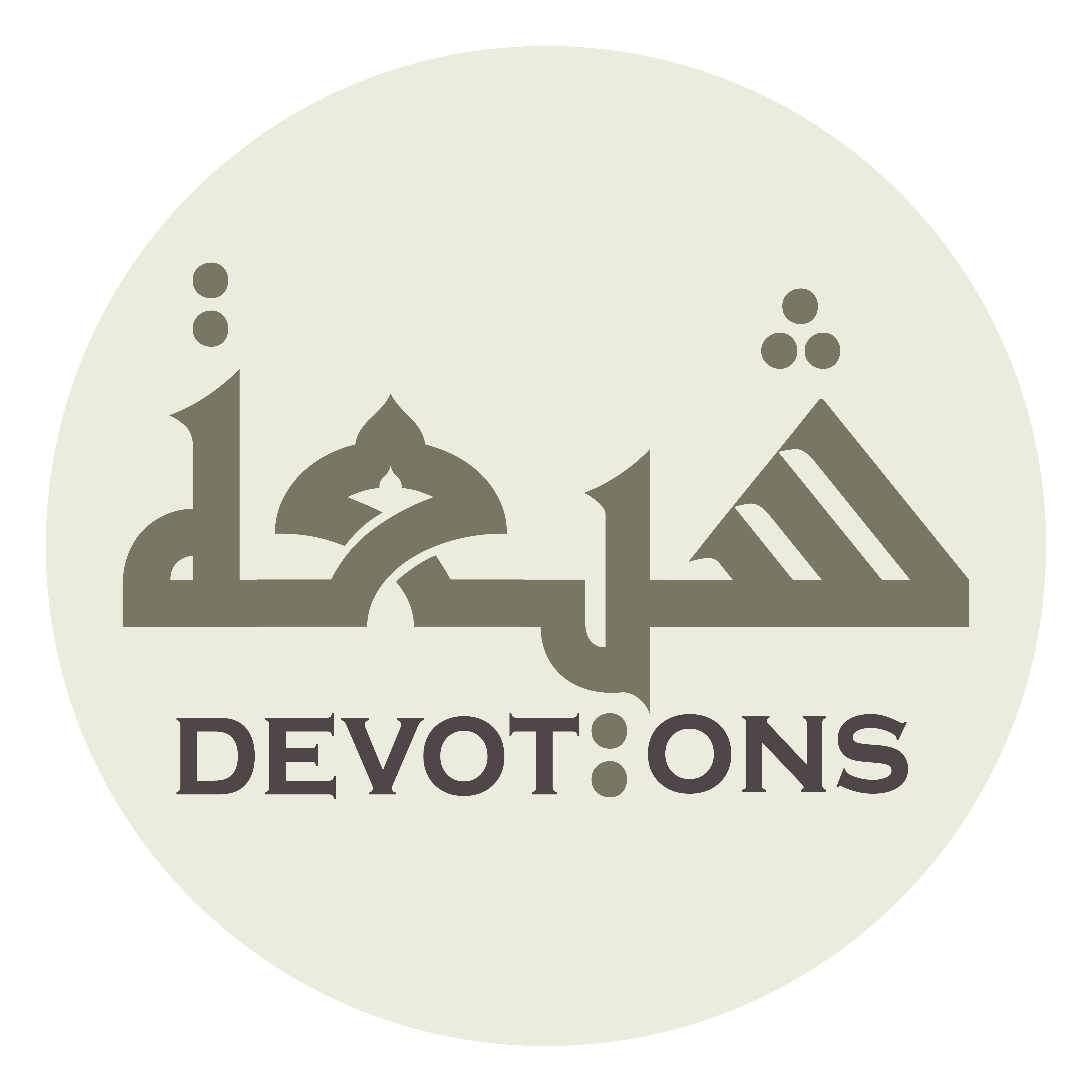 وَ لَا تَجْبَهْنِيْ بِالرَّدِّ فِيْ مَسْأَلَتِي

wa lā tajbahnī birraddi fī mas-alatī

slap not my brow by rejecting my request,
Dua 46 - Sahifat Sajjadiyyah
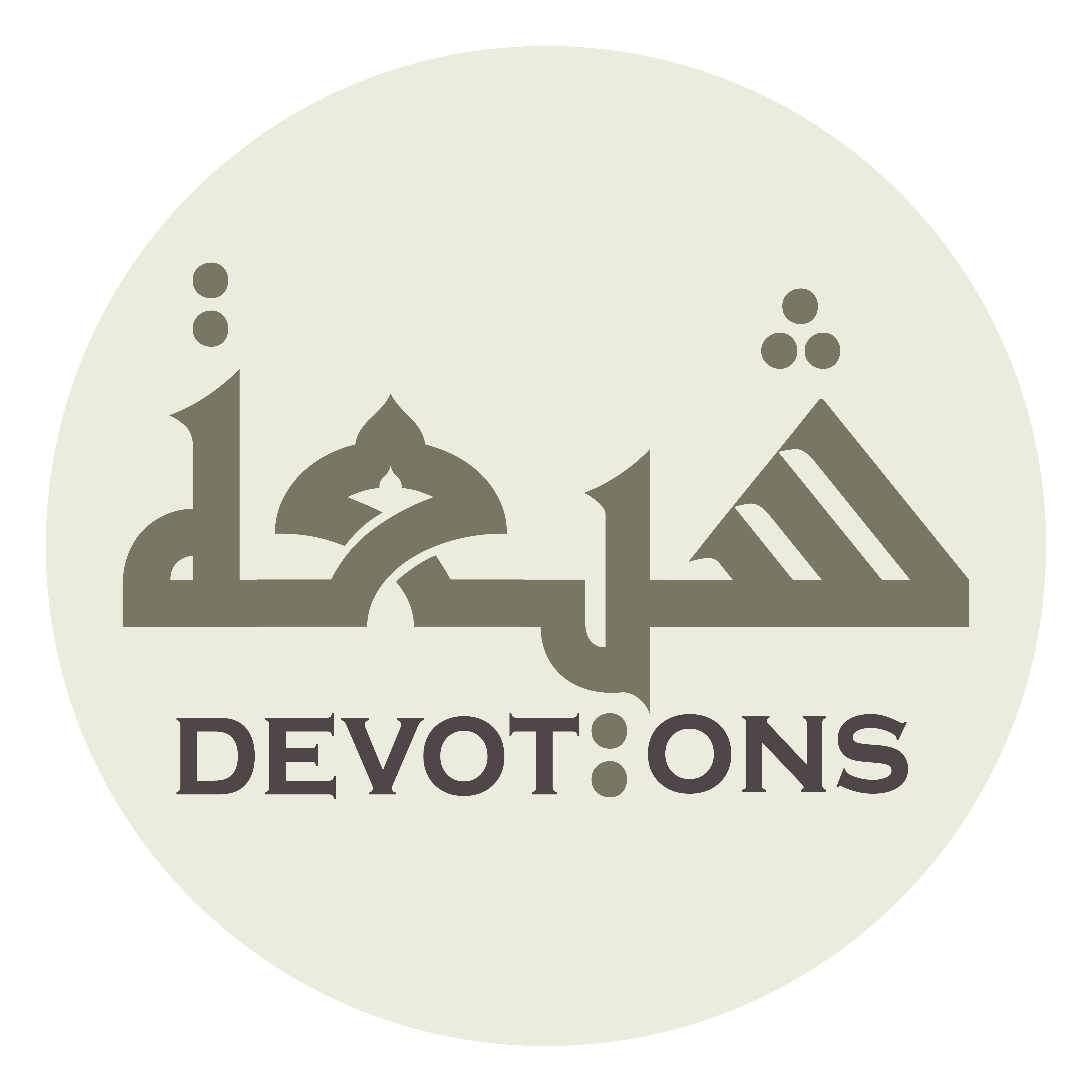 وَ أَكْرِمْ مِنْ عِنْدِكَ مُنْصَرَْفِيْ وَ إِلَيْكَ مُنْقَلَبِي

wa akrim min `indika munṣarafī wa ilayka munqalabī

and make noble my coming from You and my going back to You!
Dua 46 - Sahifat Sajjadiyyah
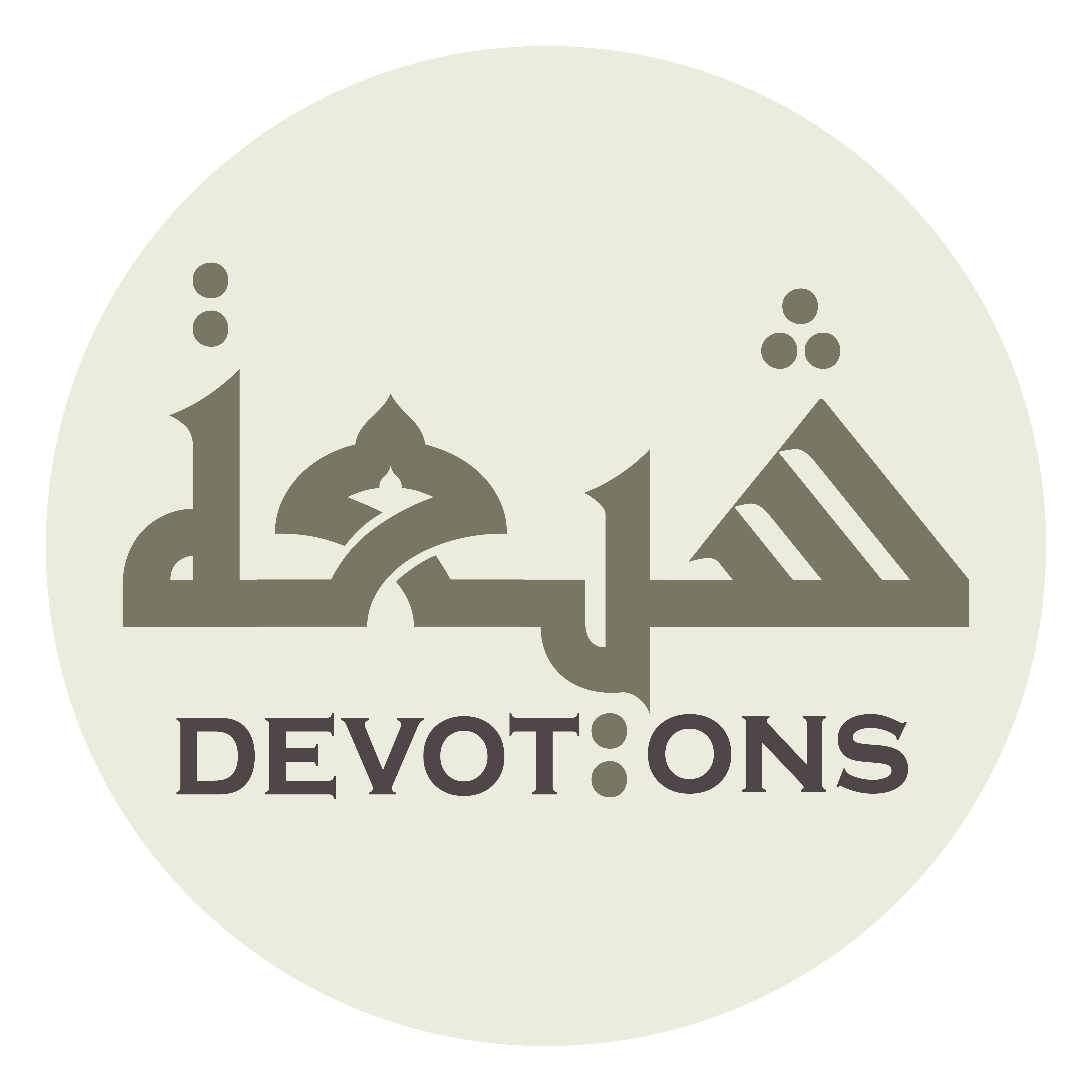 إِنَّكَ غَيْرُ ضَائِقٍ بِمَا تُرِيدُ، وَ لَا عَاجِزٍ عَمَّا تُسْأَلُ

innaka ghayru ḍā-iqin bimā turīd, wa lā `ājizin `ammā tus-al

Surely You art not constrained by what You desirest, nor incapable of what You art asked!
Dua 46 - Sahifat Sajjadiyyah
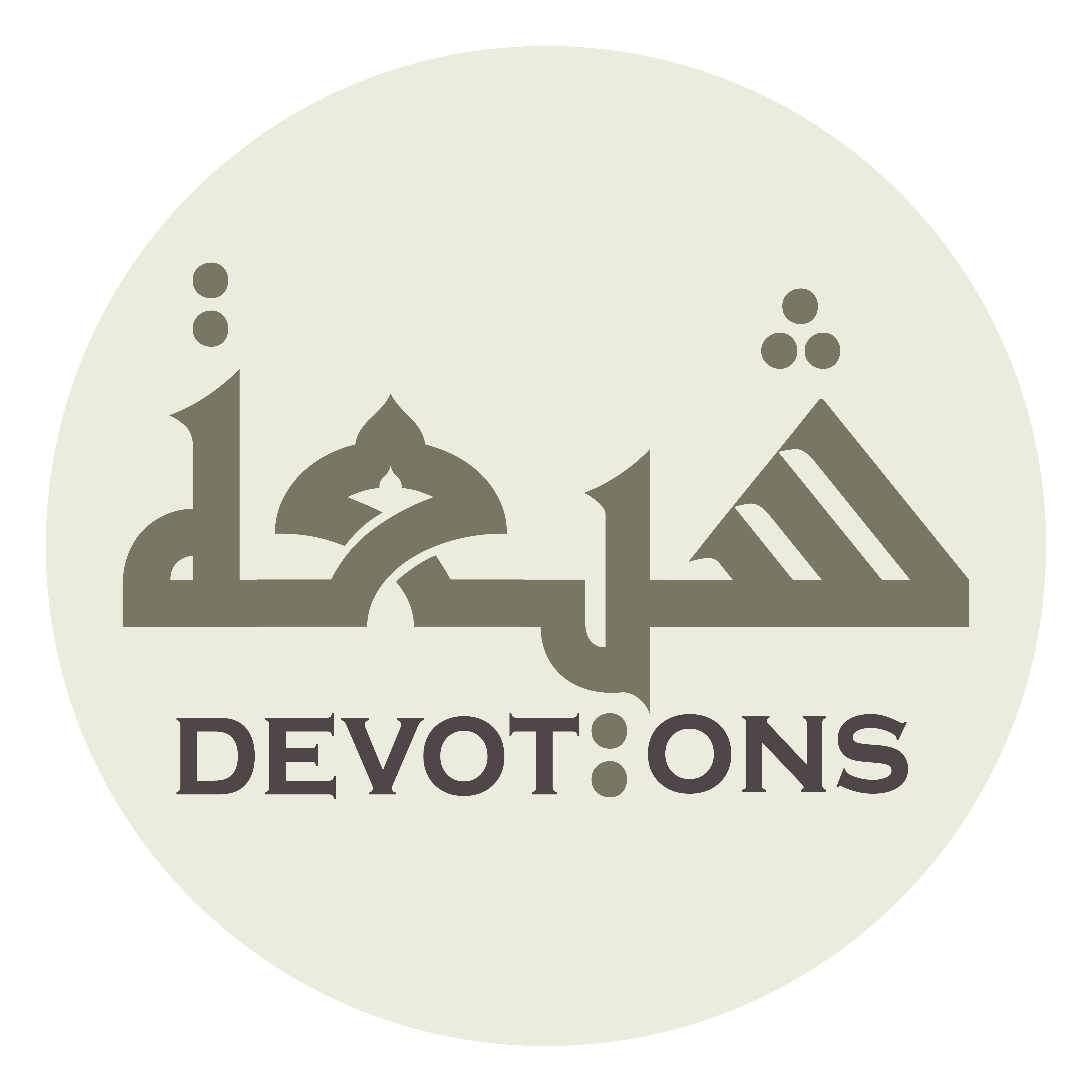 وَ أَنْتَ عَلَى كُلِّ شَيْءٍ قَدِيرٌ

wa anta `alā kulli shay-in qadīr

You art powerful over everything,
Dua 46 - Sahifat Sajjadiyyah
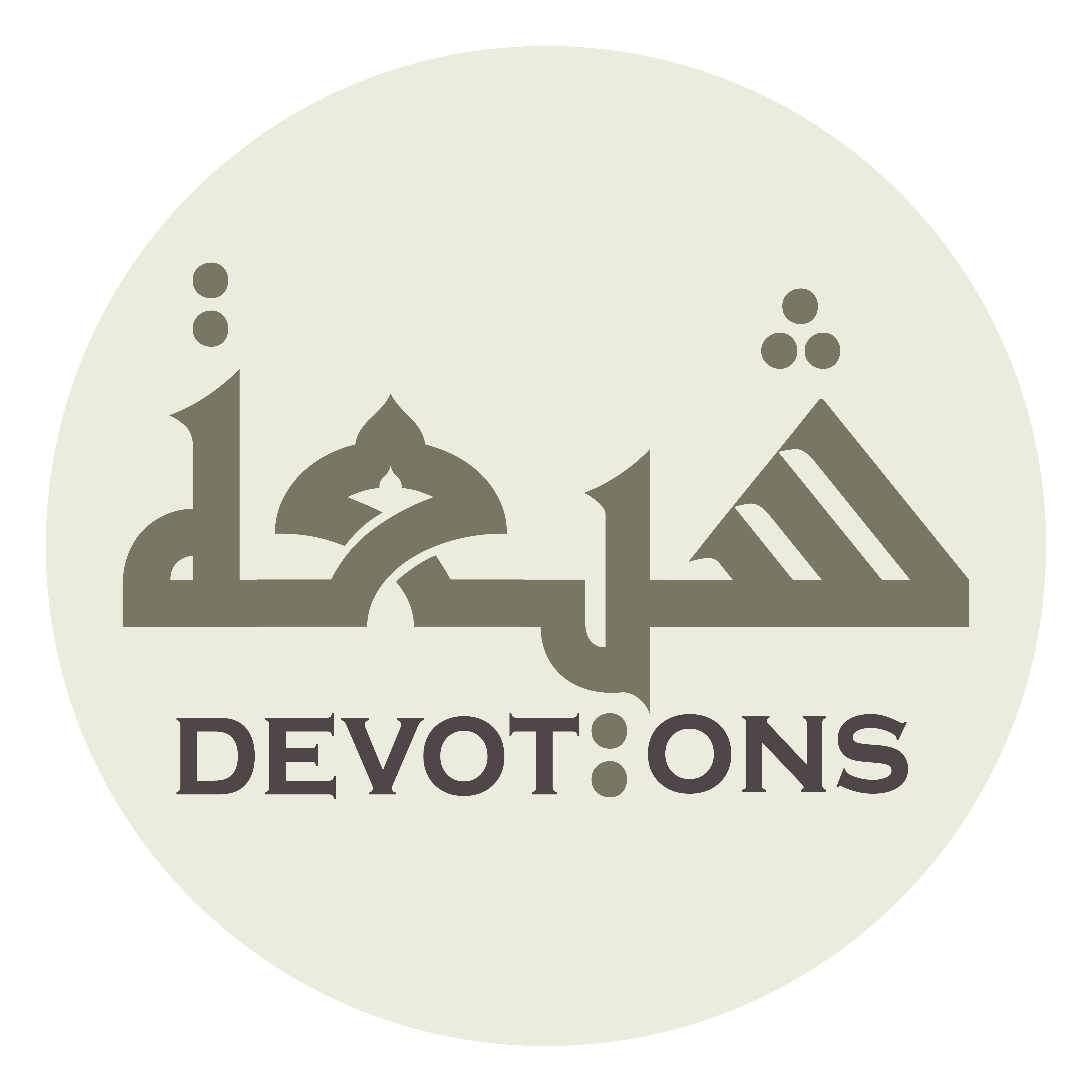 وَ لَا حَوْلَ وَ لَا قُوَّةَ إِلَّا بِاللَّهِ الْعَلِيِّ الْعَظِيمِ

wa lā ḥawla wa lā quwwata illā billāhil `aliyyil `aẓīm

and there is no force and no strength save in God, the All-high, the All-mighty!
Dua 46 - Sahifat Sajjadiyyah